SCHRITT 4
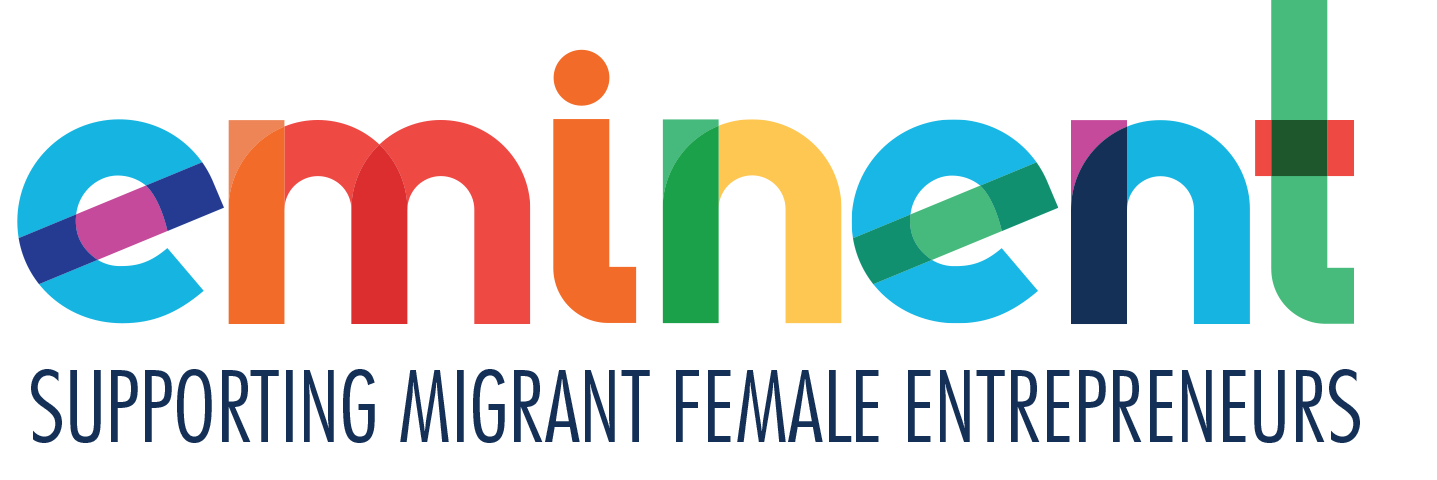 FINANZEN UND FINANZIERUNG Deines START-UPS
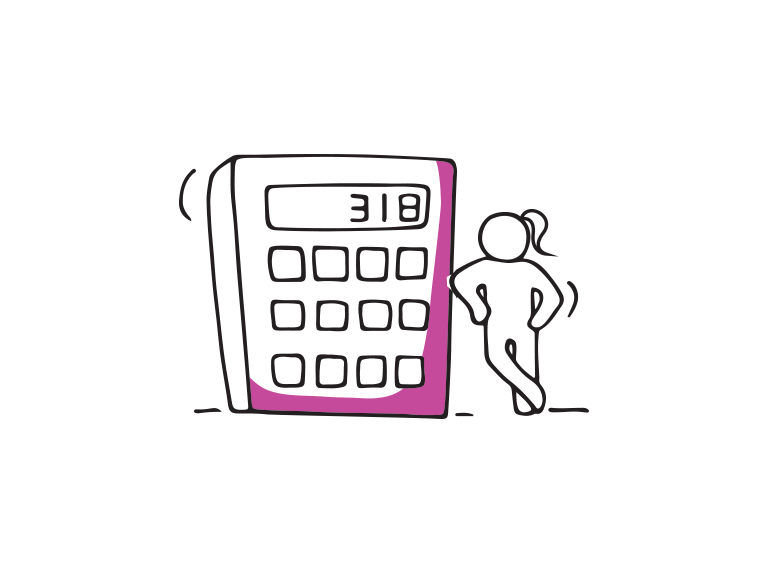 Verwaltung und Beschaffung von Projektfinanzierungen zum Start deines Unternehmens
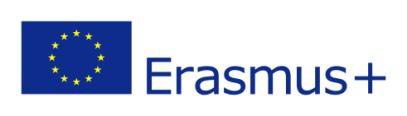 Dieses Programm wurde mit Unterstützung der Europäischen Kommission finanziert
Dieses Projekt wurde mit Unterstützung der Europäischen Kommission finanziert. Die Verantwortung für den Inhalt dieser Veröffentlichung [Mitteilung] trägt allein der Verfasser; die Kommission haftet nicht für die weitere Verwendung der darin enthaltenen Angaben. 
Aus Gründen der besseren Lesbarkeit wird im Folgenden das generische Maskulinum verwendet. Sämtliche Personenbezeichnungen gelten gleichermaßen für alle Geschlechter.
EMINENT möchte Unternehmerinnen mit Migrationshintergrund befähigen. Wir möchten dich auf eine Lernreise mitnehmen, um dir das Wissen und die Fähigkeiten zu vermitteln, die du brauchst, um mit Selbstvertrauen ein eigenes Unternehmen zu gründen und erfolgreich zu führen. 
Ob du das kannst? Natürlich kannst du das! Sei offen und lass dich von uns auf deiner unternehmerischen Lernreise begleiten...
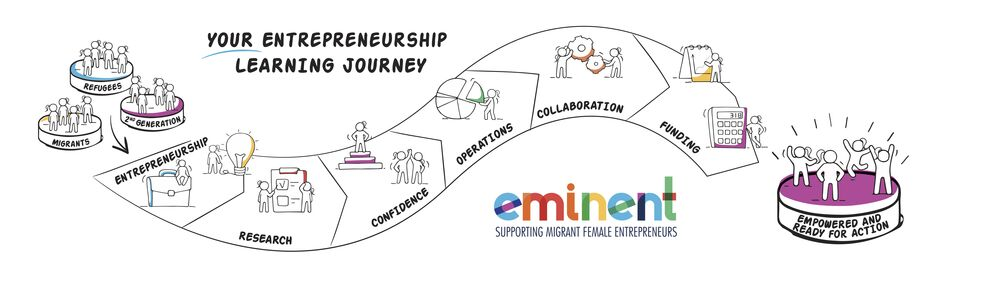 IN SCHRITT VIER WIRST DU FOLGENDES LERNEN
SEITEN
Ist dein Geschäft lebensfähig? Kalkulation, Preisgestaltung und Break-Even 	3-17
Welche finanziellen Mittel benötigst du für den Start? 			18-28
Wo findest du Unterstützung? 					29-30
	Geringe Start-up-Investitionen 				31-49
	Komplexere Start-up-Investitionen 	50-65
Überwindung eines "NEIN" bei der Finanzierungssuche 			66-70
Die Gründung eines Unternehmens ist eine bedeutende Chance für Migrantinnen und Flüchtlinge. Es ist jedoch bekannt, dass Frauen immer noch auf persönliche Ersparnisse als Hauptquelle für die Unternehmensfinanzierung angewiesen sind. Das kann besonders schwierig sein, wenn du dir ein neues Leben in einem neuen Land aufbaust. Für alle Frauen, unabhängig von ihrem Hintergrund, besteht die Angst, dass sie abgelehnt werden oder Schwierigkeiten haben, wenn sie versuchen, einen Geschäftskredit und eine Finanzierung zu erhalten.
GERINGE START-UP-INVESTITIONEN Es gibt einige kostenlose und kostengünstige Ressourcen, die dabei helfen, viele dieser Herausforderungen zu überwinden und erfolgreich zu sein.
KOMPLEXERE START-UP-INVESTITIONEN Wir zeigen dir zusätzliche Optionen, die dir zur Verfügung stehen
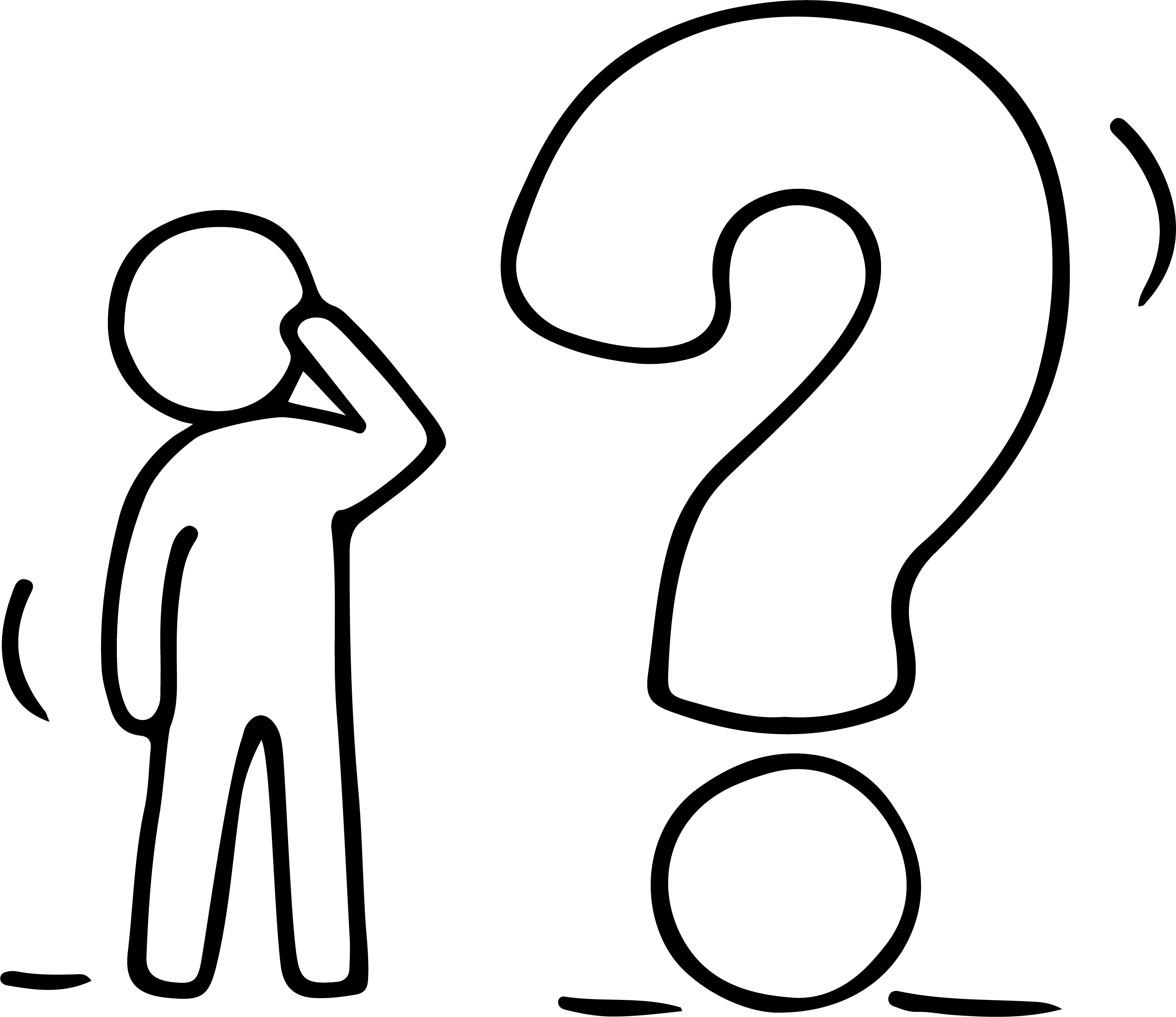 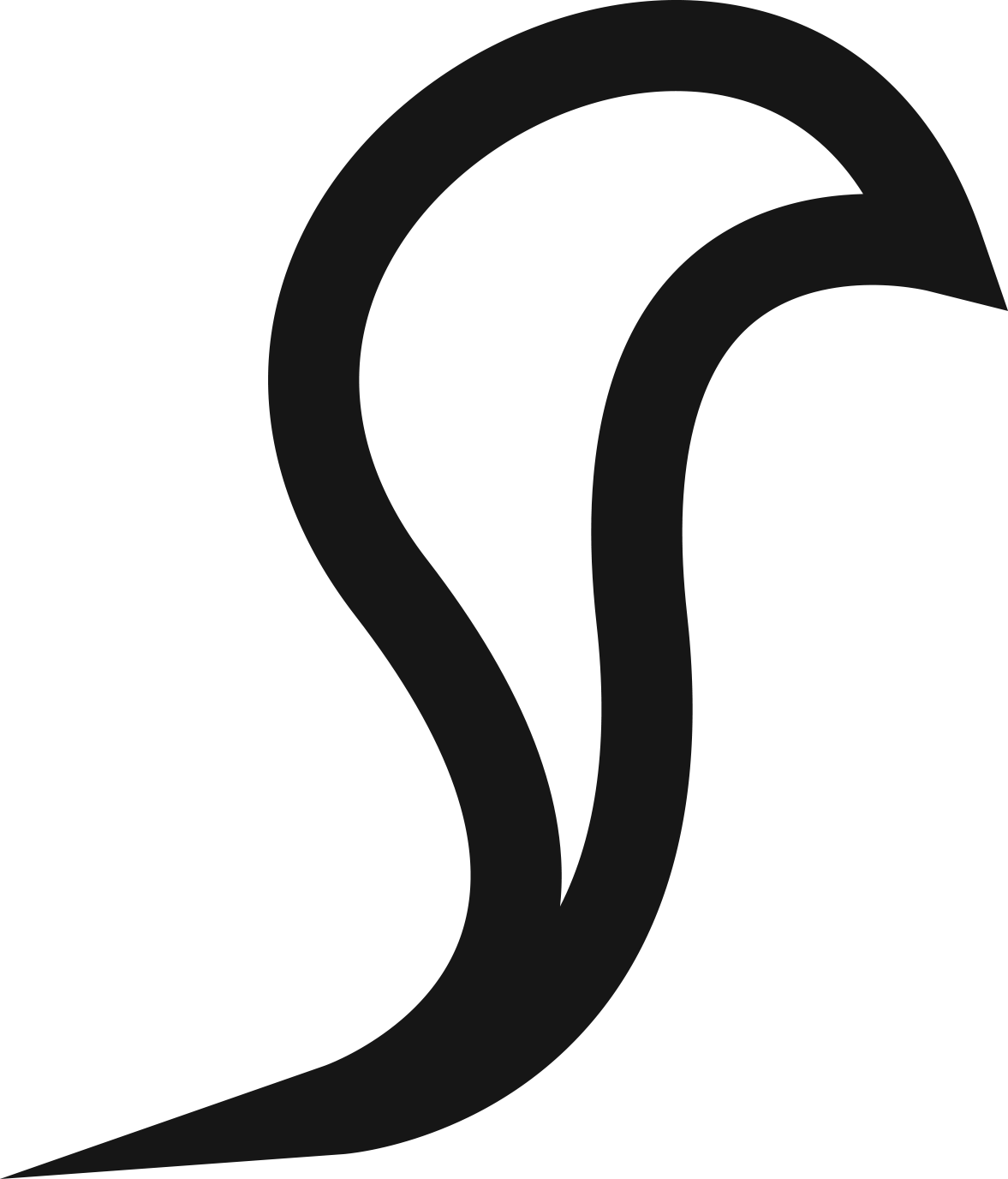 WIRD DEIN UNTERNEHMEN LEBENSFÄHIG SEIN?
Der alles entscheidende Bereich der Kalkulation und Preisgestaltung für dein Produkt/deine Dienstleistung und was der Break-Even ist.
Was verstehen wir unter lebensfähig?
Du hast eine großartige Geschäftsidee, den Markt recherchiert und erkannt, dass die Idee Potenzial hat, und du hast die Unterstützung der Menschen um dich herum. 

Bevor du deine Zeit, Energie und Ressourcen investierst, must du herausfinden, ob es sich um ein lebensfähiges Geschäftsvorhaben handelt. Die Lebensfähigkeit misst die Fähigkeit deines Unternehmens, zu starten, zu wachsen und zu überleben. 

Kannst du einen Gewinn zu einem Preis erzielen, den deine Kunden gerne zahlen?
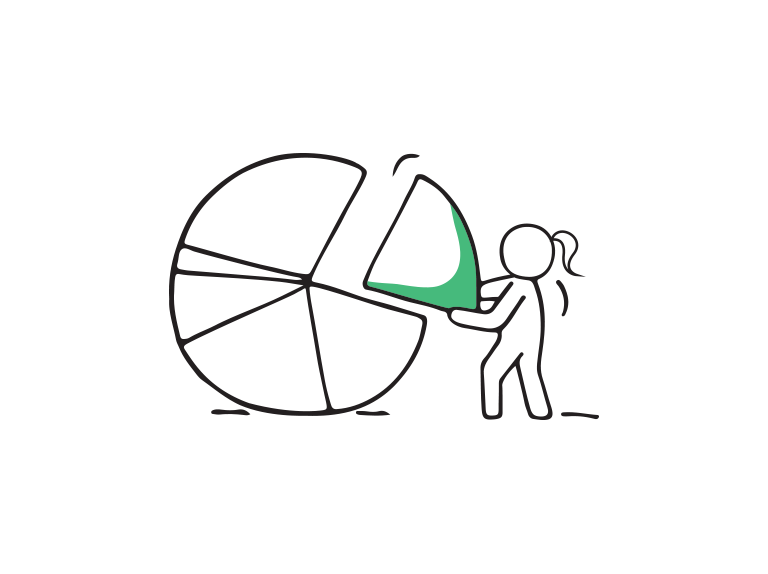 Preisgestaltung, Kosten und Gewinnerzielung
WIE LEGST DU DEINEN PREIS FEST?
Es sind 3 Schlüsselfaktoren zu beachten
Es muss ein klarer Bedarf für dein Produkt oder deine Dienstleistung bestehen (oder du musst einen schaffen). Dies ist die OPPORTUNITÄT.
Dieses Bedürfnis muss ein ausreichendes Potenzial haben, um eine NACHFRAGE zu schaffen.
Deine Idee sollte Potenzial für eine ausreichende €€ VERGÜTUNG €€ haben, damit du deine geschäftlichen Bedürfnisse erfüllen kannst.

Viele Unternehmen scheitern (und scheitern schnell), weil sie den VERGÜTUNGS-Aspekt ihres Geschäftsvorhabens nicht bestimmt oder falsch kalkuliert haben
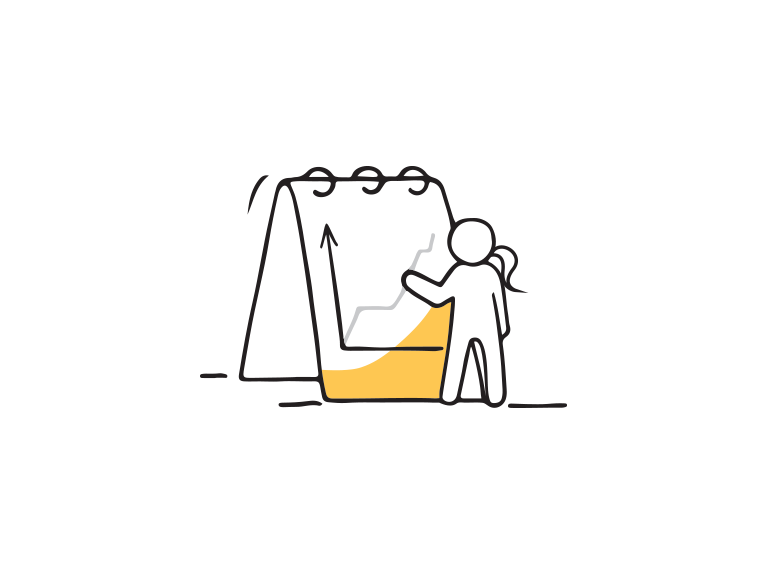 WIRD DEIN GESCHÄFT LEBENSFÄHIG SEIN?
Wenn du deine Kosten nicht kennst, kannst du nicht wissen, ob du einen Gewinn erzielen wirst oder nicht. Viele Start-up-Unternehmer und -Unternehmerinnen verwechseln Umsatz mit Gewinn.

Um es klar auszudrücken...
Kosten - der Betrag, den du benötigst, um das Produkt oder die Dienstleistung für den Verkauf zu produzieren
Der Preis ist der Verkaufspreis pro Einheit, den Kunden für das Produkt oder die Dienstleistung zahlen. Wenn Kunden also fragen: "Wie viel kostet es?", ist deine Antwort dein Preis.
Der Umsatz ist der Geldbetrag, den du in das Geschäft einbringst (generiert durch Verkäufe)
Gewinn ist das, was übrig bleibt, wenn du alle deine Kosten gedeckt hast
KOSTEN
Die Kosten sind eine monetäre Bewertung, die folgende Aspekte reflektieren und vergüten sollten: 










Der Zweck der Kalkulation
Kostenkontrolle
Preisgestaltung
Identifizierung der profitabelsten Verkäufe
Aufwand
Materialien
Ressourcen
Verbrauchte Zeit und Betriebsmittel
Eingetretene Risiken und verpasste Chancen (wie viel hättest du verdient, wenn du woanders gearbeitet hättest)
DIE 3 ELEMENTE DER KOSTEN
Die Berechnung der Kosten für ein physisches Produkt ist einfach. Deine Kosten sind die Höhe der Ausgaben, um ein Produkt herzustellen. Sie umfassen 3 Elemente:

Die Kosten für deine Materialien einschließlich Verpackung
Arbeit - die Kosten für deine Zeit bei der Herstellung und dem Verkauf des Artikels
Gemeinkosten - die Kosten des Geschäftsbetriebs - z. B. Miete, Transport, Marketingkosten


MATERIAL + ARBEIT + GEMEINKOSTEN
KOSTENARTEN
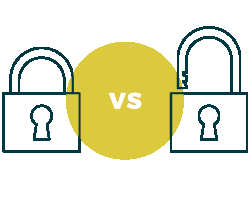 Fix: 	Fixe Kosten bleiben gleich, egal wie viel du produzierst, z. B. Miete, Kredite für Geräte. 

Variabel: 	Variable Kosten beziehen sich auf die Menge der produzierten Waren oder Dienstleistungen. Sie stehen in direktem Zusammenhang mit Aktivitätsänderungen, z. B. Materialien, Lager, Verpackung, Betriebsmittel. Je mehr du verkaufst, desto höher sind die variablen Kosten. Ein Beispiel: Du produzierst Keramikbecher zu einem Preis von 2 € pro Becher. Wenn du 500 Stück produzierst, betragen die variablen Kosten 1.000 €. 

Zurück zu Fixkosten: Wenn deine Miete 100 € pro Monat beträgt, dann ändert sich das nicht, wenn du 10 Tassen oder 1.000 Tassen verkaufst.
FIX
VARIABEL
PREISGESTALTUNG UND GEWINNERZIELUNG
Die Preisgestaltung für dein Produkt oder deine Dienstleistung ist eine der wichtigsten Geschäftsentscheidungen, die du treffen wirst.
Du musst deine Produkte zu einem Preis anbieten, den deine Zielgruppe bereit ist zu zahlen - und der für dich einen Gewinn abwirft - oder du wirst nicht lange im Geschäft bleiben!
Die Preisgestaltung muss deine Kosten berücksichtigen, aber auch die Auswirkungen des Wettbewerbs und die Wertvorstellung des Kunden.
Preisbündelung - Das Kombinieren von Produkten und Dienstleistungen kann eine Möglichkeit sein, den Preis (und damit den Gewinn) zu erhöhen, indem ein Mehrwert angeboten wird, der dich kurzfristig nichts kostet (z.B. Wartungs- und Supportpakete beim Kauf von Waren)
2 WEGE ZUR KALKULATION/PREISGESTALTUNG
1
GESAMTKOSTENANSATZ

Berechne alle Kosten für ein Produkt
Bestimme die Anzahl der Einheiten - wie viele kannst du herstellen und vor allem, wie viele kannst du verkaufen (da gibt es einen Unterschied!)
Teile die Gesamtkosten durch die Anzahl der Einheiten
Addiere den Gewinn - die magische Zahl, die den Preis für den Kunden generiert
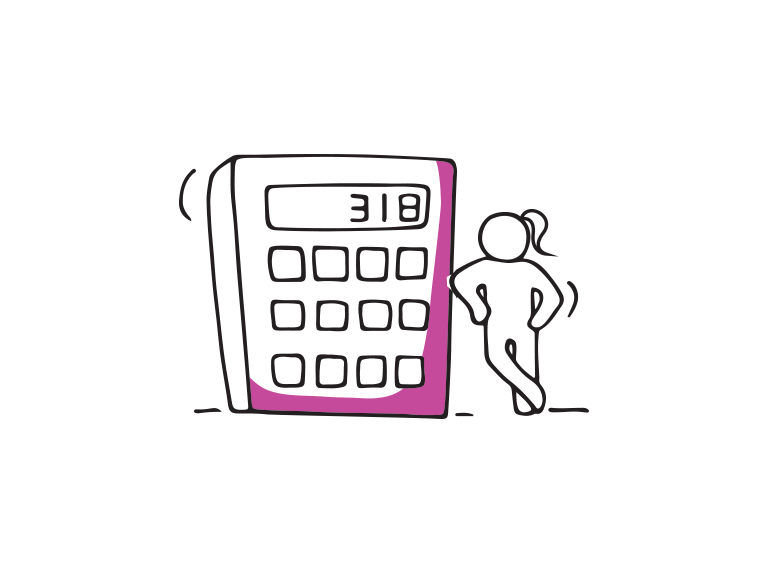 Vorteile 
Einfach anzuwenden
Sichert dir einen Gewinn
Benachteiligungen 
Nicht geeignet für schwankende Geschäfte
Mangelnde Flexibilität für neue Geschäftsentscheidungen
2 WEGE ZUR KALKULATION/PREISGESTALTUNG
1
BEISPIEL FÜR EINEN GESAMTKOSTENANSATZ

Die Gesamtkosten einschließlich aller fixen und variablen Kosten für den Betrieb meines Becher-unternehmens für 1 Jahr betragen 10.000 €. 
Ich prognostiziere, dass ich 10.000 Becher (Einheiten) verkaufen kann
Ich möchte einen Gewinn von 40 % erzielen
Der dem Kunden angebotene Preis beträgt 1,40 € pro Einheit

10.000 € geteilt durch 10.000 Becher = 1 € pro Becher 
Gewinn hinzufügen: 100 % = 1,00 €  140 % = 1,40 €
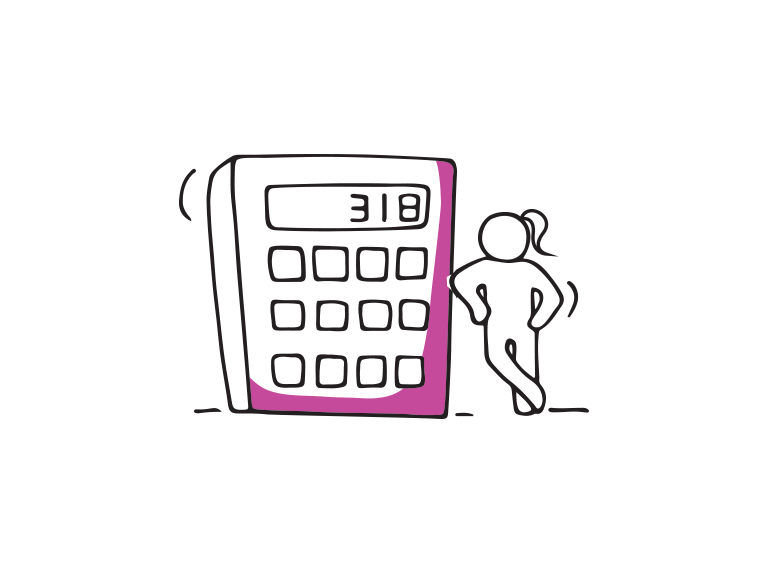 2 WEGE ZUR KALKULATION/PREISGESTALTUNG
BEISPIEL FÜR EINEN GESAMTKOSTENANSATZ
Break-Even berechnen
Um profitabel zu sein, sollte man den Break-Even-Punkt kennen. Das ist der Punkt, an dem der Gesamtumsatz gleich den Gesamtkosten oder Ausgaben ist. An diesem Punkt gibt es keinen Gewinn oder Verlust - du erreichst die Gewinnschwelle.

Warum ist dein Break-Even-Punkt wichtig?
Dein Unternehmen könnte viel Umsatz generieren, aber immer noch einen Verlust machen. Die Kenntnis des Break-Even-Punkts ist entscheidend für die Festlegung von Preisen, Verkaufsbudgets und die Erstellung eines Businessplans.

Die zweite Kalkulationsmethode (Beitragsansatz) spiegelt den Break Even besser wider.
1
2 WEGE ZUR KALKULATION/PREISGESTALTUNG
2
BEITRAGSANSATZ
Festlegung des Verkaufspreises - beeinflusst durch den Markt, z. B. was der Kunde zahlen wird und was die Konkurrenz verlangt
Aufteilung der Kosten in variabel und fix
Berechne den "Beitrag" - Verkaufspreis abzüglich variabler Kosten.

Beispiel
Unsere Wettbewerber verkaufen ihre Tasse für 2,50 € und die Kunden scheinen diesen Preis gerne zu zahlen
Unsere variablen Kosten für die Herstellung des Bechers betragen 0,75 €.
Der Beitrag beträgt also 1,25 €, mit dem wir unsere Fixkosten (Miete etc.) abbezahlen. Wenn die Fixkosten vollständig bezahlt sind, ist der Beitragssaldo der Gewinn.
4 PRICING-REGELN, DIE DU KENNEN SOLLTEST
Es gibt einige wichtige Überlegungen bei der Preisgestaltung.
Achte auf die benötigte Zeit
Tracke deine Zeit über Wochen/Monate hinweg, um herauszufinden, wie viel Zeit du im Durchschnitt tatsächlich benötigst, um deine Waren oder Dienstleistungen herzustellen/anzubieten. Mit der Zeit wirst du immer schneller und besser in dem, was du tust – du musst jedoch wissen, wie viel Zeit du für eine bestimmte Aufgabe aufwendest, um sicherzustellen, dass deine gesamte Arbeitszeit berücksichtigt wird. Dein Stundensatz ist sehr wichtig, um ihn für Schätzungszwecke zu verwenden.

Wie groß ist der Budgetrahmen der Kunden und was verlangen deine Mitbewerber? 
Du solltest wissen, was deine Konkurrenten verlangen.
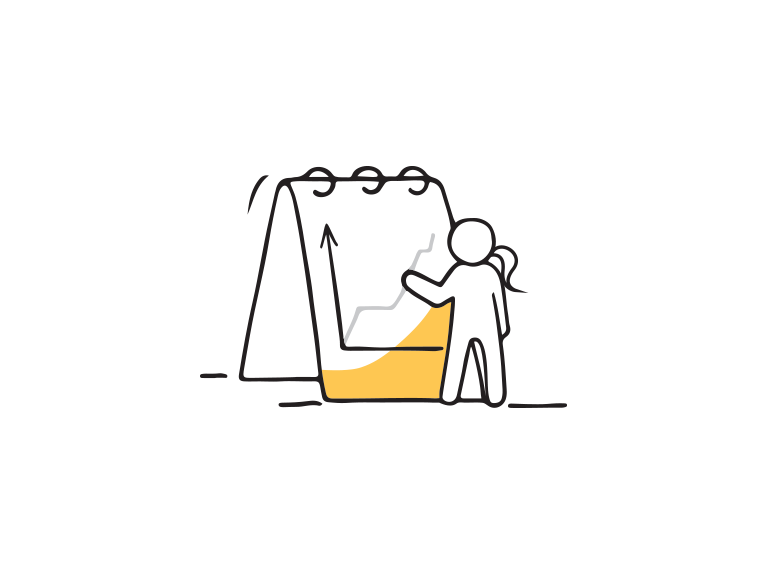 4 PRICING-REGELN, DIE DU KENNEN SOLLTEST
Es gibt einige wichtige Überlegungen bei der Preisgestaltung.
Zahle dir selbst ein Gehalt
Ein eigenes Unternehmen zu gründen und zu führen ist ein starkes Gefühl. Es ist jedoch sehr wichtig, persönliche und geschäftliche Finanzen zu trennen. Es ist klug, sich selbst ein Gehalt zu zahlen. Dein Gehalt als Geschäftsinhaberin kann fix sein, muss es aber nicht. Plane aber feste Lohnkosten in deine Kalkulation ein - auch wenn du mit einem Mindestkostensatz beginnst. In der Praxis ist es in der Anfangszeit eine gute Methode, sich selbst einen Teil des Gewinns zu zahlen, den du in einem Monat erzielst (Provisionsbasis).

Führe genaue Aufzeichnungen über alle Einnahmen und Ausgaben, die mit dem Geschäft zusammenhängen. So behälst du die Kontrolle über dein Unternehmen und kannst überprüfen, ob alle Rechnungen bezahlt werden können.
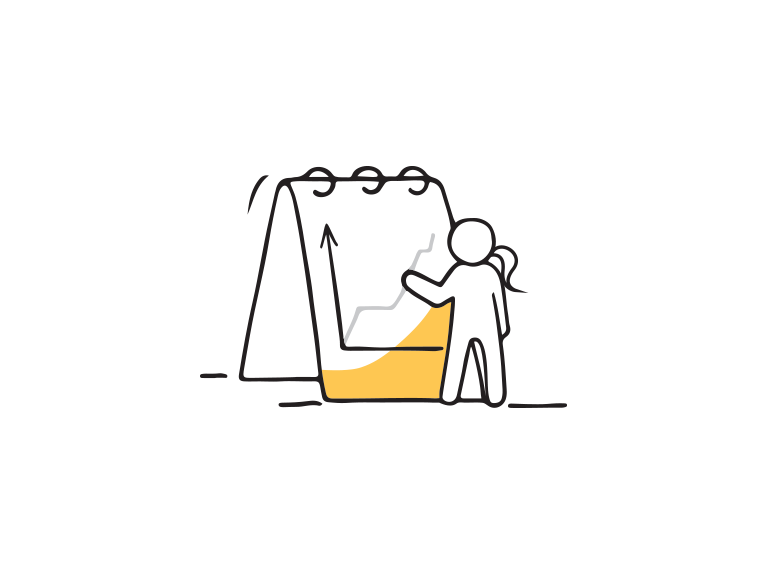 WELCHE FINANZIELLEN MITTEL BENÖTIGST DU FÜR DEN START?
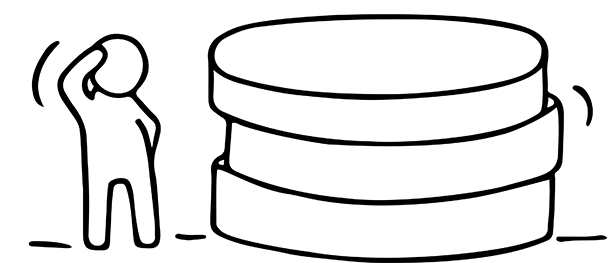 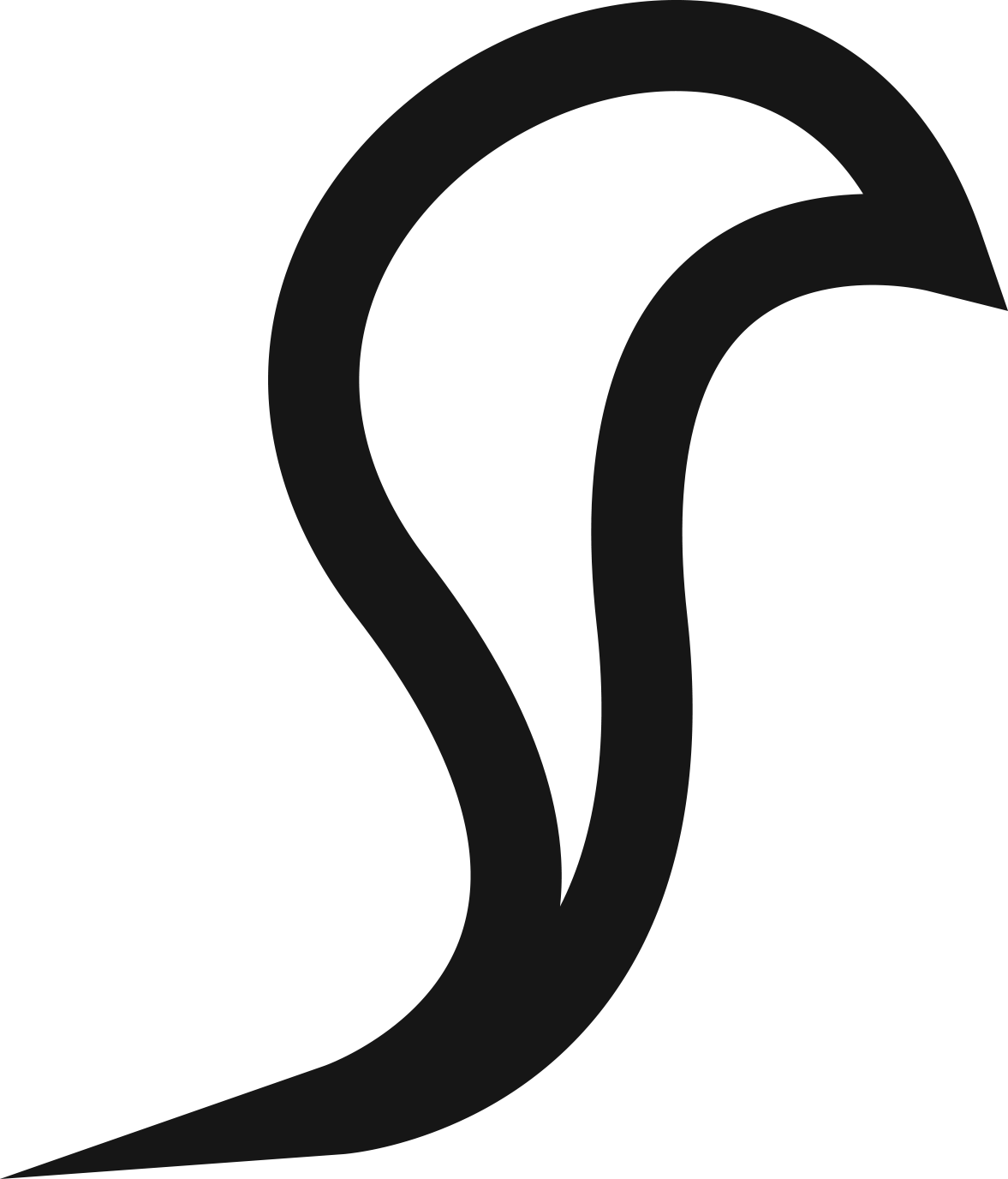 4 UNTERNEHMENSBEREICHE, 
FÜR DIE DU EINE FINANZIERUNG BENÖTIGST
Während viele Unternehmen mit wenig Geld gegründet werden können, ist es fast unmöglich, ein Unternehmen ganz ohne Budget zu gründen. Du must prüfen, welche Mittel du für die Gründung benötigst und wie du diese Mittel aufbringen wirst. 

Grundsätzlich wird Geld für 4 wichtige Phasen benötigt
1) Die anfängliche Entwicklung des Produkts oder der Dienstleistung
2) Die Markteinführung des Produkts oder der Dienstleistung
3) Cashflow zum Betrieb des Unternehmens
4) Finanzierung für dich zum Leben!
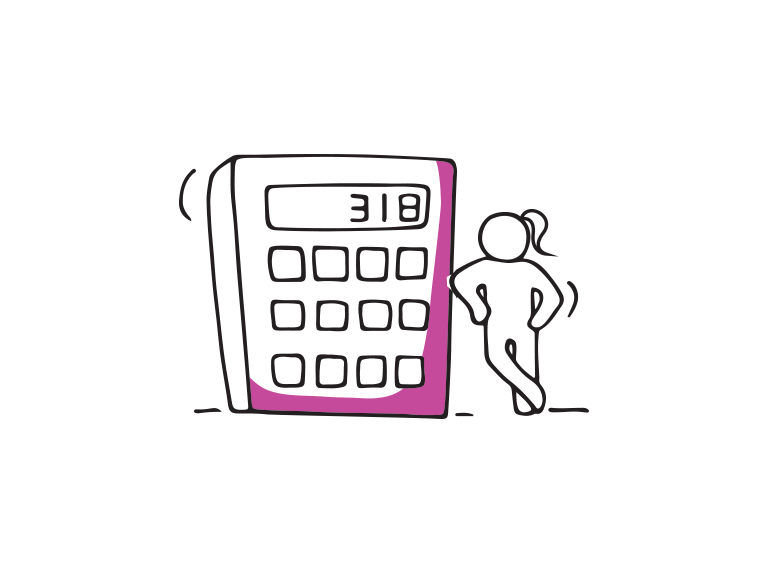 FINANZIERUNG FÜR 4 SCHLÜSSELPHASEN
1
ENTWICKLUNGSKOSTEN
Die Kosten für die Entwicklung des Produkts oder der Dienstleistung variieren je nach Art des Unternehmens. Bei physischen Produkten musst du die Kosten für Prototypen, den Kauf von Geräten und Materialien, die Entwicklung des Anfangsbestands für den Verkauf, die Verpackung und das Branding einkalkulieren.

Wenn du physische Räumlichkeiten benötigst, must du die Kosten für Kaution, monatliche Miete/Pacht und Einrichtungskosten einkalkulieren. Überlege, was benötigt wird, bevor du dich auf physische Räumlichkeiten festlegst. Du benötigst Platz für drei Aktivitäten: Produktion/Dienstleistung, Lagerung und Verwaltung. 

Wie viel Platz du benötigst, hängt von deinem Produkttyp ab.
FINANZIERUNG FÜR 4 SCHLÜSSELPHASEN
2
MARKTEINFÜHRUNG
Die Markteinführung eines neuen Produkts/einer neuen Dienstleistung kann der Beginn einer aufregenden Phase sein... oder eine teure Erfahrung. Wie so oft ist die Vorbereitung der Schlüssel zum Erfolg. 

Du musst ein Gleichgewicht finden zwischen der Notwendigkeit, ein Gefühl der Erwartung und Aufregung für deinen Projektstart zu schaffen, der Wochen oder sogar Monate im Voraus beginnt, und der Notwendigkeit, so kosteneffektiv wie möglich zu sein. Sei kreativ und nimm dir Zeit, um deine Botschaften so zu formulieren, dass sie einen Bedarf erfüllen. 

Lege ein Budget fest und halte es auch ein.
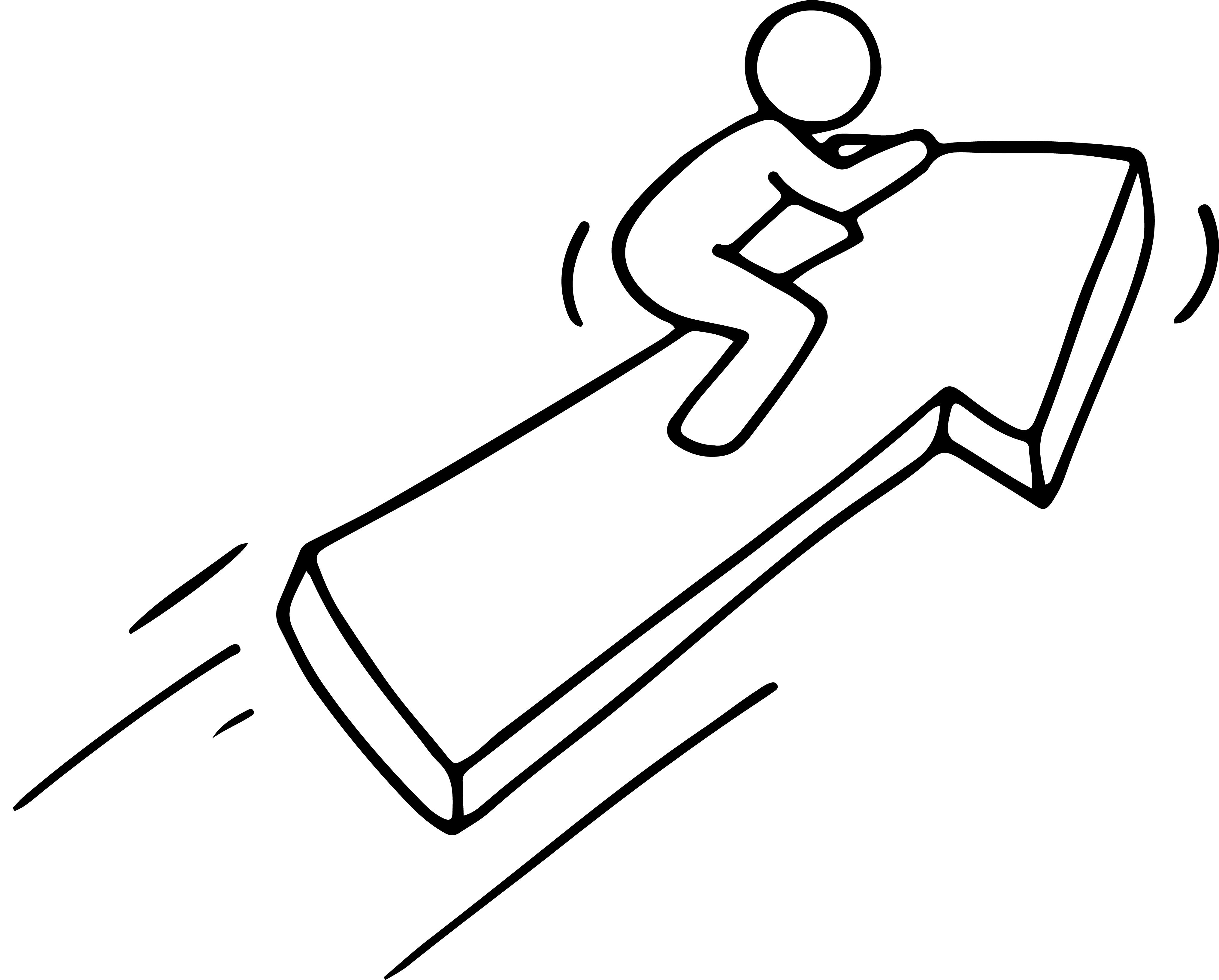 FINANZIERUNG FÜR 4 SCHLÜSSELPHASEN
3
CASHFLOW ZUR FÜHRUNG DES UNTERNEHMENS
Die Aufrechterhaltung eines gesunden Cashflows ist für dein Start-up lebenswichtig. “Cash is King”, denn die Gefahr, dass das Geld knapp wird, ist für die meisten Start-ups sehr real.
Eine grundlegende Cashflow-Prognose hilft zu erkennen, wo dein Unternehmen Unterstützung benötigt, entweder aus eigenen Mitteln oder aus einer anderen Finanzierungsquelle (siehe nächster Abschnitt).
Bei der Cashflow-Prognose geht es um fundierte Vermutungen, und es ist sehr wichtig, Beweise zu sammeln, um die von dir berechneten Zahlen zu stützen.
FINANZIERUNG FÜR 4 SCHLÜSSELPHASEN
3
CASHFLOW ZUR FÜHRUNG DES UNTERNEHMENS - EINIGE TIPPS
Sprich mit potenziellen Kunden und finde heraus, was ihre Anforder-ungen sind. Idealerweise willst du Vorbestellungen (und Anzahlungen, falls es zum Geschäft passt). Vorverkauf - Kunden werden manchmal zu einem Vorzugspreis vorbestellen und im Voraus kaufen (und manchmal sogar bezahlen), um sicherzustellen, dass sie das Produkt bekommen, wenn sie es wollen. 

ÜBUNG Erstelle eine einfache Cashflow-Prognose auf einem monatlichen Tabellenblatt, aus der hervorgeht, wie viel du auf Grundlage deiner Umsatzprognose von den Verkäufen (deinen Debitoren) einnehmen wirst, wie viel es kostet, die Verkäufe zu unterstützen, und alle Fixkosten, die für den Betrieb des Unternehmens erforderlich sind (Miete, Strom-rechnungen, Löhne, Versicherungen usw.). 
Weitere Informationen und eine Muster-Cashflow-Prognose findest du unter https://flowpilot.io/finanzplan-businessplan-gruender/ (4.Liquiditätsplan)
FINANZIERUNG FÜR 4 SCHLÜSSELPHASEN
3
CASHFLOW ZUR FÜHRUNG DES UNTERNEHMENS - EINIGE TIPPS
Überwache sorgfältig alle Ausgaben und sei so sparsam wie möglich. Reduziere die monatlichen Ausgaben – kaufe Verbrauchsmaterialien in großen Mengen, um einen Rabatt zu erhalten, miete kleinere Räumlichkeiten, wechsel die Versorgungsunternehmen

Ziehe Zahlungen von Kunden schneller ein (vielleicht gibst du einen Rabatt, um einen Anreiz dafür zu schaffen)

Wenn das Bargeld knapp wird, solltest du überlegen, wie du Bestände freigeben und in Bargeld umwandeln kannst. Wie reduzierst du den Lagerbestand, so dass du schlank und sparsam wirtschaftest, ohne künftige Verkäufe durch einen zu geringen Lagerbestand zu gefährden?
FINANZIERUNG FÜR 4 SCHLÜSSELPHASEN
3
CASHFLOW ZUR FÜHRUNG DES UNTERNEHMENS - EINIGE TIPPS
Die Verwaltung von Lagerbeständen .... Grundprinzip: Halte die Lagerbestände so niedrig wie möglich. Du must eine höhere Lagerhaltung gegen die anfallenden Kosten abwägen
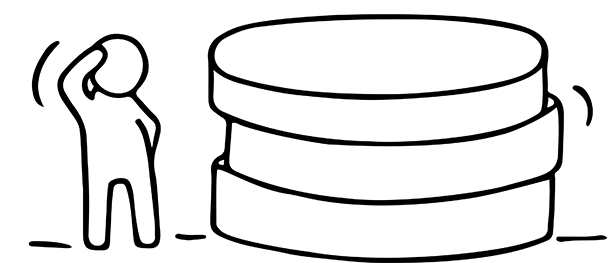 Risiken der Überbevorratung 
Ineffiziente Verwendung von Bargeld
Risiko der Veralterung/ Verschlechterung
Möglicherweise musst du einen Rabatt gewähren, um das Lager zu leeren
Risiken der Unterbevorratung 
Hohe Lieferkosten bei häufiger Nachbestückung
Geringere Möglichkeiten für Mengenrabatte
Verlorene Aufträge, verzögerte Produktion während der Erwartung von Lagerbeständen
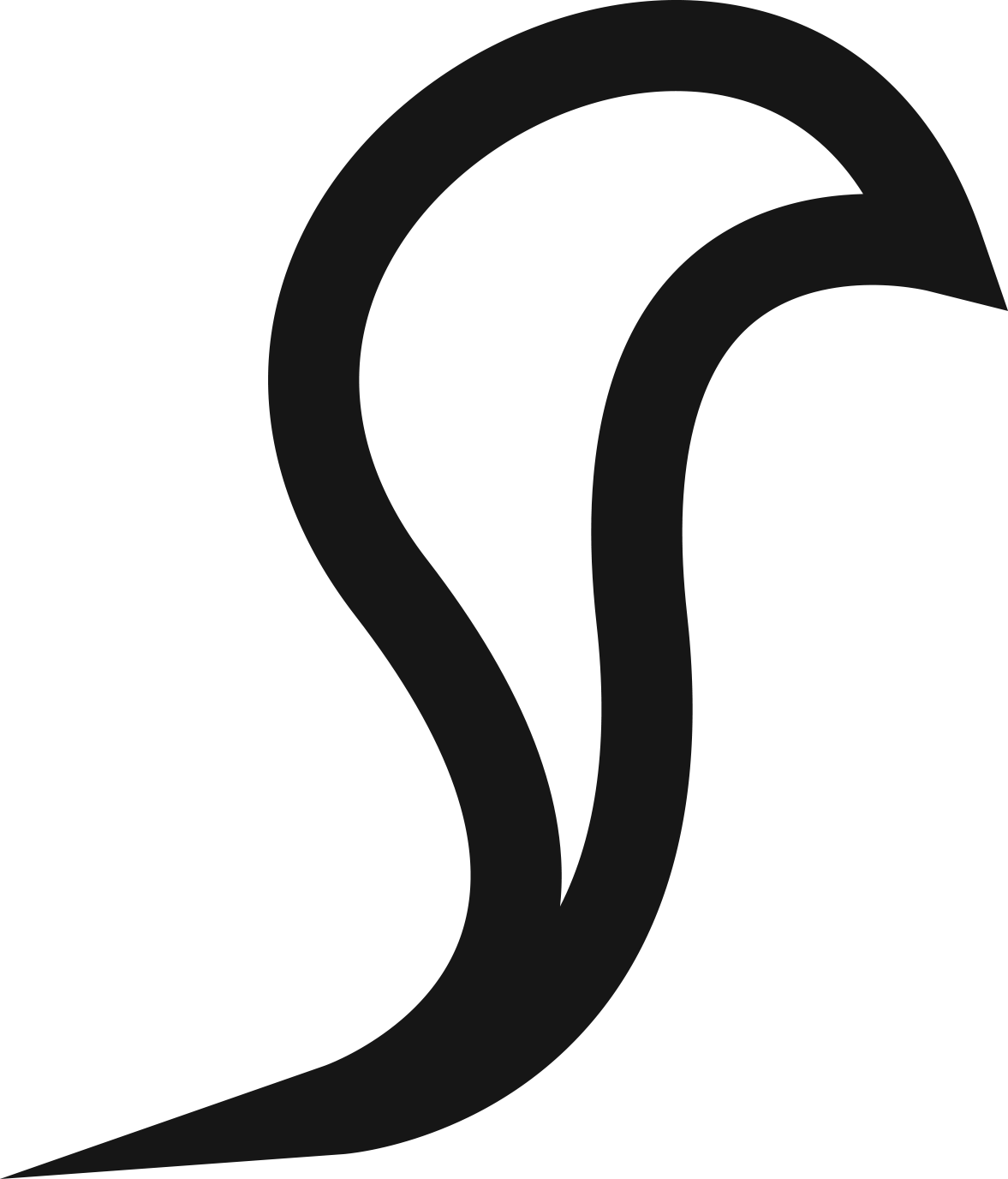 FINANZIERUNG FÜR 4 SCHLÜSSELPHASEN
3
CASHFLOW ZUR FÜHRUNG DES UNTERNEHMENS - EINIGE TIPPS
Einführen eines Lagerverwaltungssystems
Aufzeichnung von Lagerbeständen und Schwankungen über die Zeit
Betrachtung der Werte
Identifizierung und Eliminierung langsam drehender Lagerartikel (Artikel mit längerer Lagerdauer)

Kreditkontrolle
Nutze den maximalen Kredit von Lieferanten
Stelle sicher, dass deine Rechnungen pünktlich ausgestellt werden, warte nicht bis zum Monatsende
Versuche, deinen Überziehungskredit auf ein Minimum zu beschränken
Formuliere klar deine Bedingungen, einschließlich des Eigentumsvorbehalts (Eigentum an der Ware bis zur vollständigen Bezahlung)
FINANZIERUNG FÜR 4 SCHLÜSSELPHASEN
4
FINANZIERUNG FÜR DICH ZUM LEBEN!
Viele Frauen üben in der Anfangszeit ihres Start-ups nebenbei einen Teilzeitjob aus, um ein sicheres Einkommen zu erzielen. Dies ist eine Möglichkeit, dich finanziell abzusichern, während du an deinem Unternehmen arbeitest. Der offensichtlichste Nachteil ist die Zeit, die dir dadurch für die Entwicklung deines Unternehmens fehlt.

Recherchiere und nutze alle Förderinitiativen und staatlich geförderte Unterstützungsleistungen für
kleine Unternehmen.
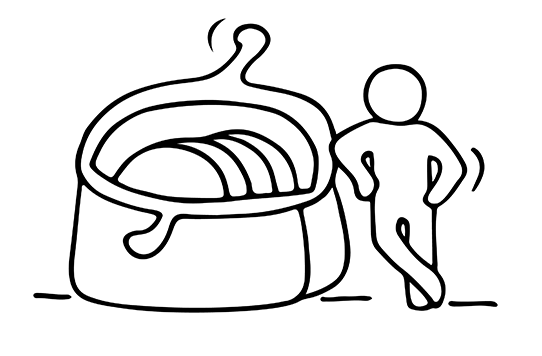 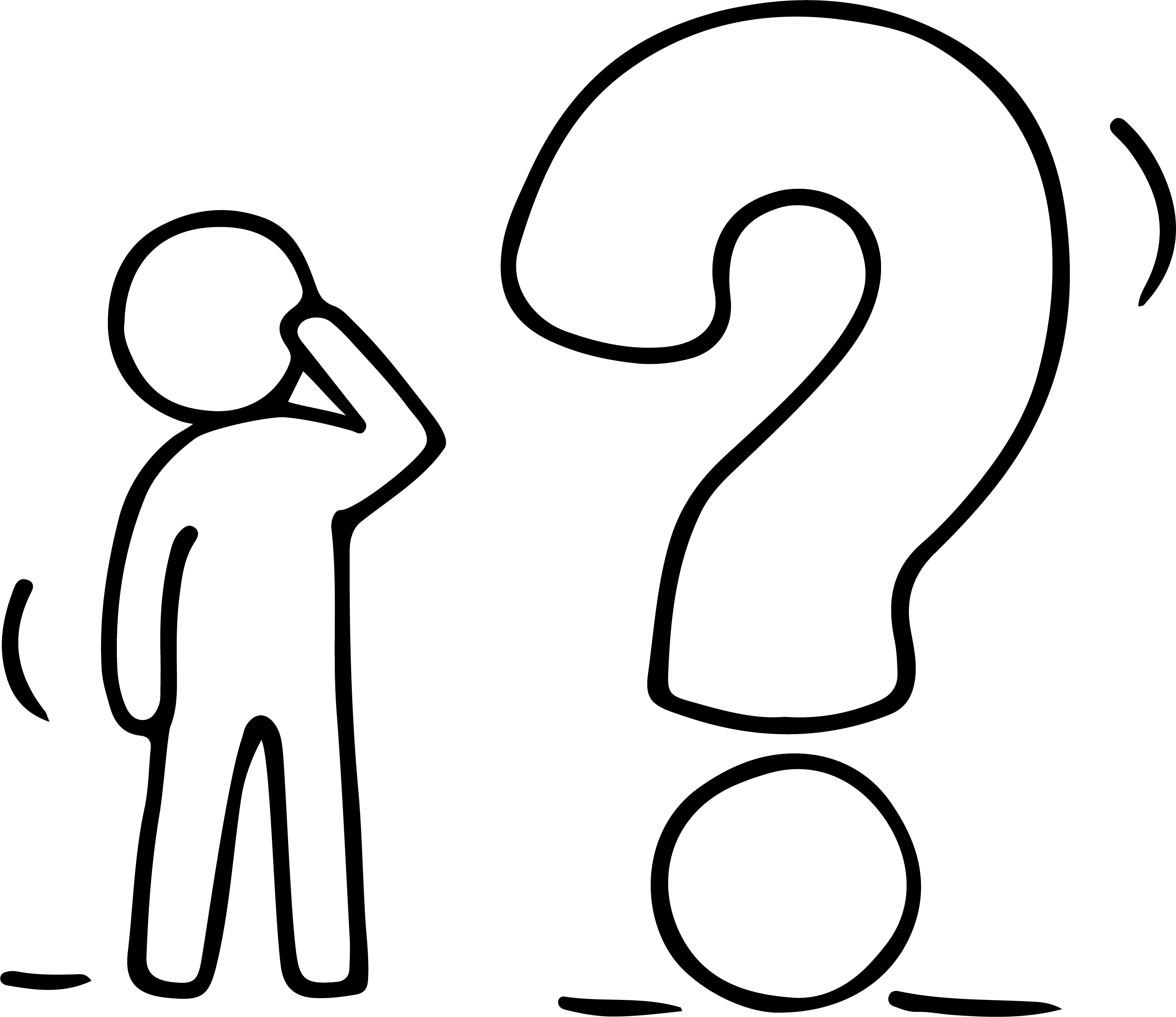 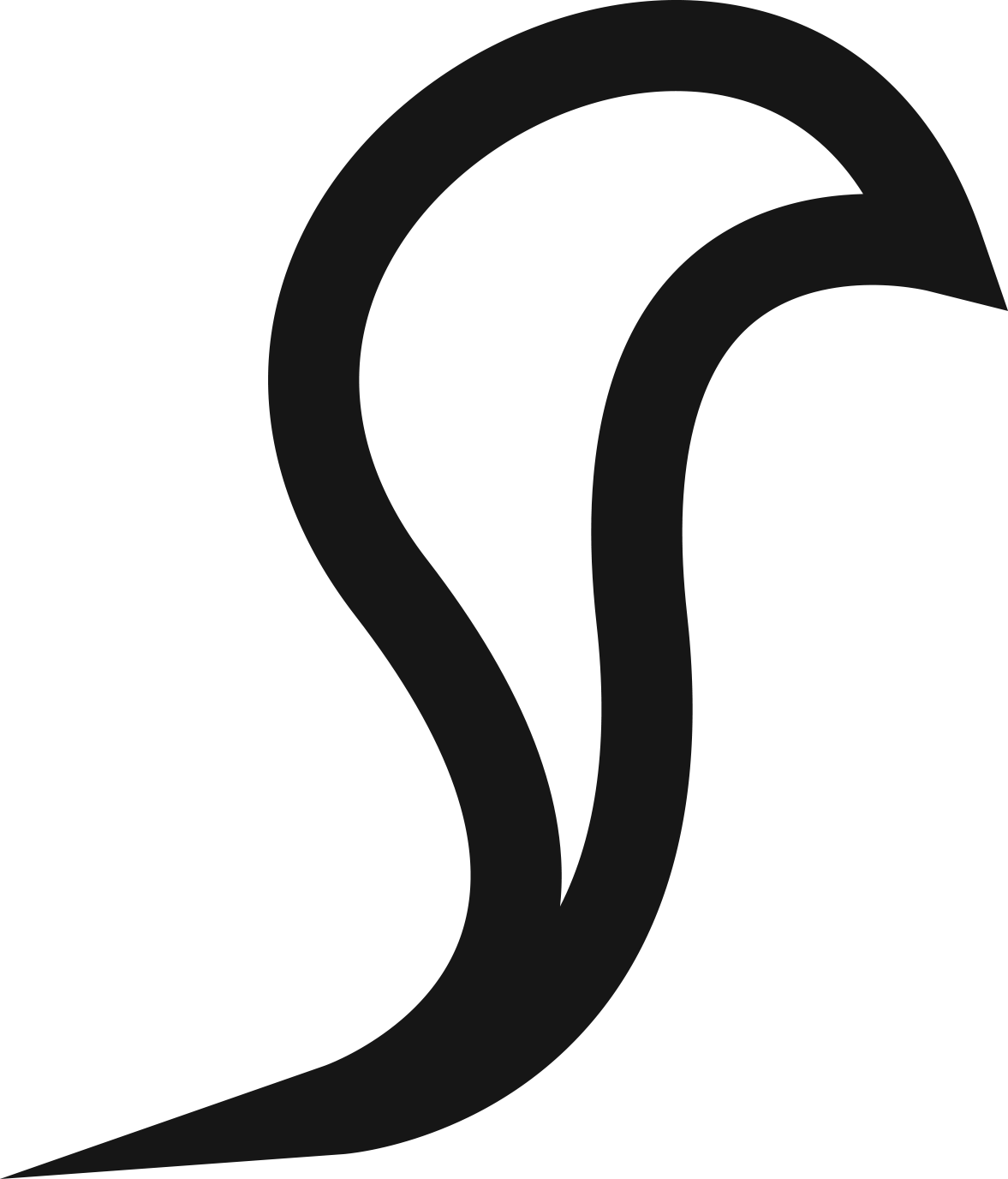 WO FINDEST DU UNTERSTÜTZUNG?
Der Komplexitätsgrad der Geschäftsidee bedeutet, dass unterschiedliche Ebenen und Ansätze für die Finanzierungsunter-stützung verfolgt werden. Daher ist dieser Abschnitt in zwei Teile gegliedert –               1. NIEDRIGE START-UP-INVESTITIONEN und    2. KOMPLEXERE START-UP-INVESTITIONEN
DER KONTEXT
Die Gründung eines Unternehmens ist eine bedeutende Chance für Migrantinnen oder Flüchtlinge. Es ist jedoch bekannt, dass Frauen immer noch auf persönliche Ersparnisse als Hauptquelle für die Unternehmensfinanzierung angewiesen sind. Das kann besonders schwierig sein, wenn du dir ein neues Leben in einem neuen Land aufbaust.
Für alle Frauen, unabhängig von ihrem Hintergrund, besteht die Angst, dass sie abgelehnt werden oder Schwierigkeiten haben, wenn sie versuchen, einen Geschäftskredit und eine Finanzierung zu erhalten.
GERINGE START-UP-INVESTITIONEN: Es gibt eine Reihe von kostenlosen und kostengünstigen Ressourcen, die dabei helfen, viele dieser Herausforderungen zu überwinden und erfolgreich zu sein.
KOMPLEXERE START-UP-INVESTITIONEN: Wir zeigen dir zusätzliche Optionen, die dir zur Verfügung stehen
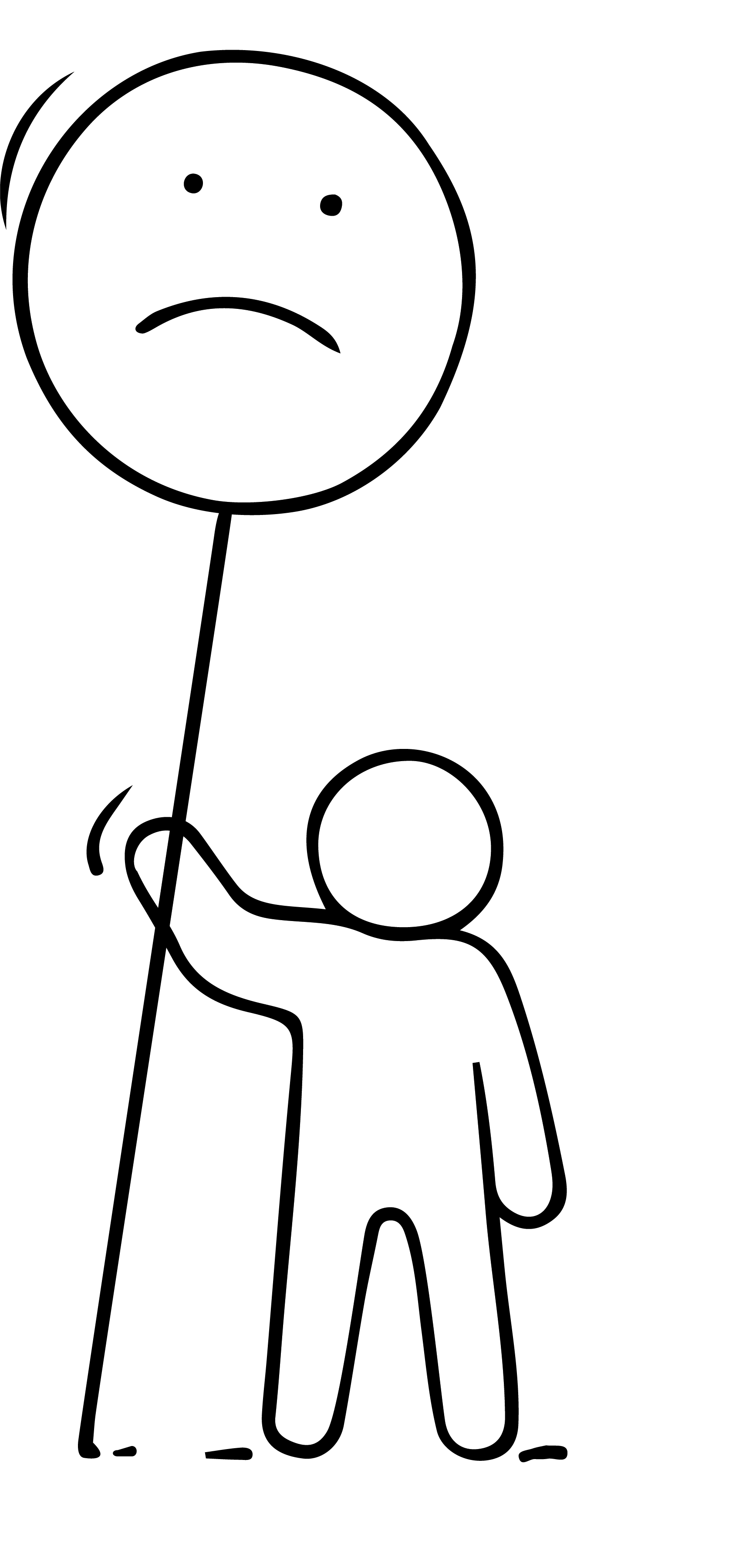 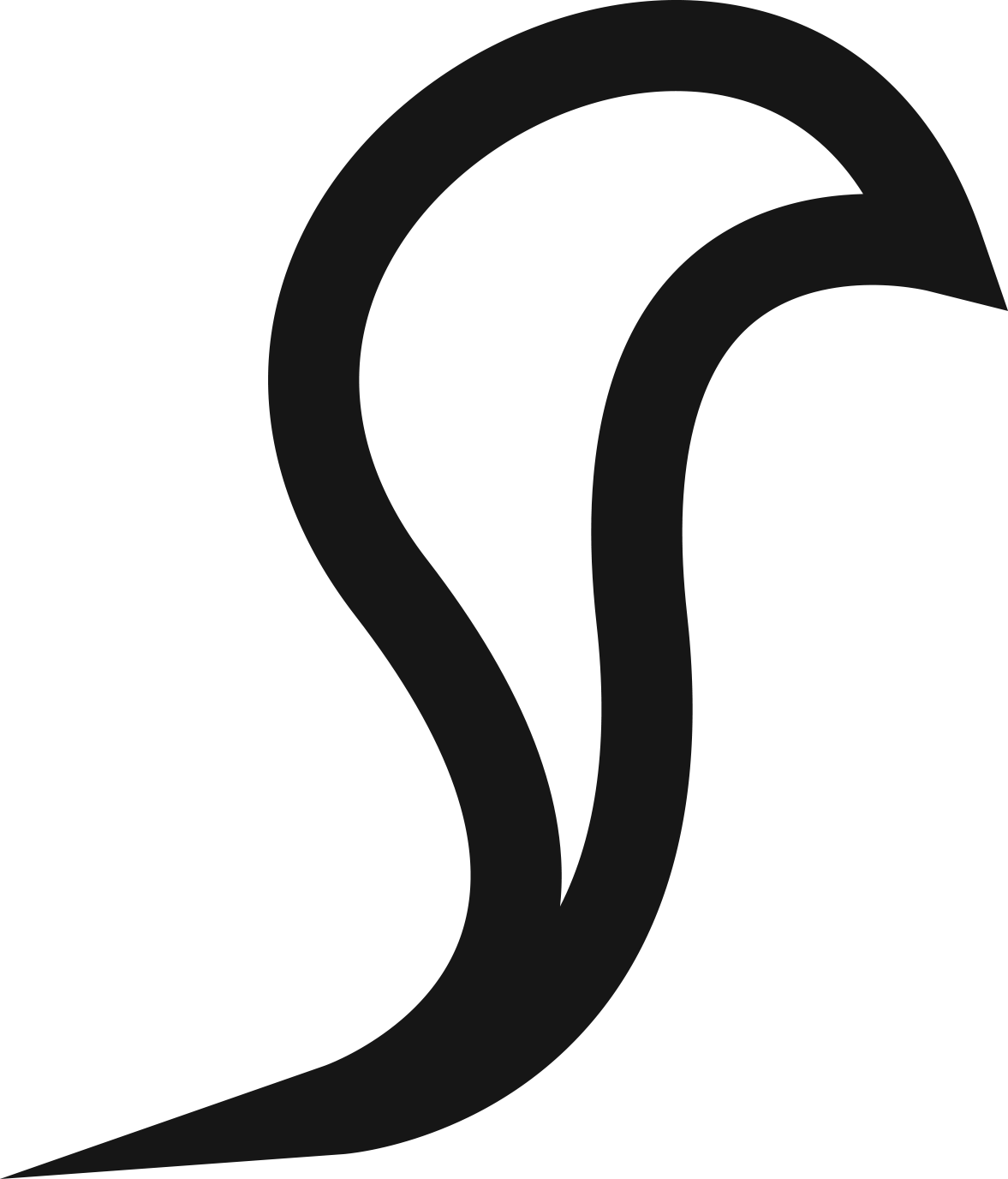 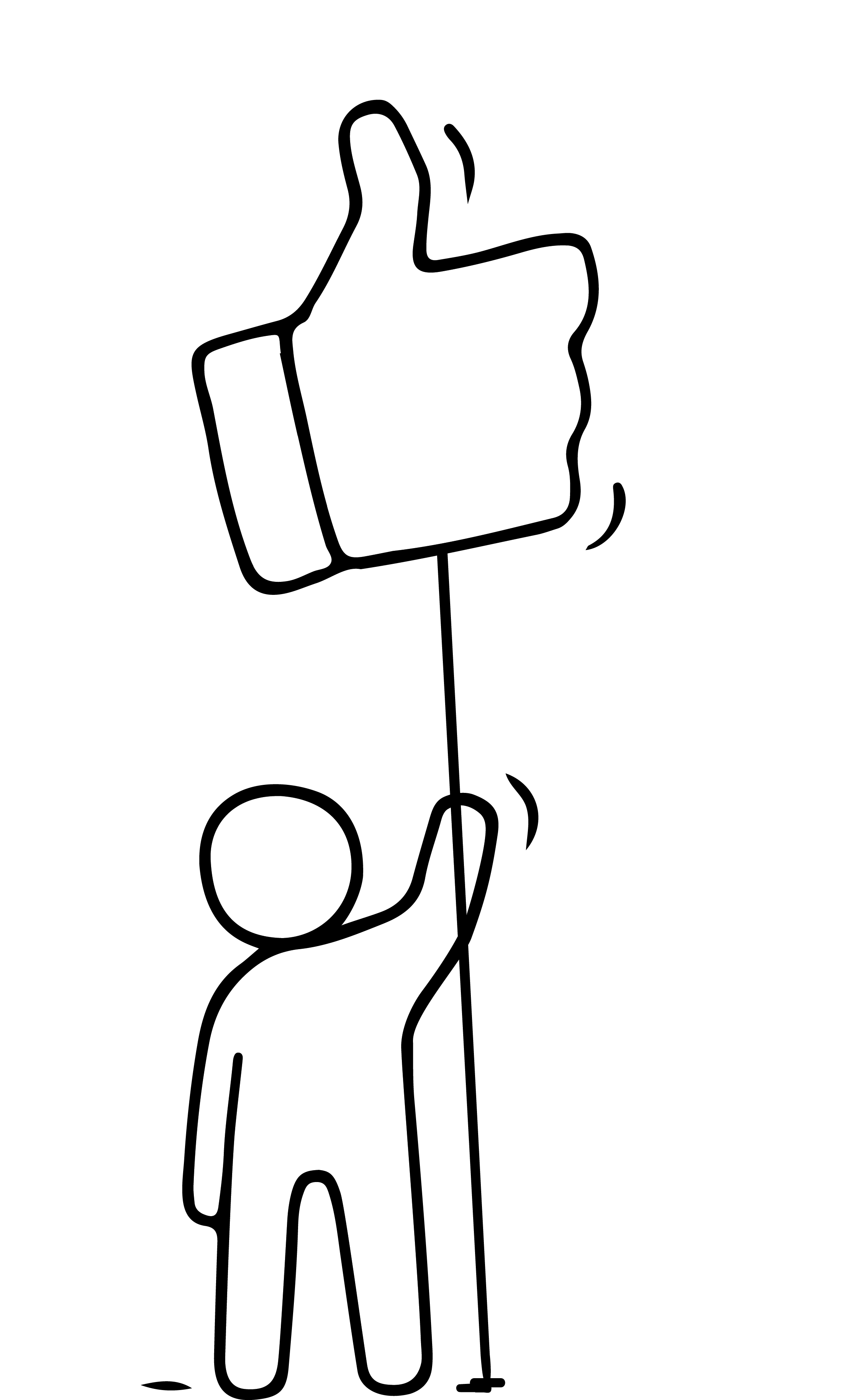 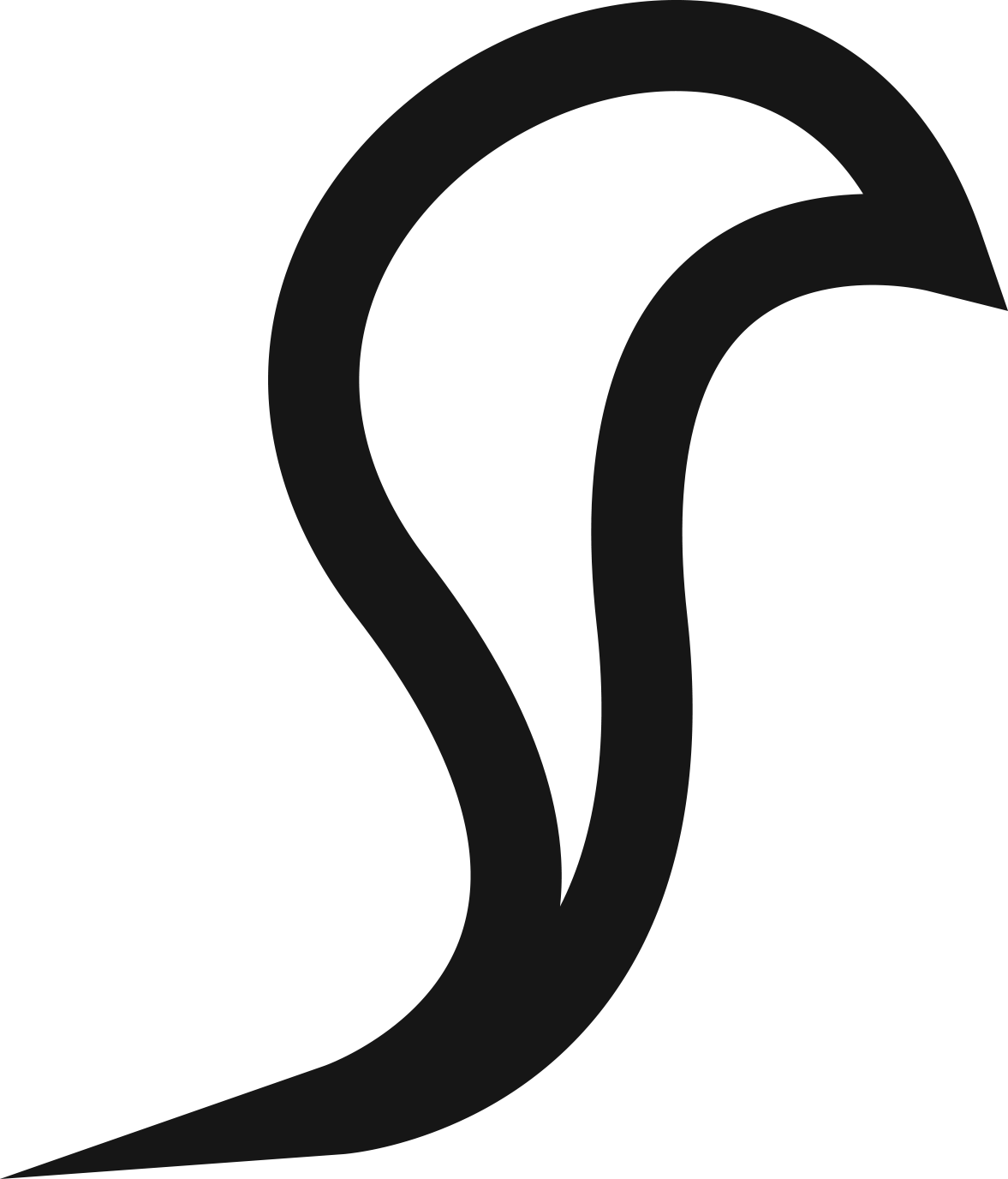 GERINGE START-UP-INVESTITIONEN –               WO FINDEST DU UNTERSTÜTZUNG?
Traditionell hätten Existenzgründerinnen in Erwägung ziehen können, bei der Bank ein Geschäftskapitaldarlehen zu beantragen, aber die Banken haben ihre Kreditvergabe-kriterien verschärft und sind weniger geneigt, einer Unternehmerin ohne lange Erfolgsbilanz Geld zu leihen.
Glücklicherweise stehen Geschäftsinhaberinnen noch andere Optionen zur Verfügung. Der Schlüssel zum Erfolg ist zu wissen, wo man suchen muss. Wir werden uns jetzt einige dieser Optionen ansehen.

Existenzgründerinnen mit komplexeren finanziellen Bedürfnissen, bitte zu Folie 50.
HINWEIS - alle folgenden Inhalte werden dein Bewusstsein für verschiedene Finanzierungsmechanismen schärfen.
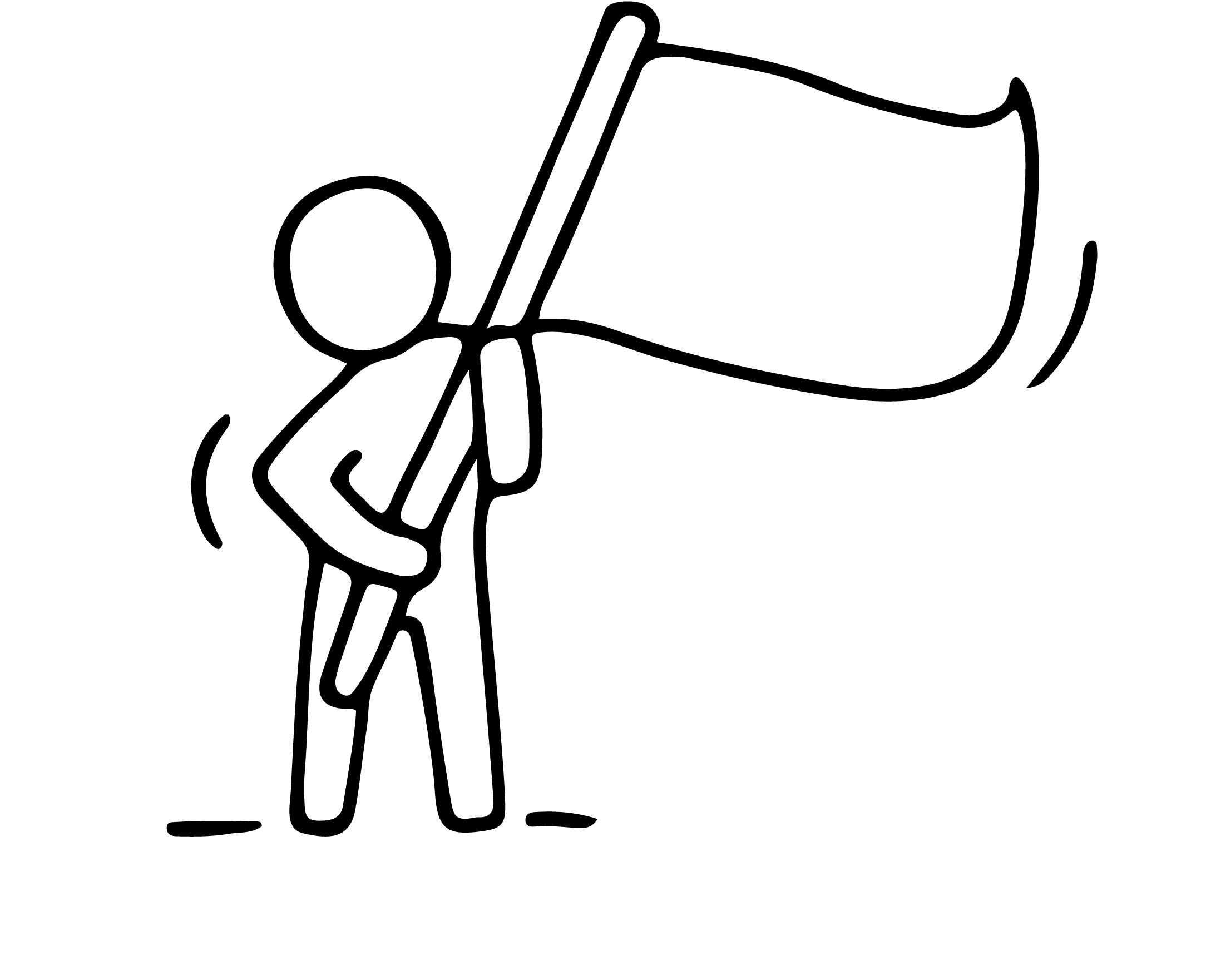 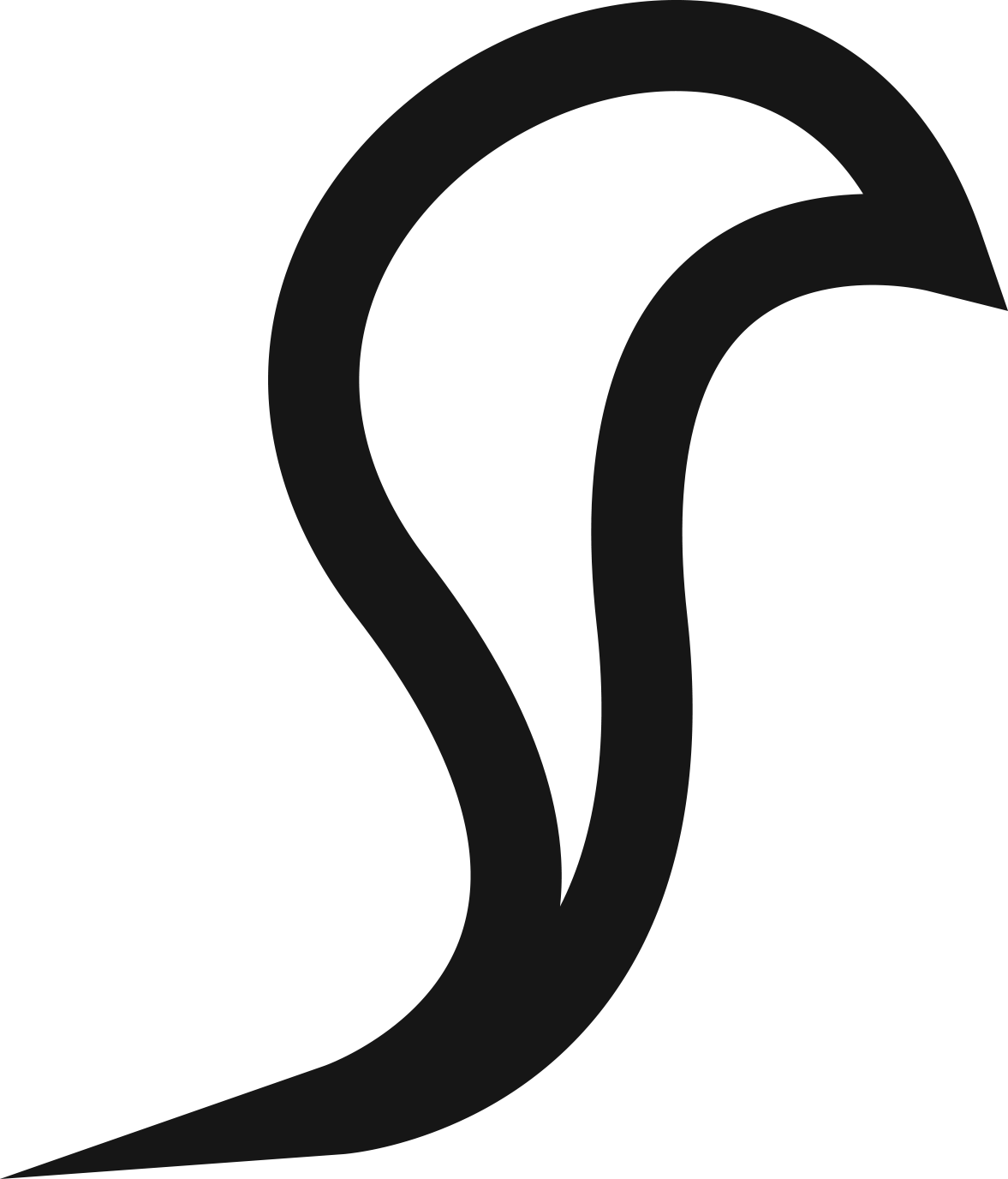 GERINGE START-UP-INVESTITIONEN –               WO FINDEST DU UNTERSTÜTZUNG?
In diesem Abschnitt stellen wir Folgendes vor:
Private Investition von Freunden und Familie
Mikrokredit und Mikrofinanzierung
Crowdfunding
Fördergelder/Zuschüsse
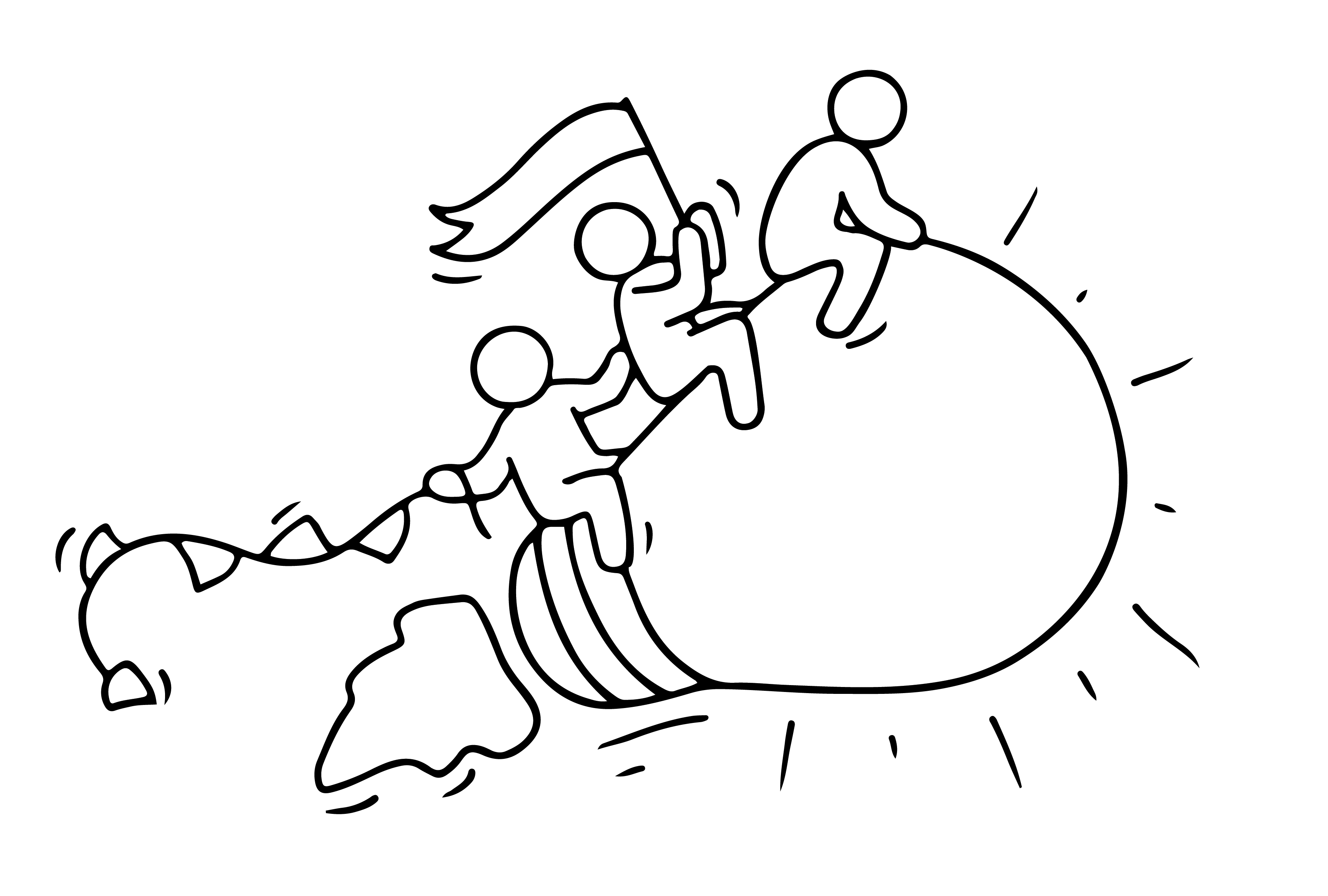 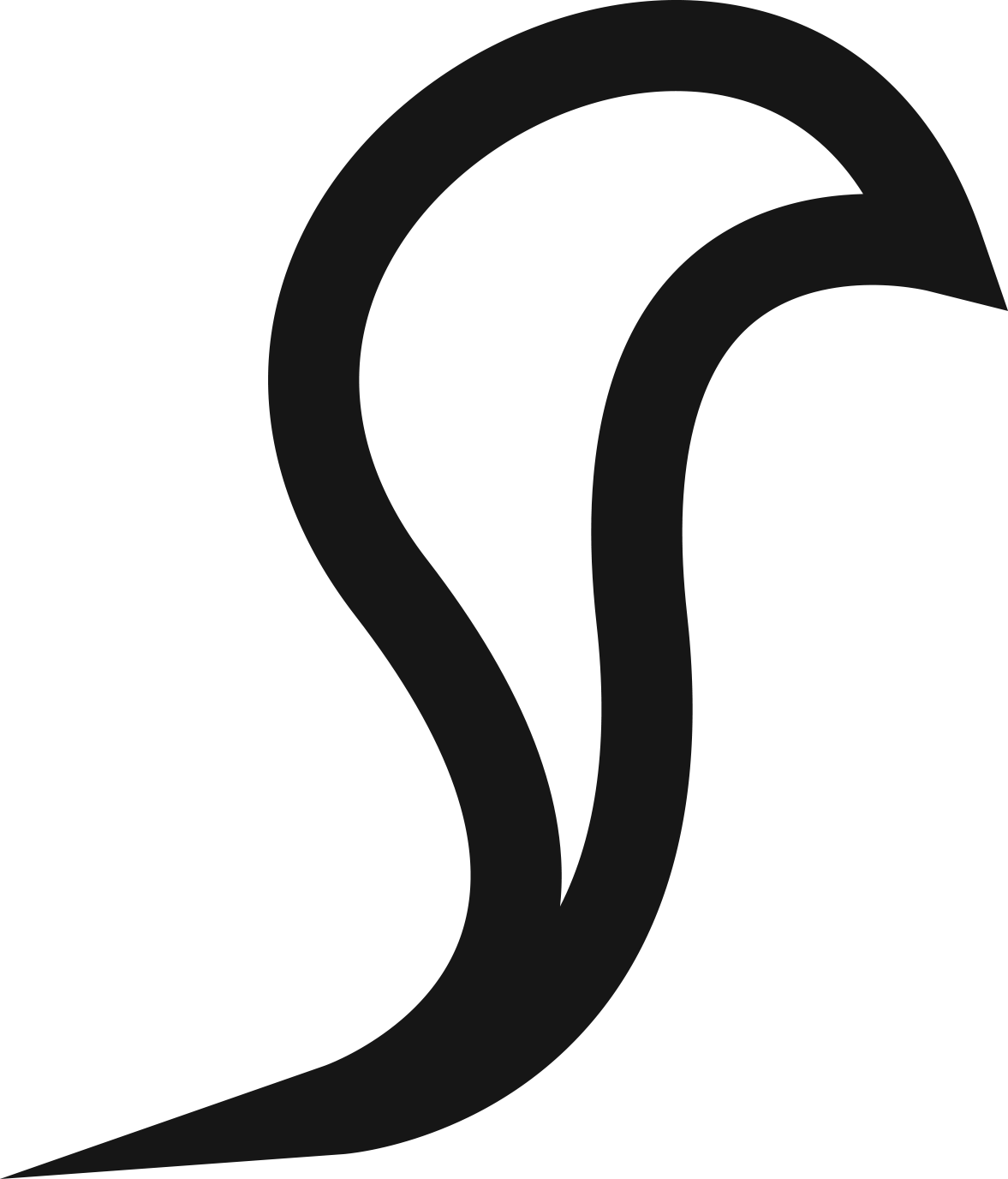 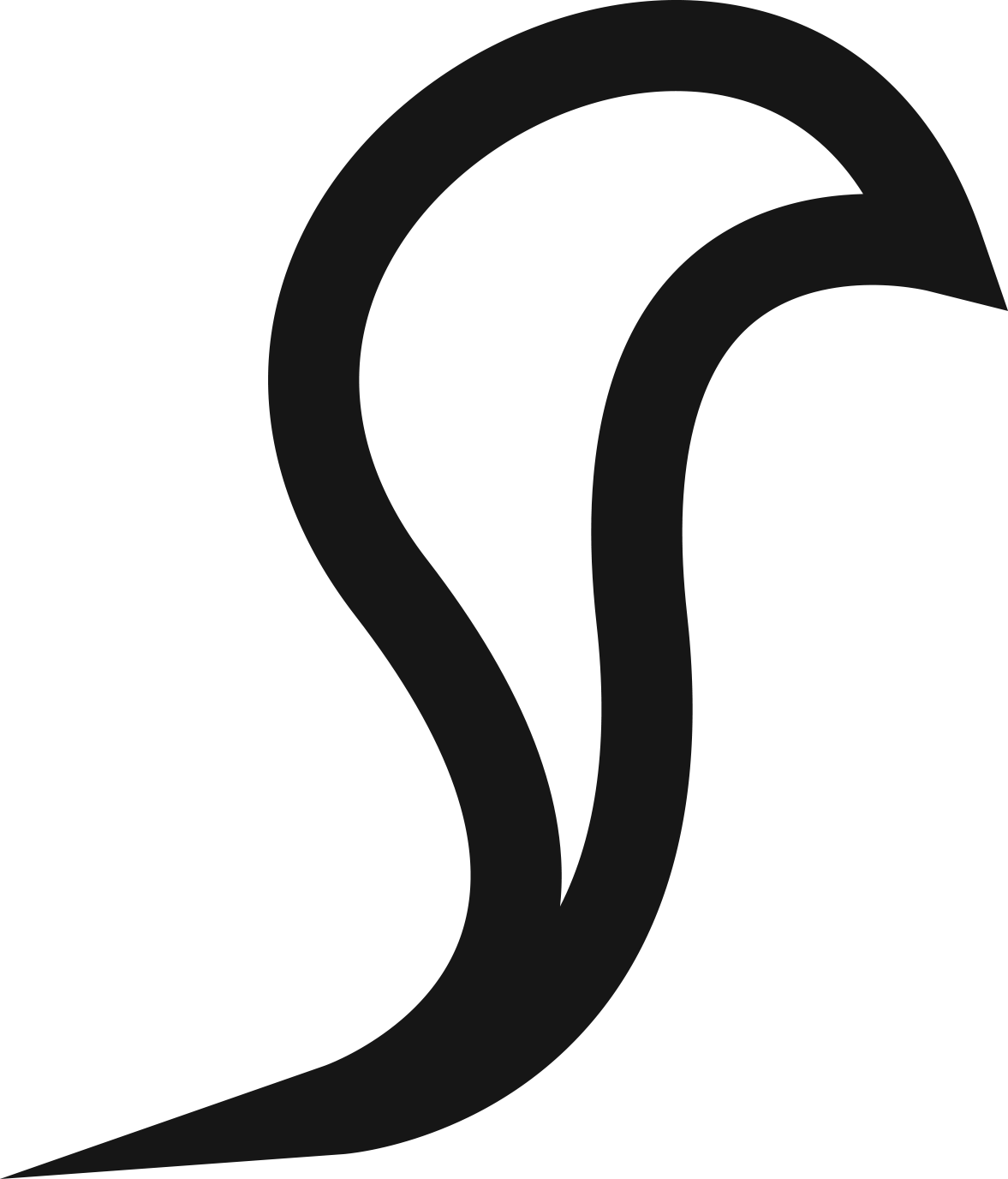 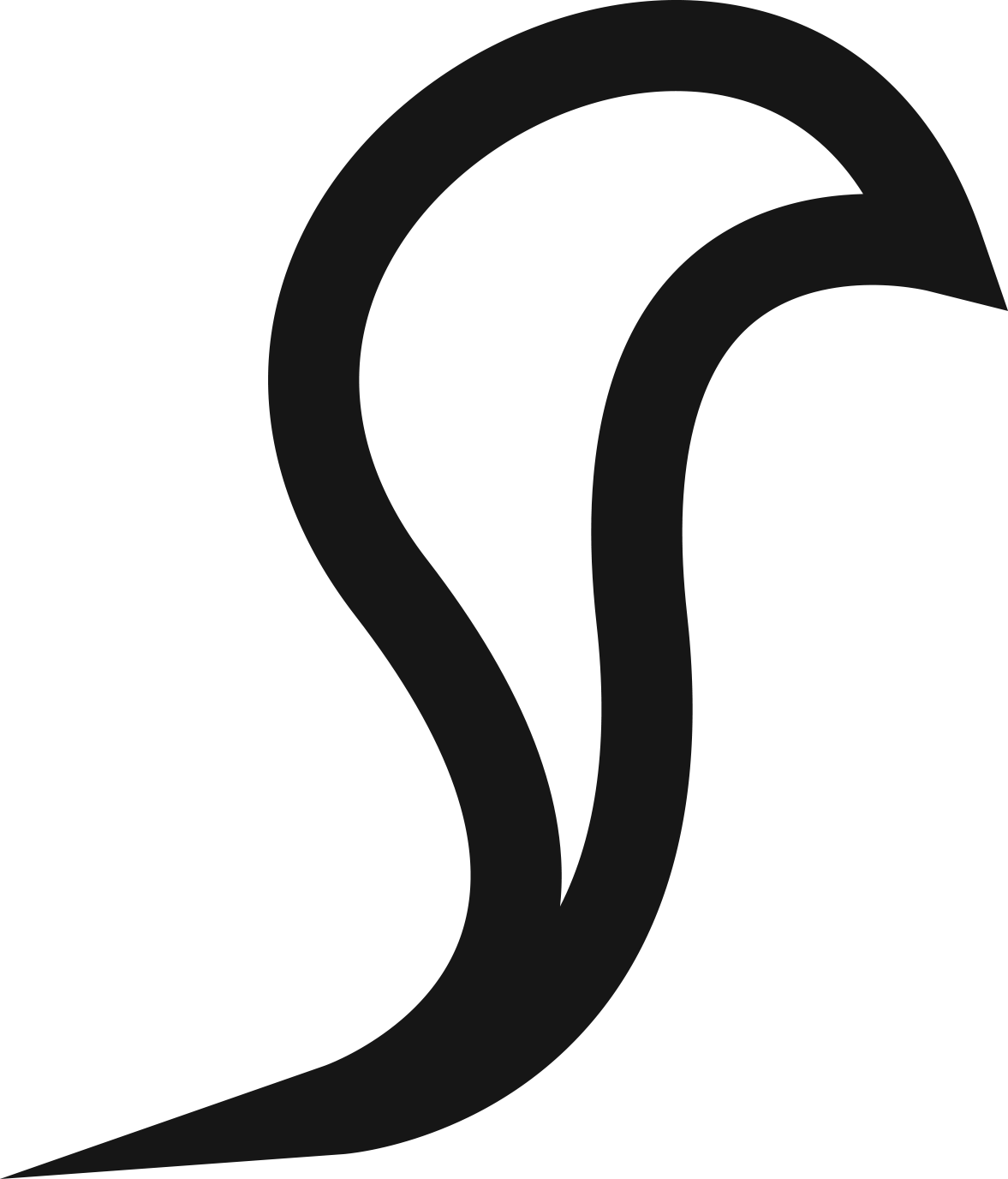 GERINGE START-UP-INVESTITIONEN –            WO FINDEST DU UNTERSTÜTZUNG?
Private Investitionen sind oft eine gute Option für Start-ups, besonders wenn du die Basis eines guten Geschäfts nachweisen kannst. Sie bieten auch andere Vorteile wie starke Geschäftskontakte oder Rat und Hilfe, die traditionelle Kreditgeber nicht bieten.

Viele Frauen wenden sich zunächst an Freunde und Familie. Achte darauf, deine persönlichen und beruflichen Beziehungen so weit wie möglich zu trennen, indem du alles schriftlich festhälst und ihnen das Risiko, das mit der Investition in ein Start-up verbunden ist, deutlich erklärst - und stelle sicher, dass sie verstehen, dass sie ihre Investition verlieren könnten. Riskiere nicht, Freunde oder Familie wegen Investitionen zu verlieren.
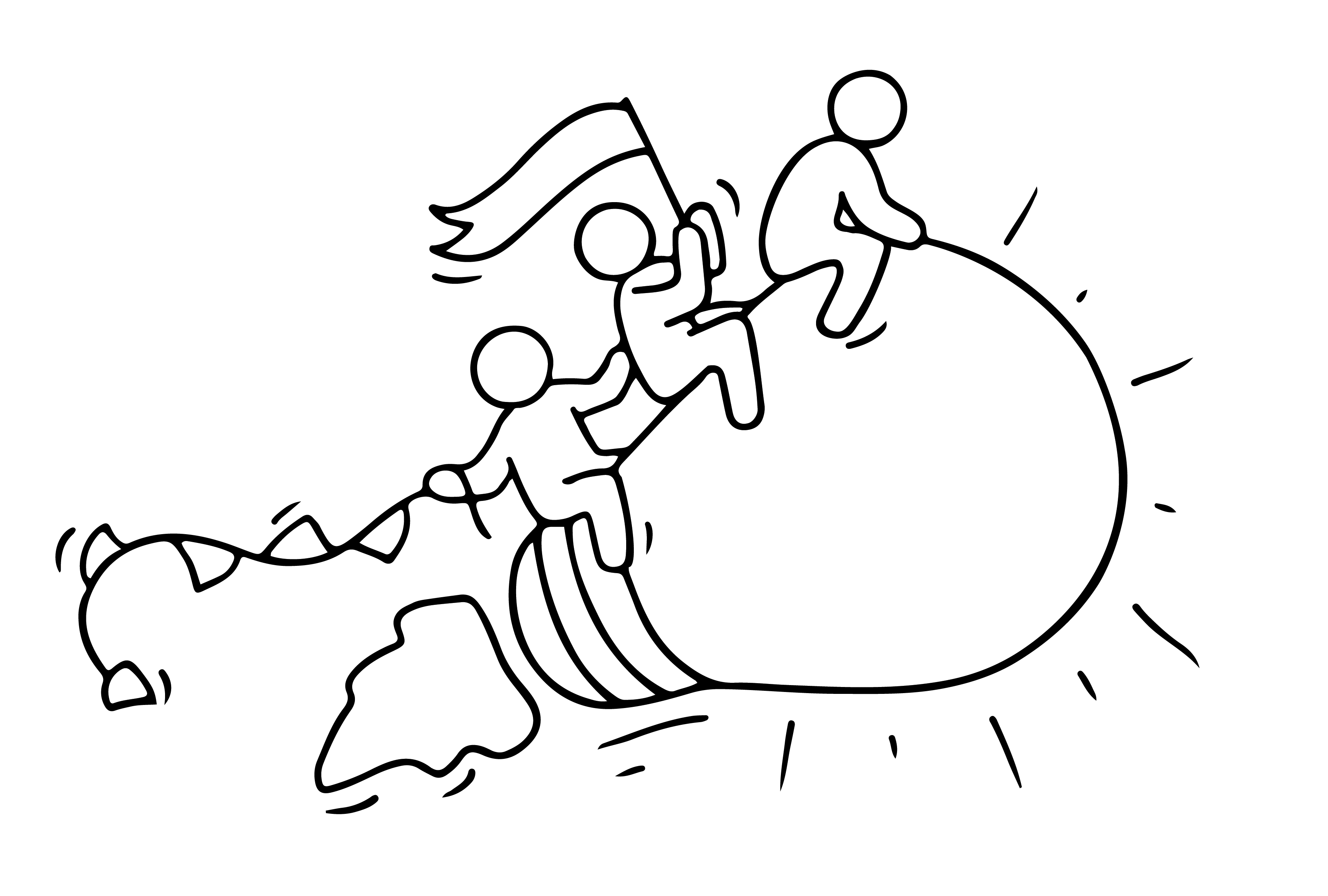 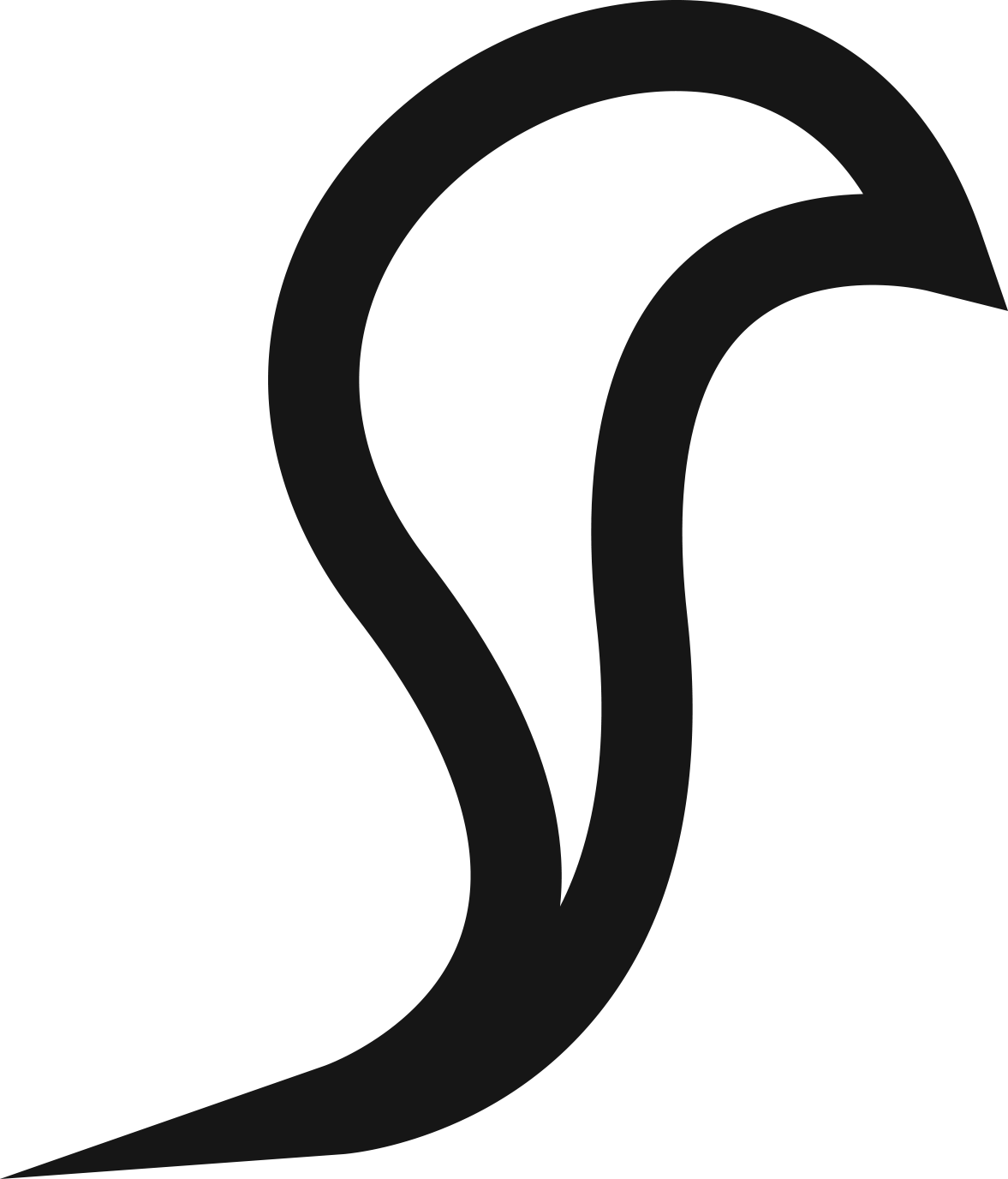 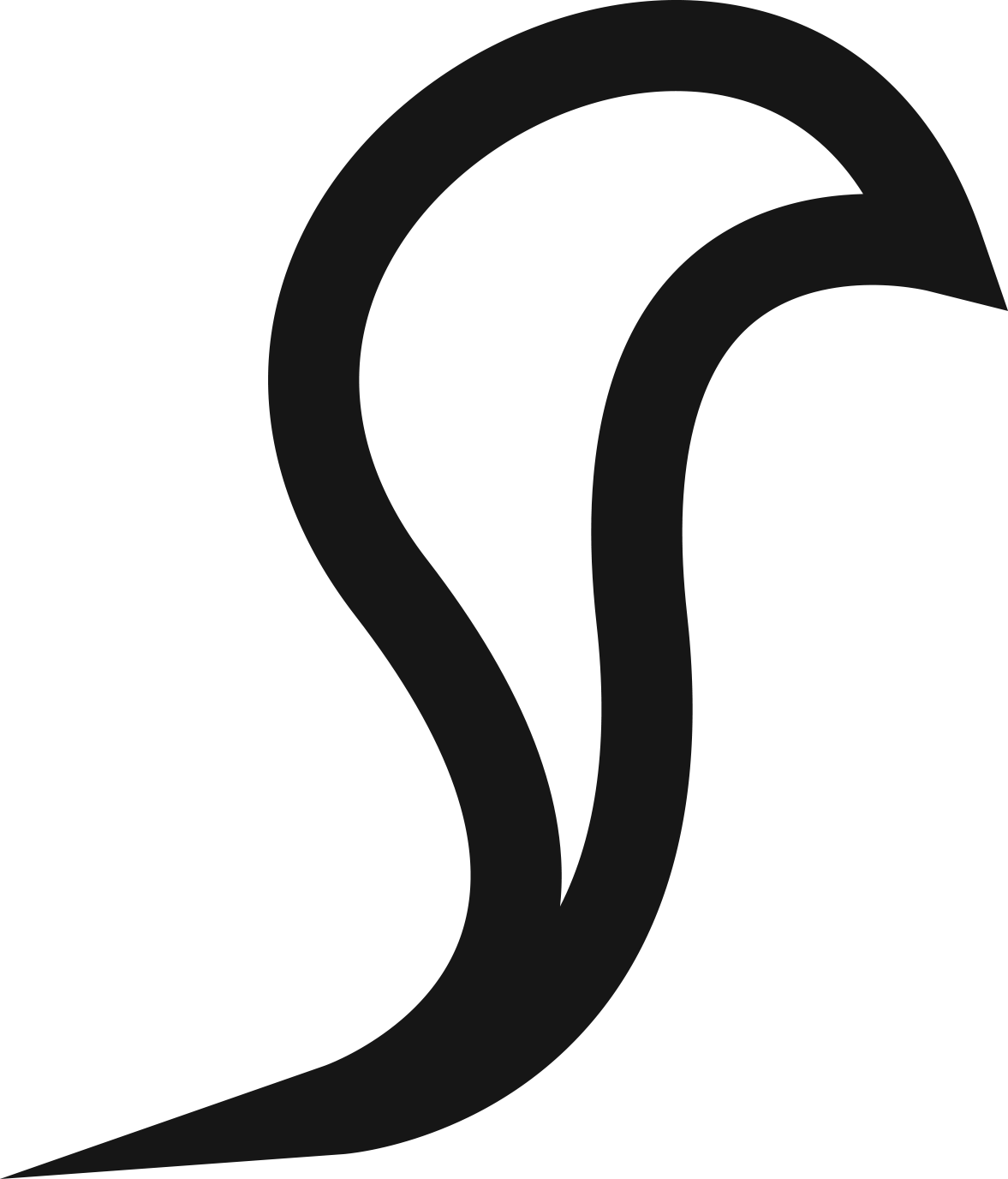 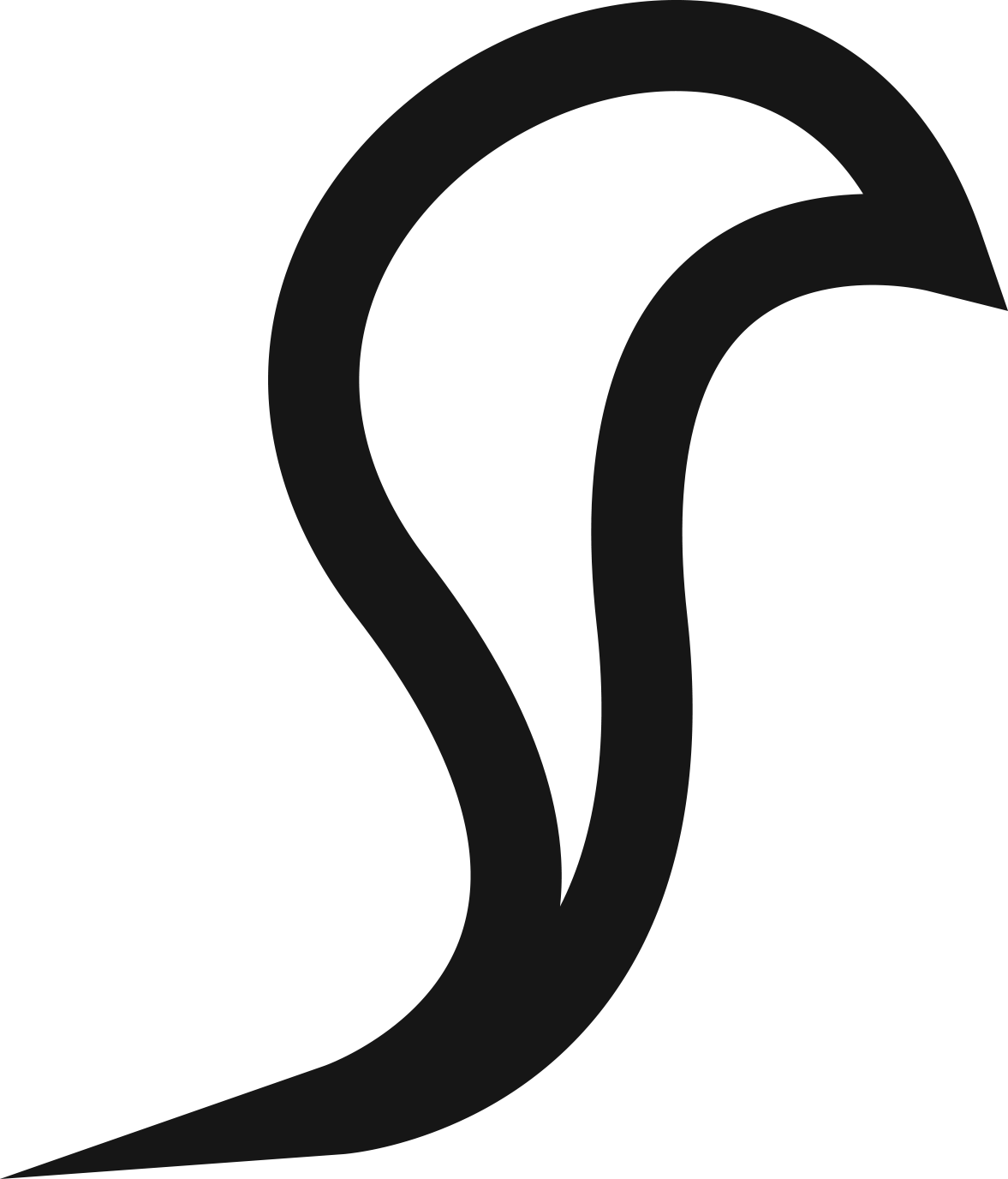 GERINGE START-UP-INVESTITIONEN –               WO FINDEST DU UNTERSTÜTZUNG?
Wende dich an kleine Unternehmensgruppen und deine eigene Community/Netzwerke

Du weißt vielleicht nicht, wo du anfangen sollst. Es ist wahrscheinlich am besten, in der Nähe deines Zuhauses anzufangen. Triff dich mit anderen Kleinunternehmern oder gehe zu der örtlichen Handelskammer oder dem staatlichen Büro für Wirtschaftsförderung. Viele dieser Organisationen können folgendes anbieten bzw. dich beraten:
Mikrokredite beziehen sich in der Regel auf kleine Kredite, die oft ohne Sicherheiten an eine Einzelperson oder durch eine Gruppe vergeben werden.
Mikrofinanzierung bezieht sich auf ein breiteres Spektrum von Finanzprodukten und -dienstleistungen, einschließlich Krediten und anderen finanziellen Unterstützungen, die auf einkommensschwache Kunden ausgerichtet sind.
GERINGE START-UP-INVESTITIONEN –                WO FINDEST DU UNTERSTÜTZUNG?
BEISPIEL - IRLAND
https://microfinanceireland.ie/ bietet Kleinkredite über den Microenterprise Loan Fund der Regierung an. Der Zweck des Fonds ist es, Existenzgründern und etablierten Unternehmen zu helfen, die Finanzierung zu erhalten, die sie für ihr Geschäft benötigen

Auch in Deutschland hast du die Möglichkeit, einen Mikrokredit zu beantragen. Hier findest du eine Übersicht über Organisationen, die dir dabei weiterhelfen können: https://gruenderplattform.de/finanzierung-und-foerderung/finanzierung-finden/regionale-kreditinstitute
Hast du allgemeine Fragen zur Finanzierung, kann dir diese Seite sicher weiterhelfen:
https://gruenderplattform.de/finanzierung-und-foerderung/finanzierung-finden
https://youtu.be/I76rMe4fu-k
Um das Video mit deutschen Untertiteln zu sehen, bitten wir dich, den Youtube-Link im Browser zu öffnen. Klicke dafür auf das Youtube-Symbol unten rechts. Anschließend kannst du mit einem Klick auf „Untertitel“ die englischen Untertitel aktivieren. Um nun die deutsche Untertitelung einzustellen, gehe bitte auf „Einstellungen“  „Untertitel“  „Automatisch übersetzen“ und wählen aus den angeführten Sprachen die Option „Deutsch“.
GERINGE START-UP-INVESTITIONEN –               WO FINDEST DU UNTERSTÜTZUNG?
CROWDFUNDING
Crowdfunding ist die Finanzierung eines neuen Projekts durch die Beschaffung vieler kleiner Geldbeträge von einer großen Anzahl von Menschen. Crowdfunding ist nicht nur eine großartige Möglichkeit, online Geld für eine Geschäftsidee oder ein Projekt zu sammeln, sondern gleichzeitig eine Community aufzubauen und die Sichtbarkeit/ Glaubwürdigkeit für dich und dein Unternehmen zu verbessern.

Ist Crowdfunding das Richtige für dein Unternehmen?
Crowdfunding eignet sich für bestimmte Arten von Unternehmen - in der Regel Start-ups oder Unternehmen in der Frühphase, die relativ kleine Geldbeträge benötigen. Crowdfunding hat eine höhere Erfolgsquote in bestimmten Branchen, z. B. in der Kreativ-, Handwerks- und Lebensmittelbranche.
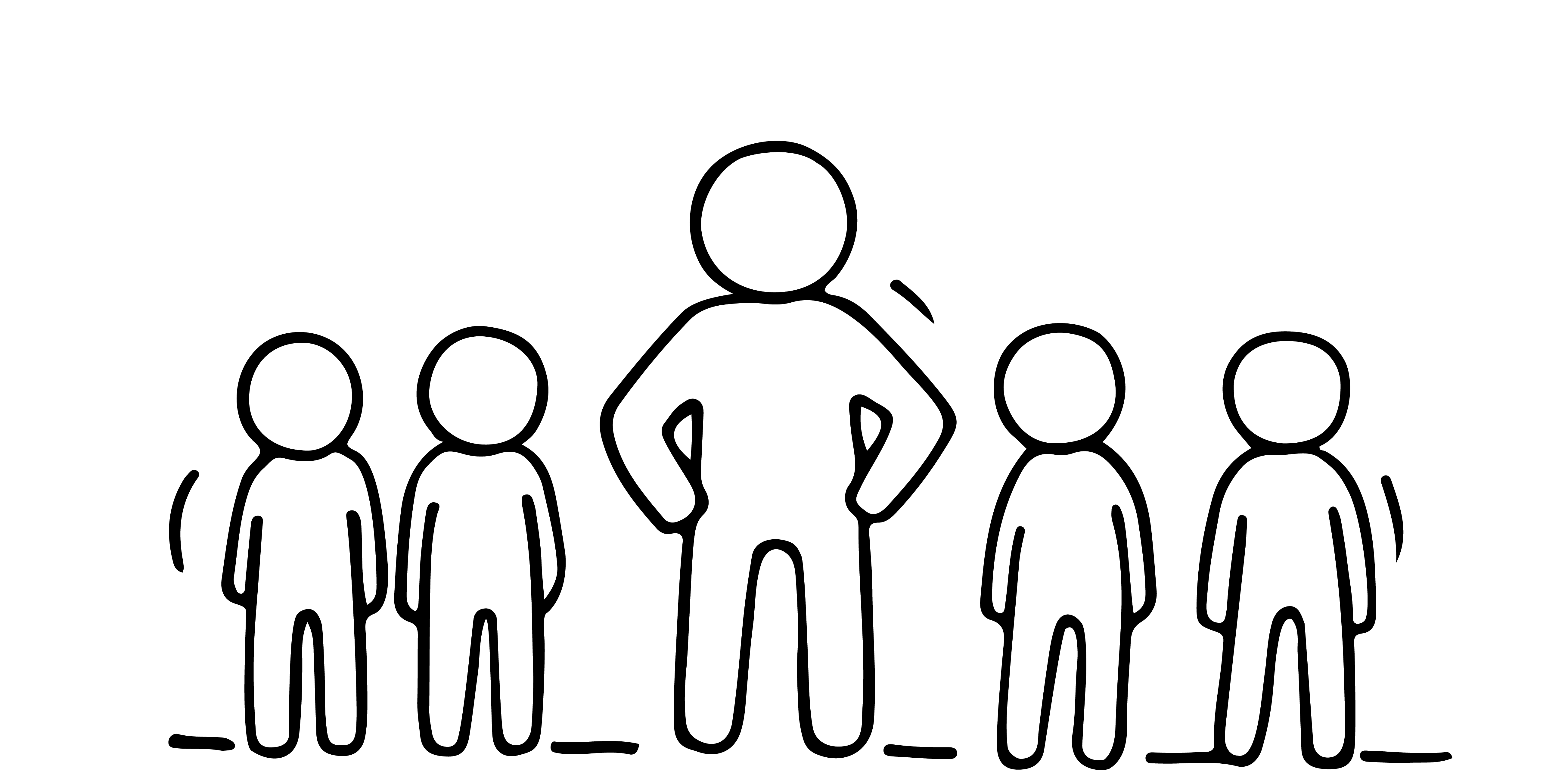 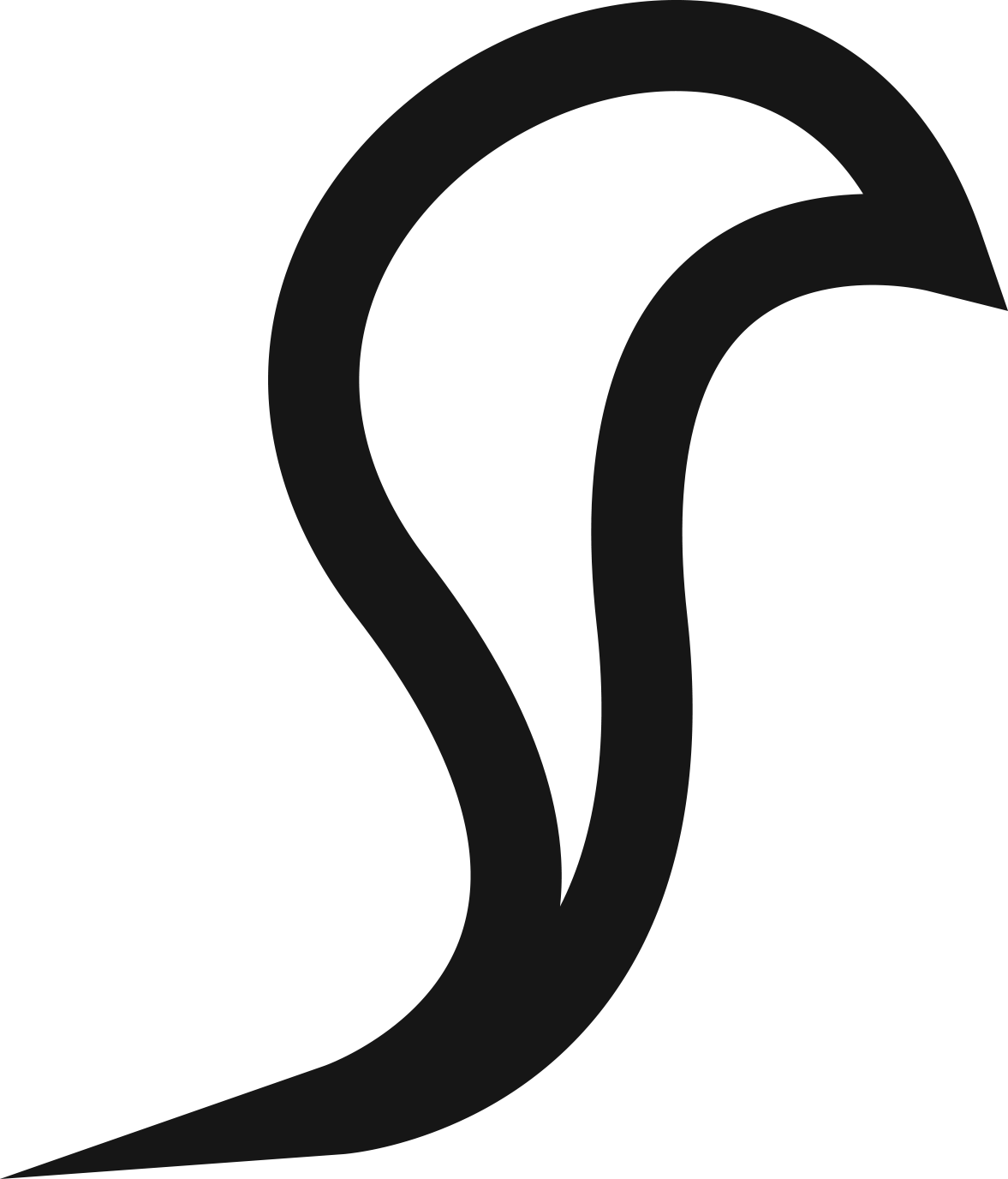 GERINGE START-UP-INVESTITIONEN –            WO FINDEST DU UNTERSTÜTZUNG?
CROWDFUNDING
Crowdfunding kann verschiedene Formen haben:

Wohltätigkeit - Menschen spenden an eine Person, ein Projekt oder eine Organisation, ohne dafür eine finanzielle oder materielle Gegenleistung zu erhalten
Vorverkauf - Menschen spenden für die Erstellung eines bestimmten Produkts und erhalten das Produkt bei Veröffentlichung
Peer-to-Peer-Kredite - jeder Kreditgeber erhält einen finanziellen Ausgleich oder eine Rendite für seine Investition
Beteiligungskredite - Menschen verleihen Geld an Einzelpersonen oder Organisationen im Austausch für Unternehmensanteile

Verschiedene Plattformen ermöglichen unterschiedliche Fundraising-Modelle. Das richtige Finanzierungsmodell für dein Projekt zu finden, ist ein wichtiger Schritt für eine erfolgreiche Kampagne.
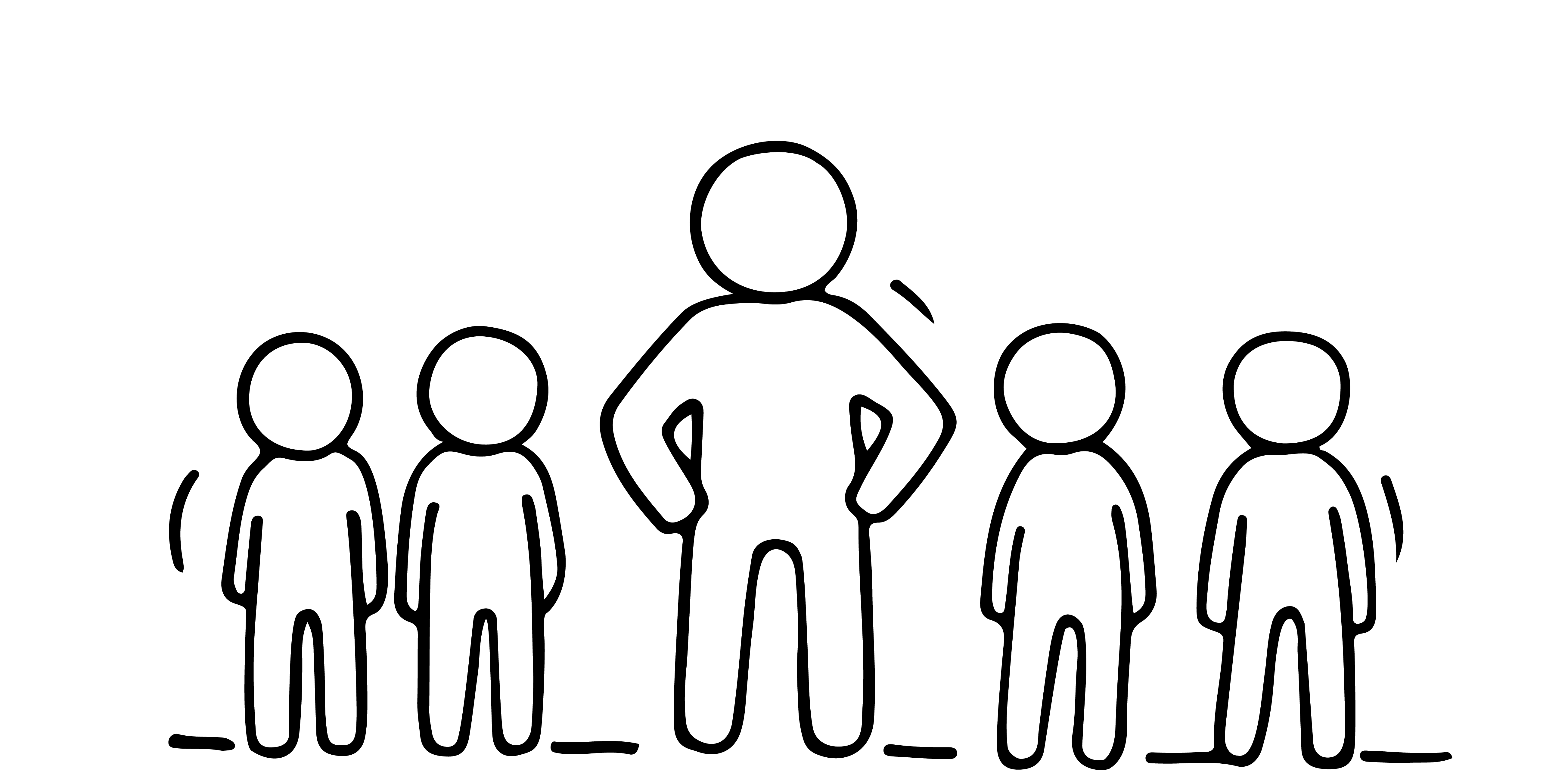 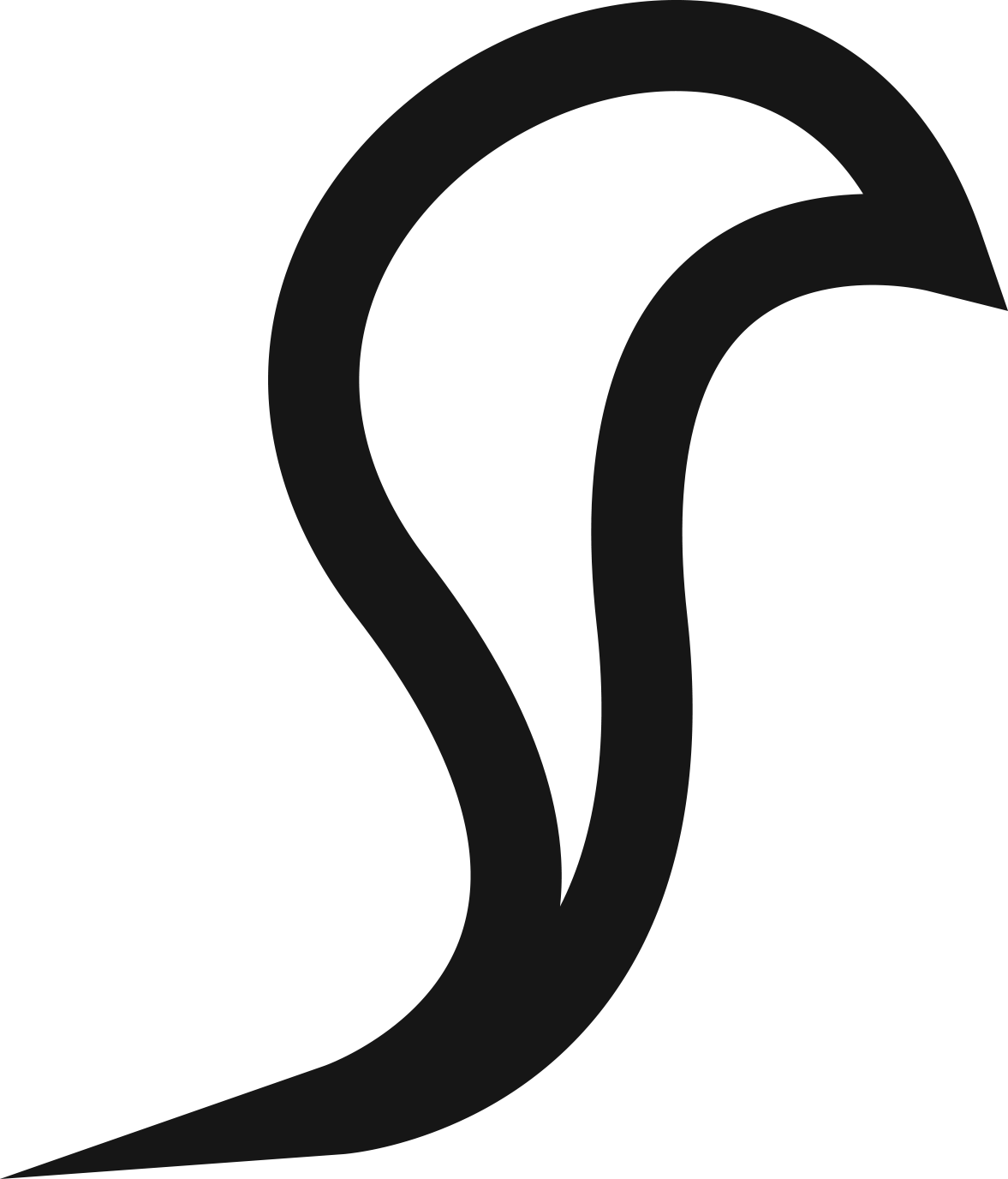 GERINGE START-UP-INVESTITIONEN –            WO FINDEST DU UNTERSTÜTZUNG?
CROWDFUNDING
Verschiedene Plattformen erheben je nach gewähltem Modell unterschiedliche Gebühren. 

Plattform-Hosting-Gebühr: Einige Plattformen, wenn auch nicht alle, berechnen eine anfängliche Gebühr nur für das Hosting deiner Kampagne. Tipp: Frage bei der Plattform nach, welche Gebühr für dich gilt, bevor du die Kampagne startest.

Erfolgsgebühr: Die meisten Crowdfunding-Plattformen nehmen einen Prozentsatz des gesammelten Betrags. Der Prozentsatz variiert von Plattform zu Plattform und liegt zwischen 3 % und 12 % der gesammelten Summe.

Gebühren für die Zahlungsabwicklung: Achte auch auf die Servicegebühr für jede durchgeführte Transaktion. In der Regel liegt diese Gebühr bei durchschnittlich 3 %. Zum Beispiel kommen für jede 100 € Spende/Investition nur 97 € bei der Kampagne an.
GERINGE START-UP-INVESTITIONEN –            WO FINDEST DU UNTERSTÜTZUNG?
CROWDFUNDING-FALLSTUDIE GROSSBRITANNIEN
AmaElla Bio-Baumwolle Ethical Lingerie
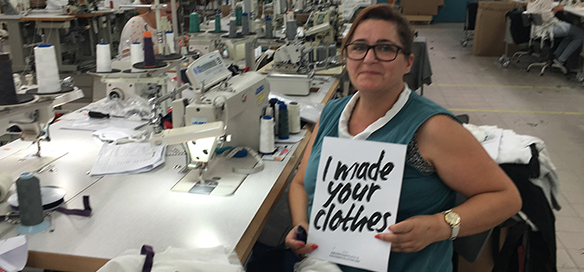 AmaElla entwirft und produziert wunderschöne Dessous aus weicher Bio-Baumwolle (GOTS-zertifiziert) - besser für die Umwelt, besser für die Bauern und besser für die Haut. Alle Produkte werden ethisch von Frauen, für Frauen hergestellt. 

14.422 € gesammelt, Ziel von 11.100 € übertroffen 
kleine Investitionen von 156 Geldgebern (und potenziellen Kunden)
READ AmaElla Sustainable and Ethical Lingerie - UpEffect | Social Enterprise Crowdfunding (theupeffect.com)
Solltest du den Artikel auf Deutsch lesen wollen, empfehlen wir dir, auf deinem Computer den Google Übersetzer aufzurufen. Nun kannst du in das Textfeld die gewünschte URL eingeben und im rechten Feld (mit Hilfe des Abwärtspfeils rechts oben) als Zielsprache Deutsch auswählen. Wenn du nun mit der linken Maustaste auf die „übersetzte“ URL klickst, öffnet sich ein neuer Tab mit dem übersetzten Artikel.
GERINGE START-UP-INVESTITIONEN –            WO FINDEST DU UNTERSTÜTZUNG?
Crowd Funding - ein guter Video-Pitch ist der Schlüssel!

Exzellente Video-Pitches sind das A und O für erfolgreiche Crowdfunding-Kampagnen.
Das Anpreisen deines Produkts oder deiner Dienstleistung erfordert Übung, Vorbereitung und Ausdauer.
Recherchiere, indem du dir andere Video-Pitches ansiehst.
Schreibe ein überzeugendes Skript, das deine Alleinstellungs-merkmale einfach und klar kommuniziert.
Nimm die Vision mit Leidenschaft und Enthusiasmus auf - das ist ansteckend und gibt dem Betrachter Vertrauen in dein Engagement
Nimm es erneut auf, bis alles passt und richtig ist.
Solltest du den Artikel auf Deutsch lesen wollen, empfehlen wir dir, auf deinem Computer den Google Übersetzer aufzurufen. Nun kannst du in das Textfeld die gewünschte URL eingeben und im rechten Feld (mit Hilfe des Abwärtspfeils rechts oben) als Zielsprache Deutsch auswählen. Wenn du nun mit der linken Maustaste auf die „übersetzte“ URL klickst, öffnet sich ein neuer Tab mit dem übersetzten Artikel.
READ (viele weitere Tipps):
Think Business - Crowdfunding in Ireland – a guide
Deutscher Crowdfunding-Leitfaden mit vielen Tipps
GERINGE START-UP-INVESTITIONEN –            WO FINDEST DU UNTERSTÜTZUNG?
READ 
10 Top Crowdfunding Websites


ÜBUNG: Crowdfunding

Download und Überblick über wichtige Crowdfunding-Ressourcen

CRUCIAL Crowdfunding ist ein von ERASMUS+ unterstütztes Projekt, das dazu dient, alle verschiedenen Stakeholder zu informieren, die von dieser innovativen Finanzierungsart von Geschäftsvorhaben profitieren könnten.

CRUCIAL Crowdfunding-Projekt 
CRUCIAL Crowdfunding-Ressourcen
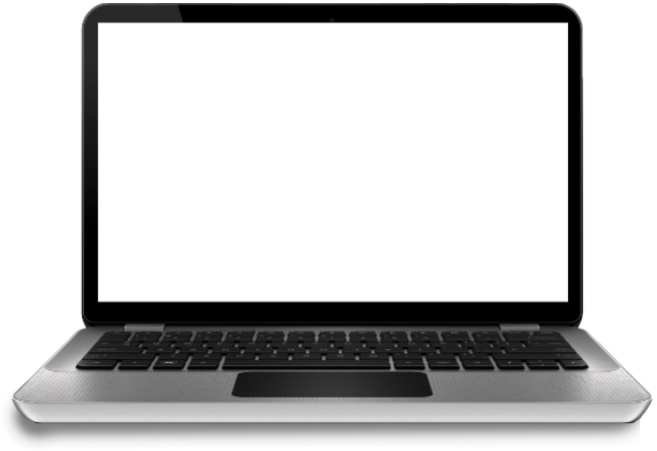 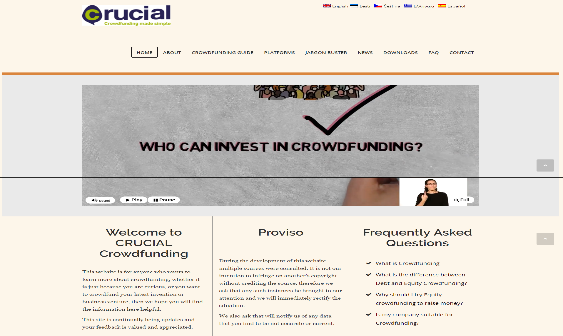 Solltest du die Artikel auf Deutsch lesen wollen, empfehlen wir dir, auf deinem Computer den Google Übersetzer aufzurufen. Nun kannst du in das Textfeld die gewünschte URL eingeben und im rechten Feld (mit Hilfe des Abwärtspfeils rechts oben) als Zielsprache Deutsch auswählen. Wenn du nun mit der linken Maustaste auf die „übersetzte“ URL klickst, öffnet sich ein neuer Tab mit dem übersetzten Artikel.
GERINGE START-UP-INVESTITIONEN –            WO FINDEST DU UNTERSTÜTZUNG?
FÖRDERGELDER/ZUSCHÜSSE
Ein Zuschuss ist ein Preis, in der Regel ein finanzieller, der von einer öffentlichen Einrichtung oder Stiftung an eine Einzelperson oder ein Unternehmen vergeben wird, um ein bestimmtes Geschäftsziel zu unterstützen, z. B. Start-up, Expansion usw. Es gibt viele lokale, regionale und nationale Fördermöglichkeiten. Recherchiere, welche für dich die richtige ist.

ERFOLG BEI DER SICHERUNG VON FÖRDERGELDERN
Wie beim Backen eines Kuchens hängt ein erfolgreicher Förderantrag von den Zutaten (du und dein Projekt) und dem Befolgen eines guten Rezepts ab! Im Folgenden teilen wir unsere Best Practices, Tipps und Tricks für einen erfolgreichen Förderantrag. Sobald Sie die Zutaten und das Rezept haben, können Sie auf lokaler, regionaler und vielleicht sogar nationaler Ebene nach Fördermitteln suchen.
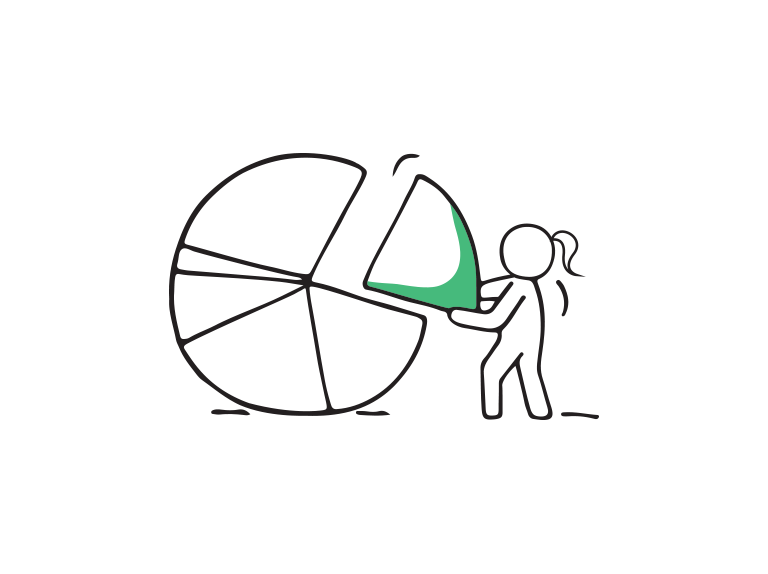 GERINGE START-UP-INVESTITIONEN –            WO FINDEST DU UNTERSTÜTZUNG?
FÖRDERGELDER - Interessantes Video über die Möglichkeiten von Fördergeldern
https://youtu.be/q13UX4UCmKY
Um das Video mit deutschen Untertiteln zu sehen, bitten wir dich, den Youtube-Link im Browser zu öffnen. Klicke dafür auf das Youtube-Symbol unten rechts. Anschließend kannst du mit einem Klick auf „Untertitel“ die englischen Untertitel aktivieren. Um nun die deutsche Untertitelung einzustellen, gehe bitte auf „Einstellungen“  „Untertitel“  „Automatisch übersetzen“ und wählen aus den angeführten Sprachen die Option „Deutsch“.
GERINGE START-UP-INVESTITIONEN –            WO FINDEST DU UNTERSTÜTZUNG?
FÖRDERGELDER/ZUSCHÜSSE
Das Hauptanliegen der Geldgeber ist eine gute Planung und Nachhaltigkeit deines Unternehmens. Für einen erfolgreichen Antrag solltest du dir darüber im Klaren sein, wofür du die Mittel benötigst...

Anlaufkosten finanzieren - neue Produktionsanlage, Anschaffung neuer Geräte?
Eine neue Produktreihe erstellen?
Einen Kurs besuchen/ein Training absolvieren?
Komplette Forschung und Entwicklung

Bis zu 50 % der Anträge, die bei den Geldgebern eingehen, entsprechen nicht deren veröffentlichten Kriterien. Du solltest vorab die vom Geldgeber veröffentlichten Richtlinien lesen. Beachte dabei: Motivation des Geldgebers, Format für die Antragstellung, Förder-höhe, Einreichungsfristen, Förderfähigkeit und Entscheidungsprozess.
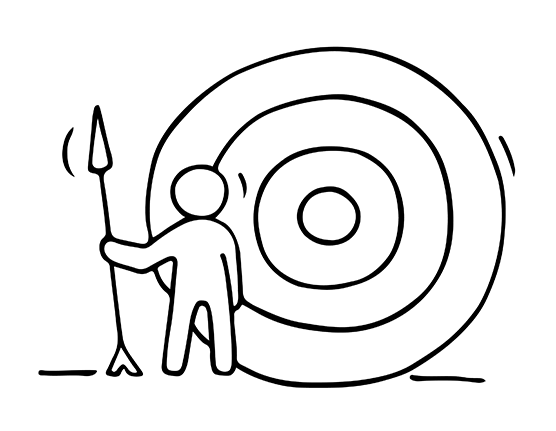 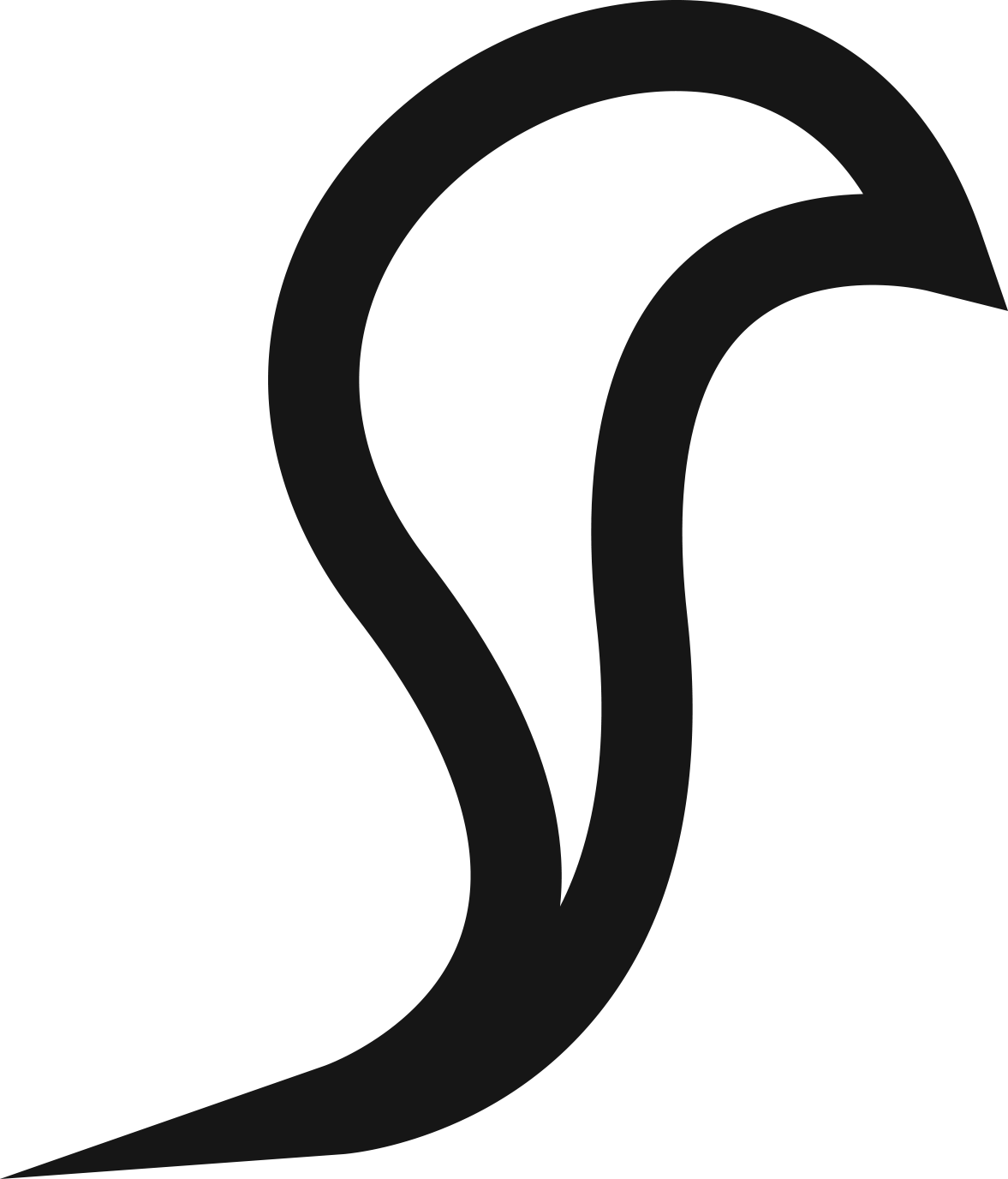 GERINGE START-UP-INVESTITIONEN –            WO FINDEST DU UNTERSTÜTZUNG?
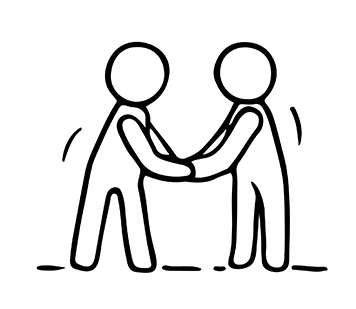 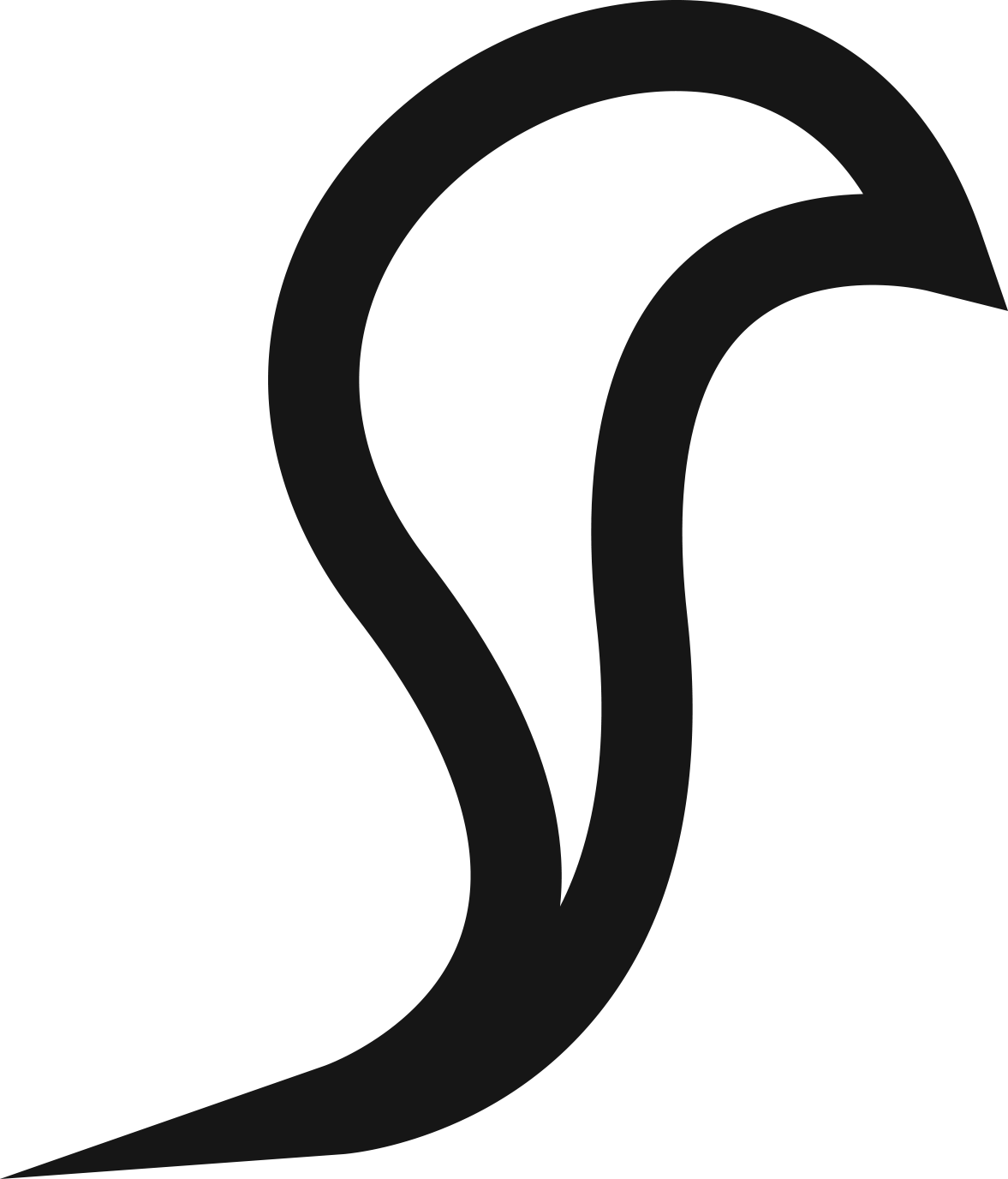 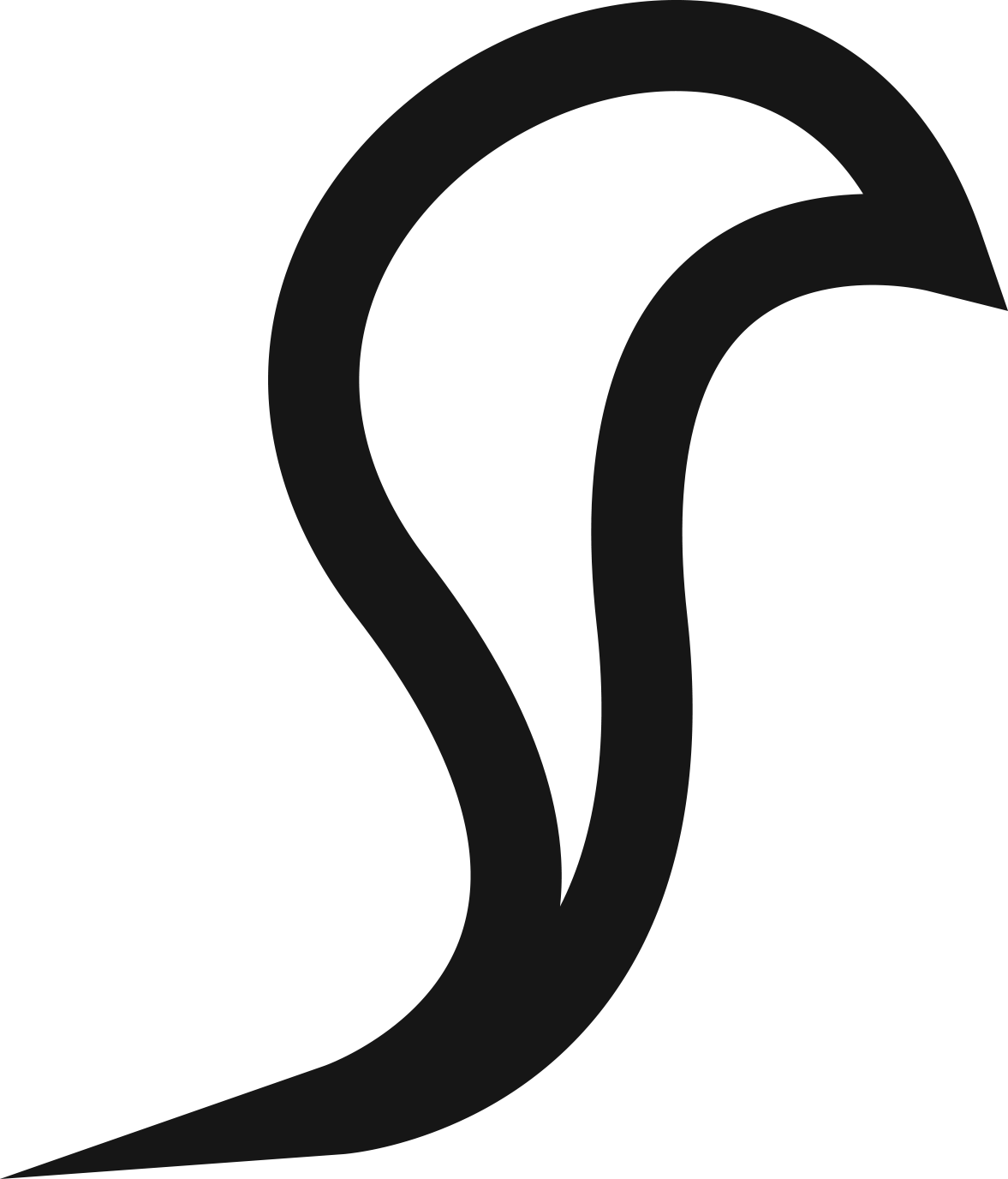 FÖRDERGELDER/ZUSCHÜSSE

TOP-TIPP - DENKE DARAN: "MENSCHEN GEBEN MENSCHEN...”
Sei kreativ und überzeugt von deiner Idee - dies ist deine Gelegenheit, dich von anderen zu unterscheiden. Verkaufe deine Idee und wecke das Interesse des Lesers.
Baue Glaubwürdigkeit auf und sei professionell! 
Einer der Hauptgründe, warum Vorhaben finanziert werden, ist, dass die Geldgeber davon überzeugt sind, dass die Antragsstellerin gut organisiert und kompetent ist, um das vorgeschlagene Projekt durchzuführen.
GERINGE START-UP-INVESTITIONEN –            WO FINDEST DU UNTERSTÜTZUNG?
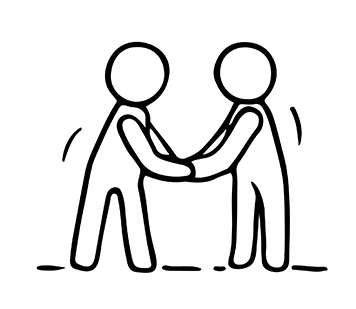 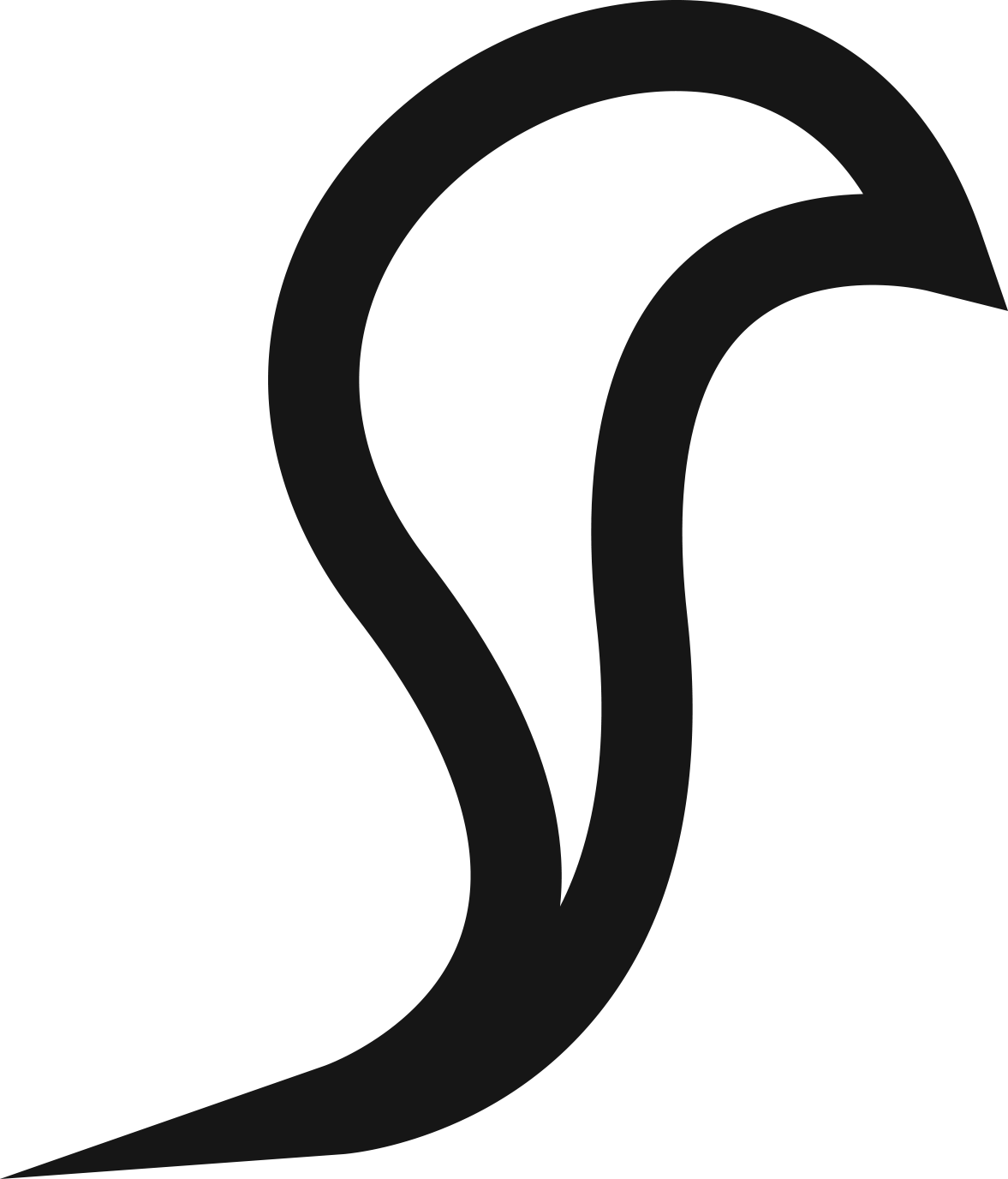 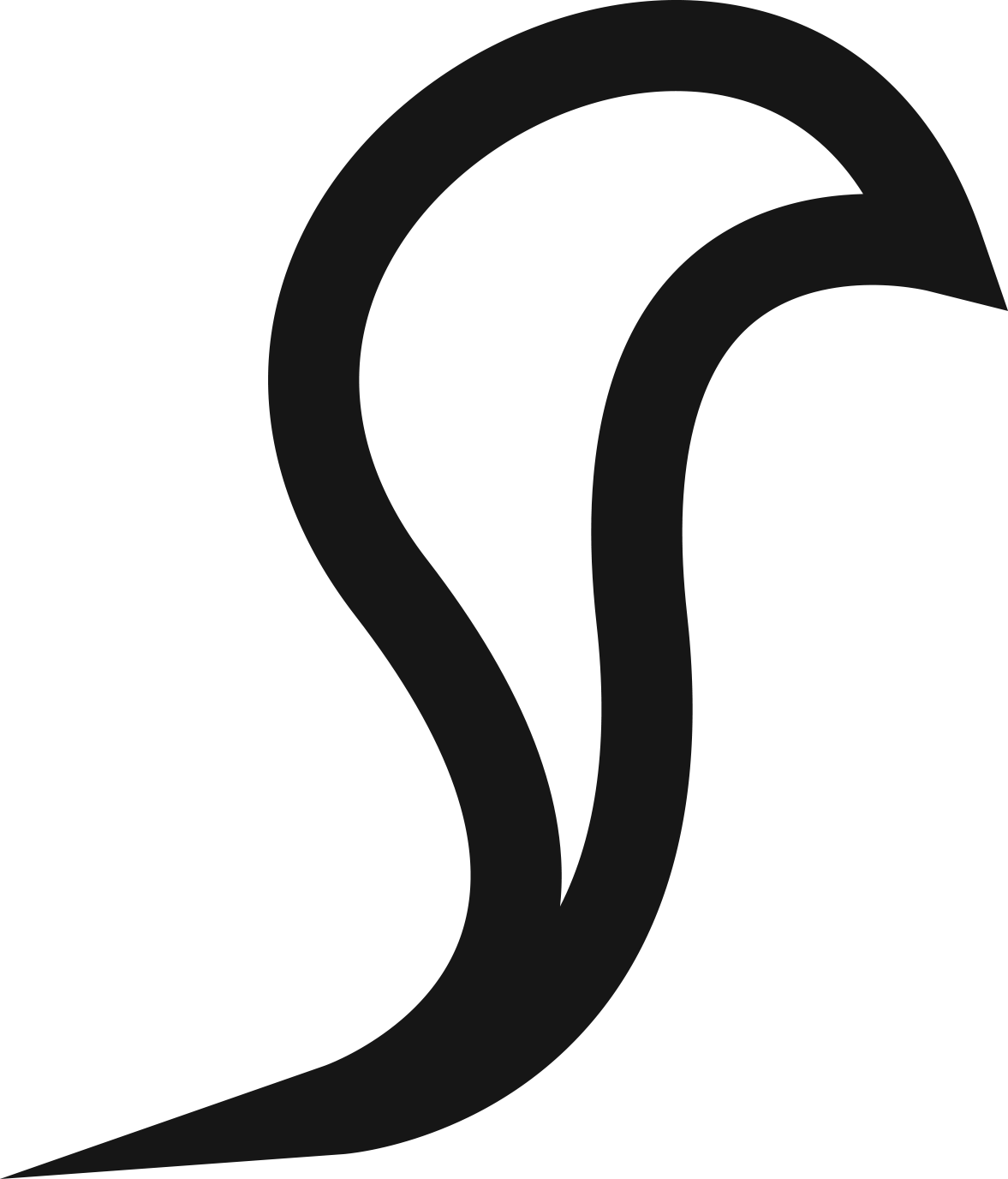 FÖRDERGELDER/ZUSCHÜSSE

TOP TIPP - Gehe nicht davon aus, dass der Geldgeber Kenntnisse über dein Unternehmen oder deinen Hintergrund hat
Beschreibe dein Projekt wahrheitsgemäß und prägnant.
Arbeite die Anforderungen der Bewerbung bzw. des Antrags Schritt für Schritt durch
Denke sorgfältig über die Präsentation nach; die meisten Geldgeber lesen viele Bewerbungen und bevorzugen daher solche, die leicht zu lesen und gut präsentiert sind.
Versprich nicht zu viel - eines Tages wirst du liefern müssen
Es dauert immer viel länger, einen Antrag auf Fördermittel zusammenzustellen, als man denkt!
GERINGE START-UP-INVESTITIONEN –            WO FINDEST DU UNTERSTÜTZUNG?
FÖRDERGELDER/ZUSCHÜSSE

TOP TIPP – Bedenke, dass es ein Wettbewerb ist
Zeige dich von deiner besten Seite
Schreibe deine Bewerbung auf eine interessante Art und Weise, die die Energie und den Spirit deines Projekts einfängt (Journalistenstil)
Du solltest den Bedarf nachweisen. Es ist nicht ausreichend zu sagen: "Wir wissen ... wir denken....", belege deine Aussagen stattdessen mit relevanter Forschung 
Zeige, dass dein Projekt ergänzend ist - nicht konkurrierend mit anderen
Und last but not least: Sprich unbedingt mit der Förderstelle, bevor du dich bewirbst
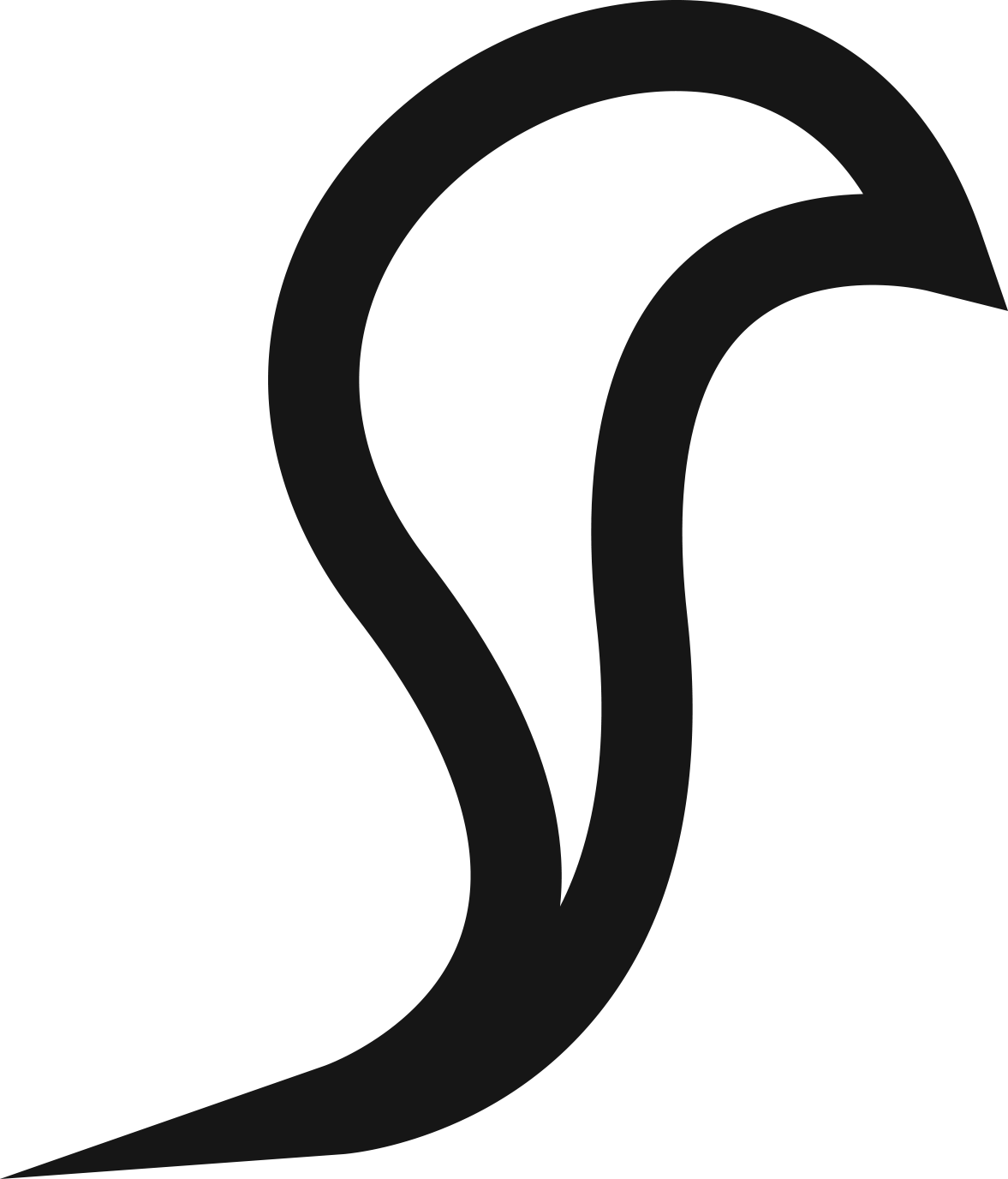 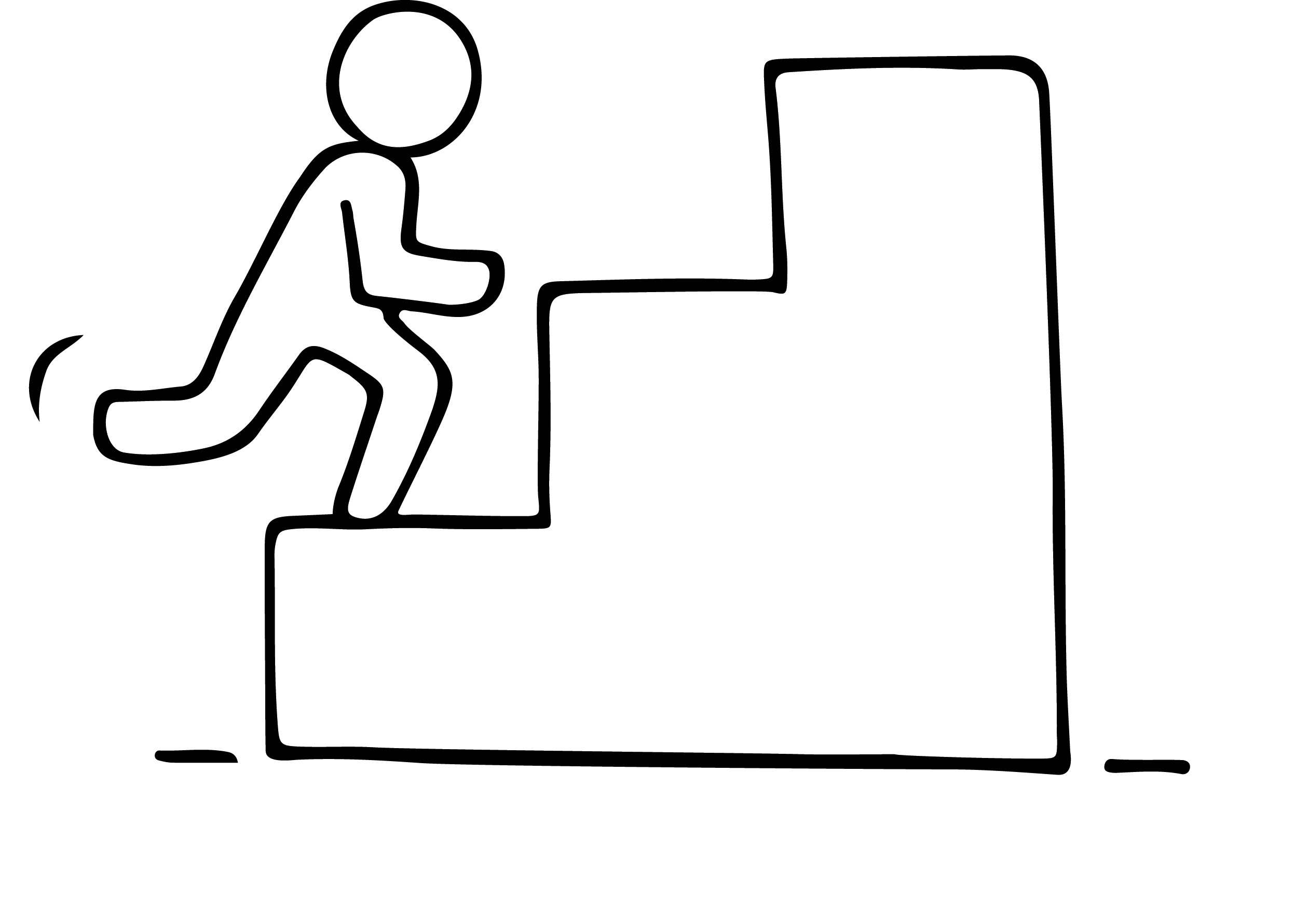 2. KOMPLEXERE START-UP-INVESTITIONEN -              WO FINDEST DU UNTERSTÜTZUNG?
Während viele der in den vorangegangenen Folien erwähnten Ansätze für alle Unternehmen gelten, dient dieser Abschnitt speziell der Vertiefung der Kenntnisse für komplexere Anforderungen an die Start-up-Finanzierung. In diesem Abschnitt behandeln wir 

Bankdarlehen/Bankkredit
Private Investitionen - Angel-Investoren
Risikokapital-Investoren
Finanziere dich selbst 
Staatlich unterstützte Zuschüsse für kleine Unternehmen (in Modul 3 behandelt)
Y Combinator
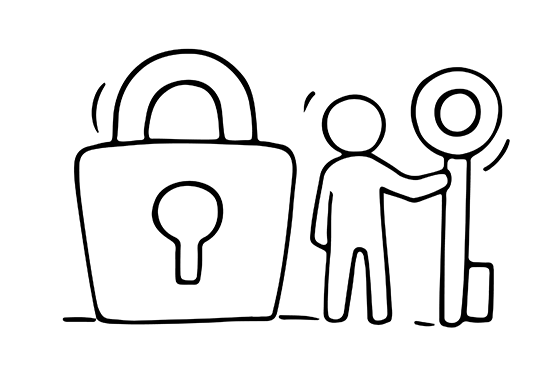 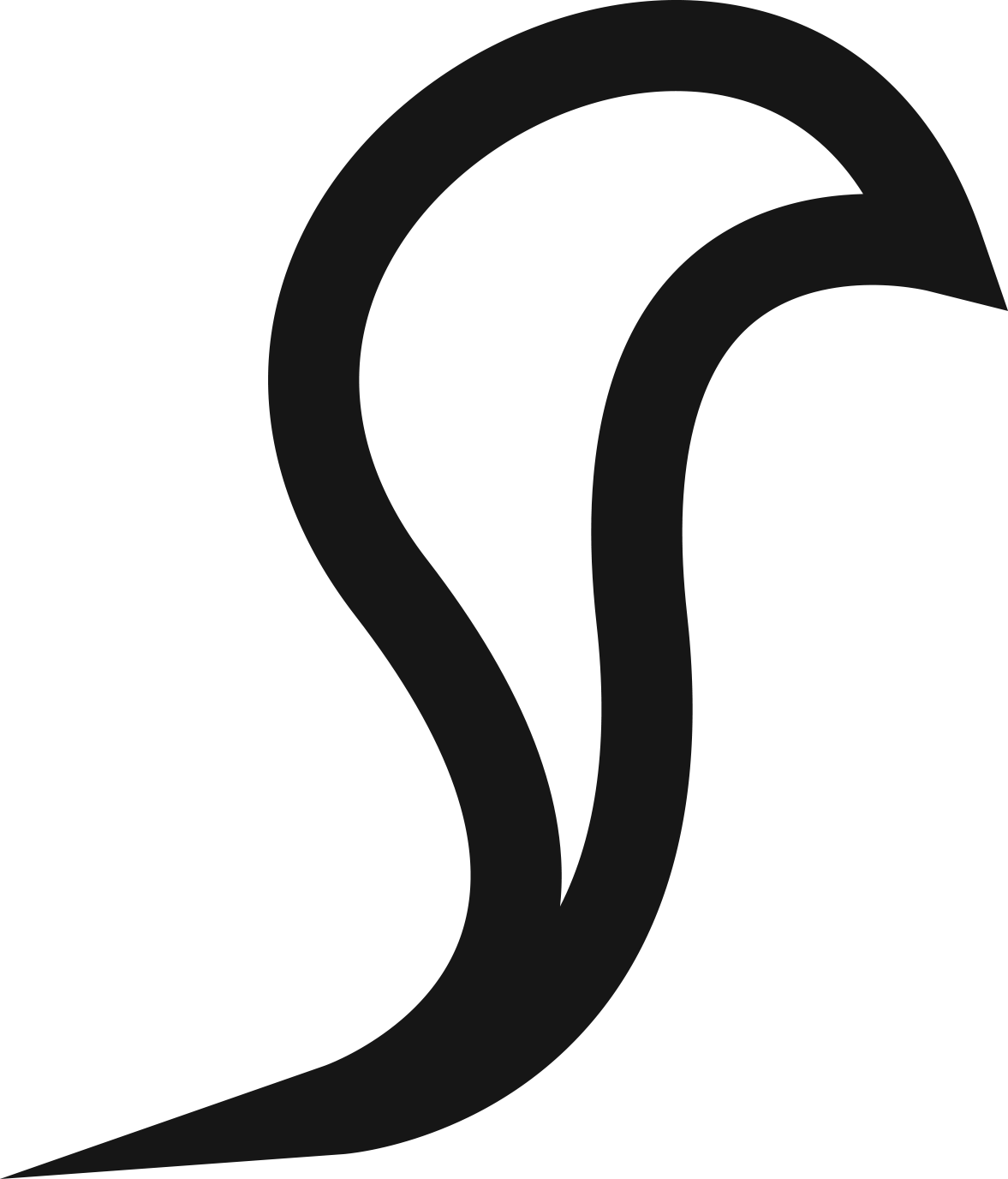 2. KOMPLEXERE START-UP-INVESTITIONEN -              WO FINDEST DU UNTERSTÜTZUNG?
BANKDARLEHEN/BANKKREDIT
Ein Geschäftskredit einer Bank ist ein traditioneller Weg zur Finanzierung deines Unternehmens. Ein solider Businessplan ist unerlässlich, um die Bank davon zu überzeugen, dass du es wert bist, unterstützt zu werden. Oft wird eine Bank persönliche Garantien oder andere Formen der Sicherheit verlangen. Biete möglichst keine Sicherheiten an, vor allem, wenn du sicher bist, dass dein Businessplan stichhaltig ist. Schau dich um, denn es gibt viele Banken, die unterschiedliche Kreditvergabekriterien für neue Unternehmen haben können.
Umgang mit deiner Bank - Do's and Don'ts
Sei vorbereitet, wenn du deine Bank triffst
Informiere deine Bank in guten und schlechten Zeiten
Wähle eine Bank in deiner Nähe
Informiere dich, bevor du eine Bank auswählst
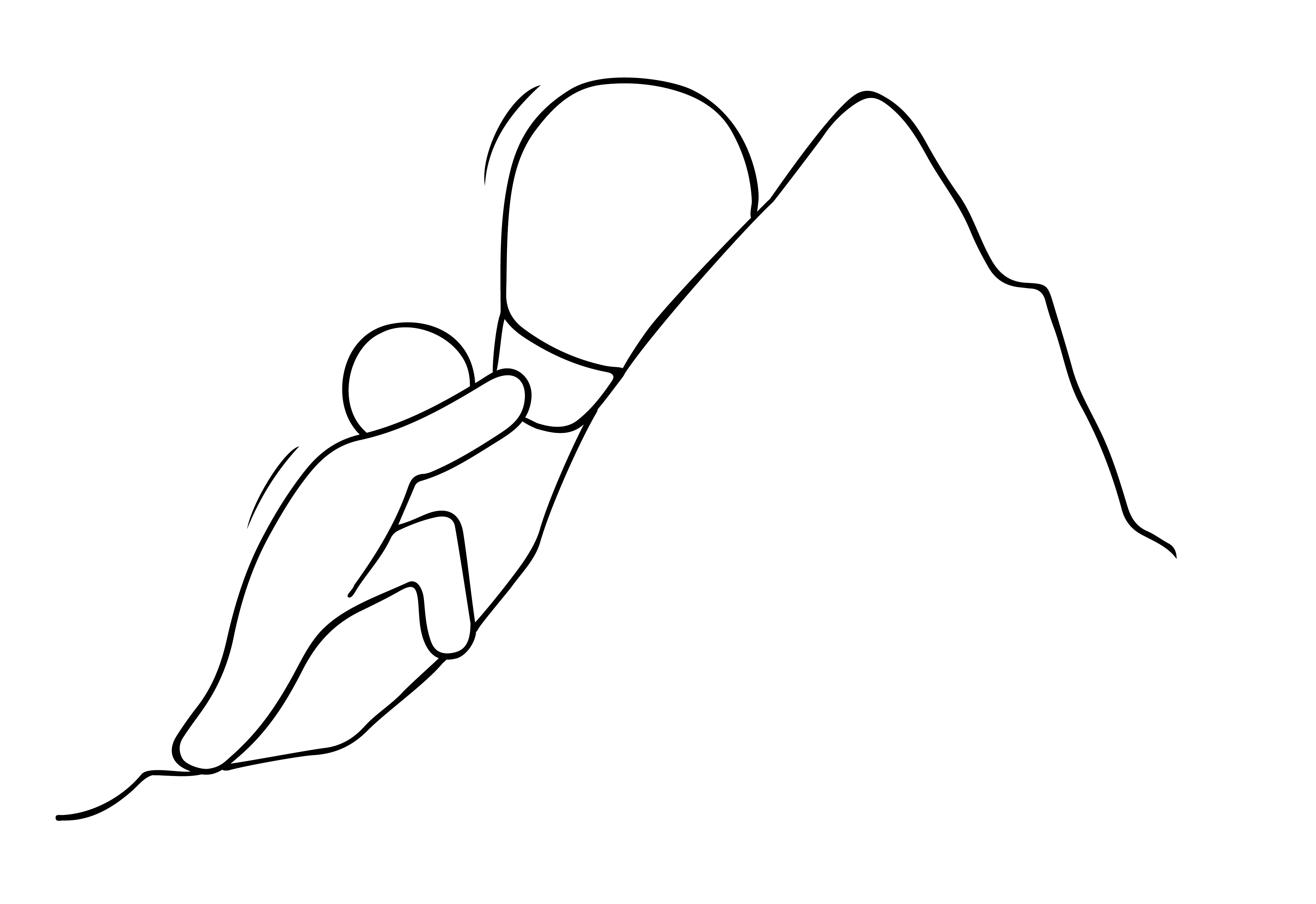 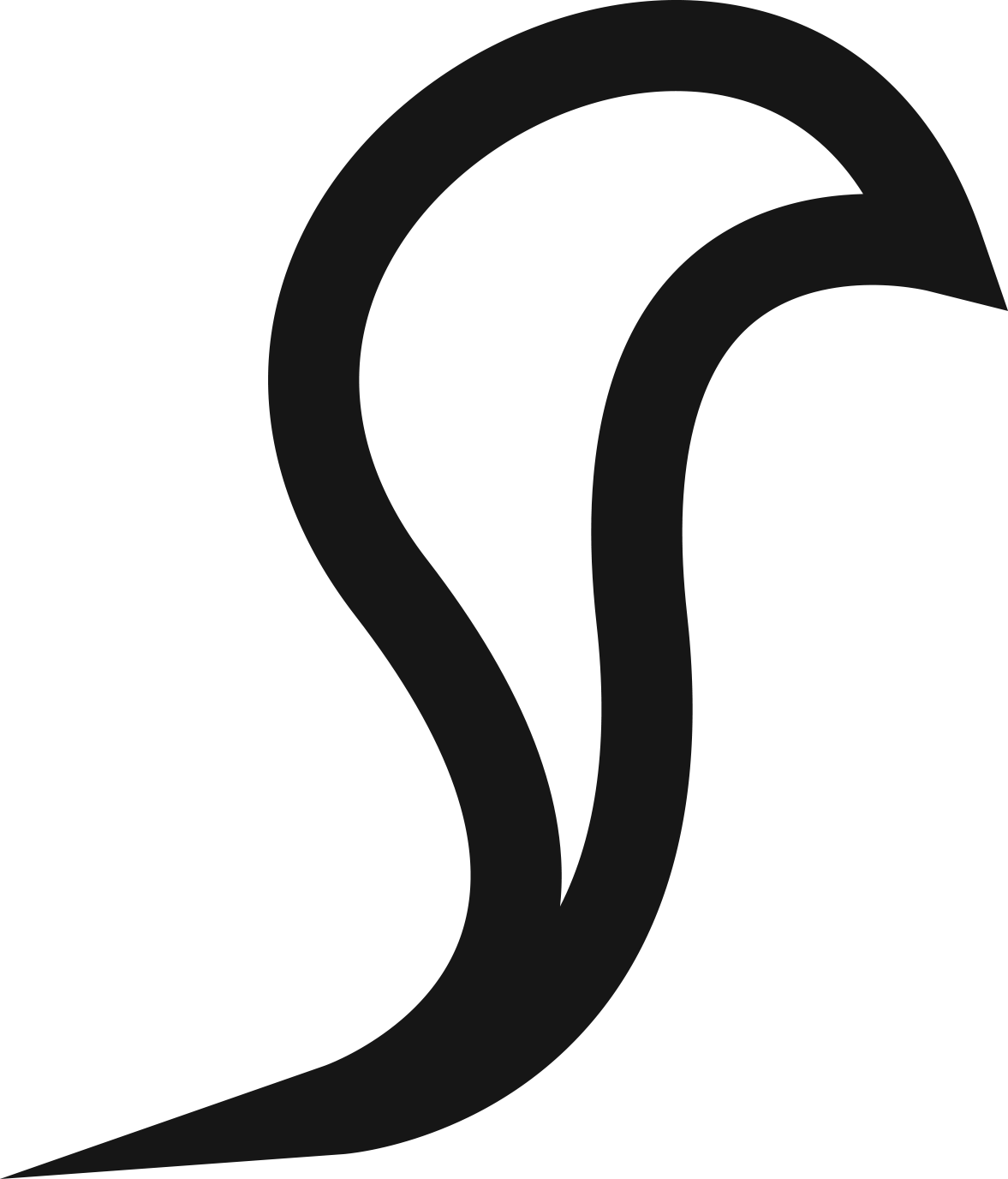 2. KOMPLEXERE START-UP-INVESTITIONEN -              WO FINDEST DU UNTERSTÜTZUNG?
UMGANG MIT EINER BANK: DOS UND DON'TS
DO
Vergleiche Kreditpakete -Kreditgeber beschreiben die Kosten eines Kredits auf unterschiedliche Weise. Einige werden dir den Zinssatz für das Darlehen nennen, und andere können dir den Gesamtbetrag nennen, den du zurückzahlen musst. Wenn Kreditgeber die Kreditkosten auf unterschiedliche Weise beschreiben, wird es schwierig, die Kreditoptionen zu vergleichen. 
Um den Vergleich zu erleichtern, bitte den Kreditgeber, dir den effektiven Jahreszins (Annual Percentage Rate - APR) des Kredits zu nennen. Dieser spiegelt die Gesamtkosten eines Kredits über ein Jahr, einschließlich Gebühren, wider. Der effektive Jahreszins kann bei alternativen Kreditgebern, die schnelle Finanzierungen anbieten und mit Kreditnehmern mit geringerer Bonität arbeiten, viel höher sein.
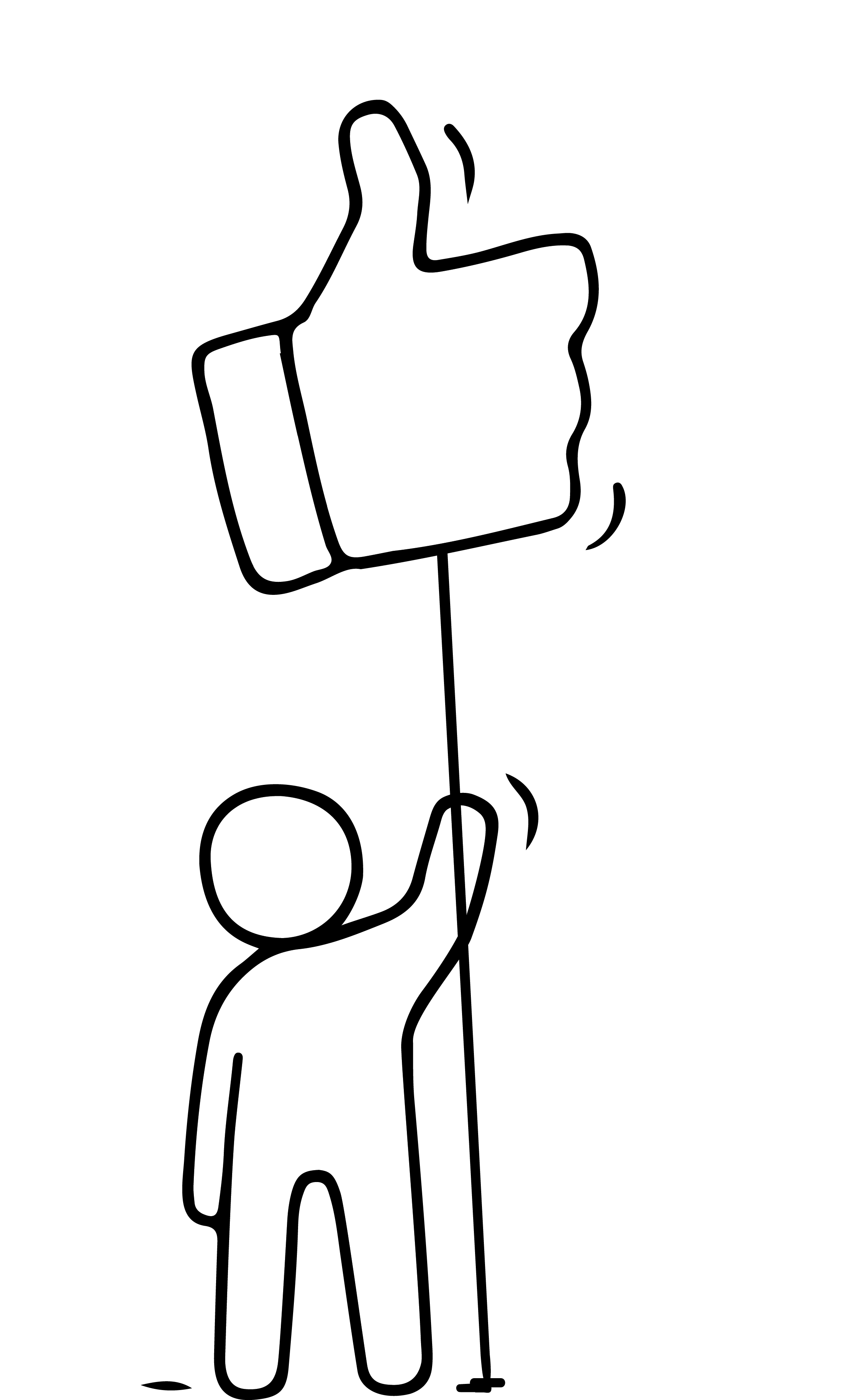 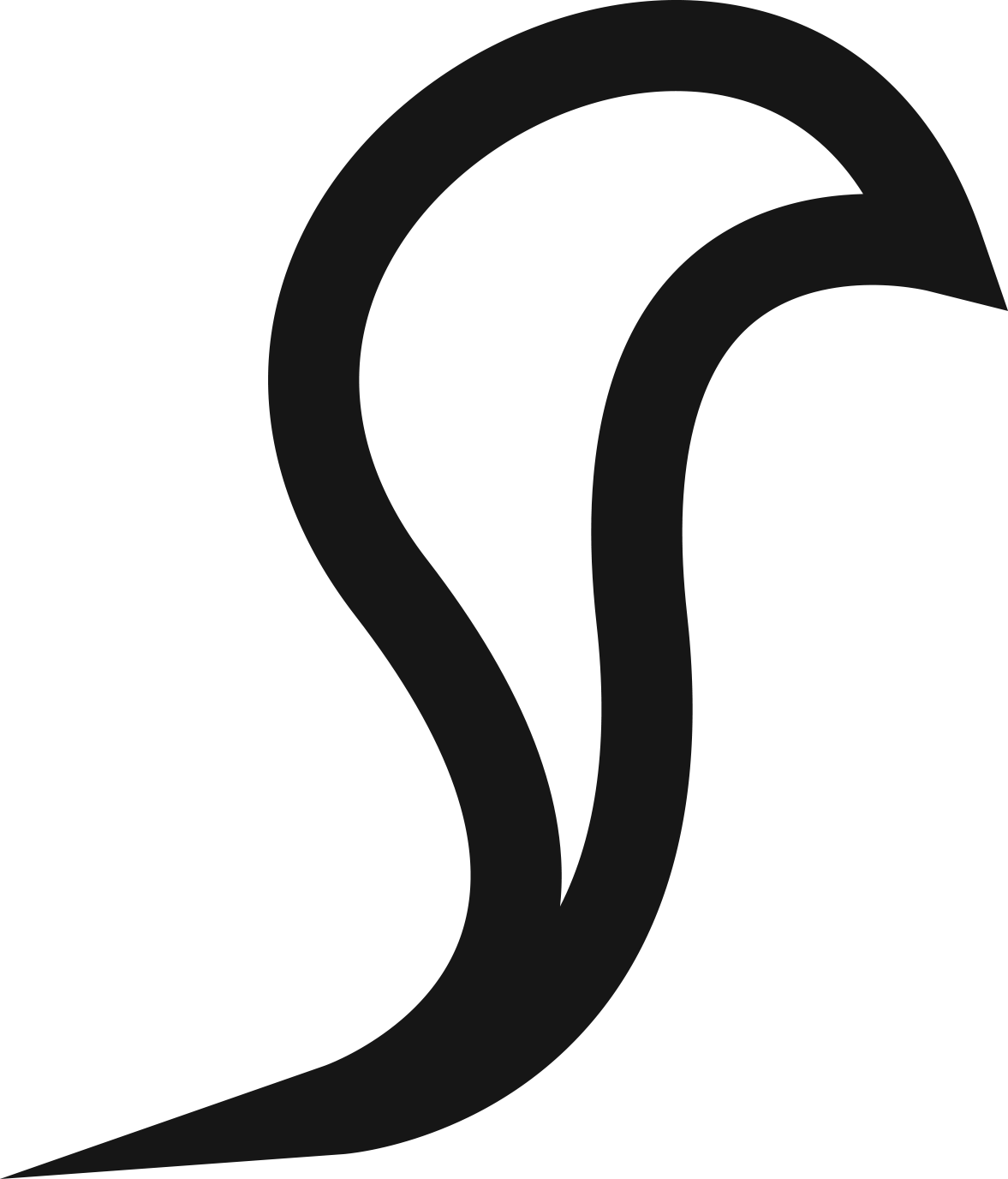 2. KOMPLEXERE START-UP-INVESTITIONEN -              WO FINDEST DU UNTERSTÜTZUNG?
UMGANG MIT EINER BANK: DOS UND DON'TS
DO
Wähle zwischen einer Kreditlinie und einem Kredit. Abhängig von den geschäftlichen Anforderungen kann eine Kreditlinie für dein Unternehmen die bessere Option sein als ein Kredit. Ein Darlehen ist ein fester Geldbetrag, den du mit Zinsen über einen bestimmten Zeitraum zurückzahlst; eine Kreditlinie ist wie eine Kreditkarte. Du bekommst einen maximalen Geldbetrag bewilligt, auf den du bei Bedarf zugreifen kannst, und den du über einen bestimmten Zeit-raum zurückzahlst. Der Vorteil ist, dass du nur für das Geld, das du nutzt, Zinsen zahlen musst. Eine Kreditlinie ist besser als ein Kredit, wenn du gelegentlich kurzfristiges Betriebskapital für den Kauf von Inventar benötigst oder um saisonale Ausgaben zu decken. Kredite funktionieren in der Regel besser, wenn du eine langfristige Investition finanzieren musst, z. B. eine Anlage oder ein Grundstück.
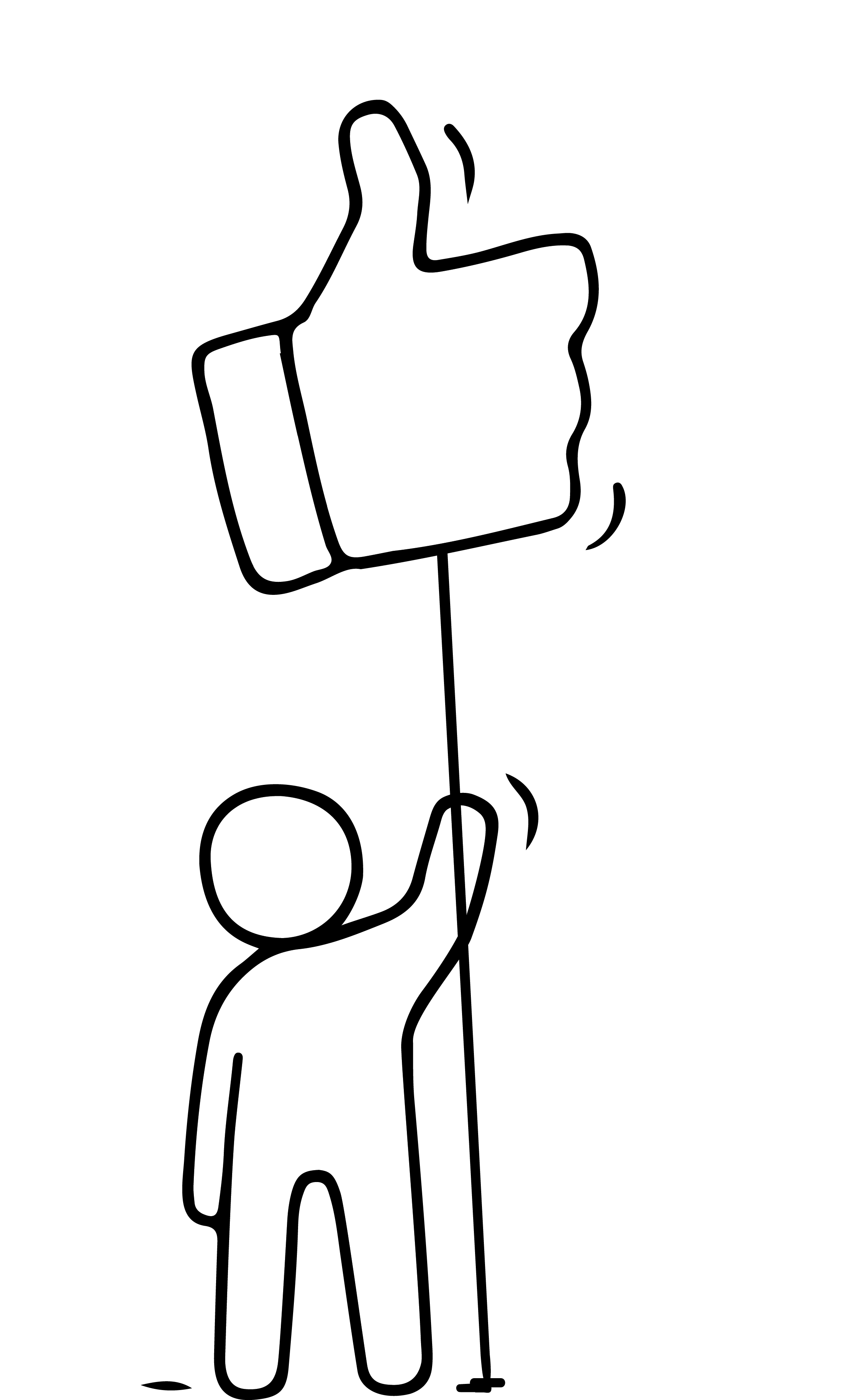 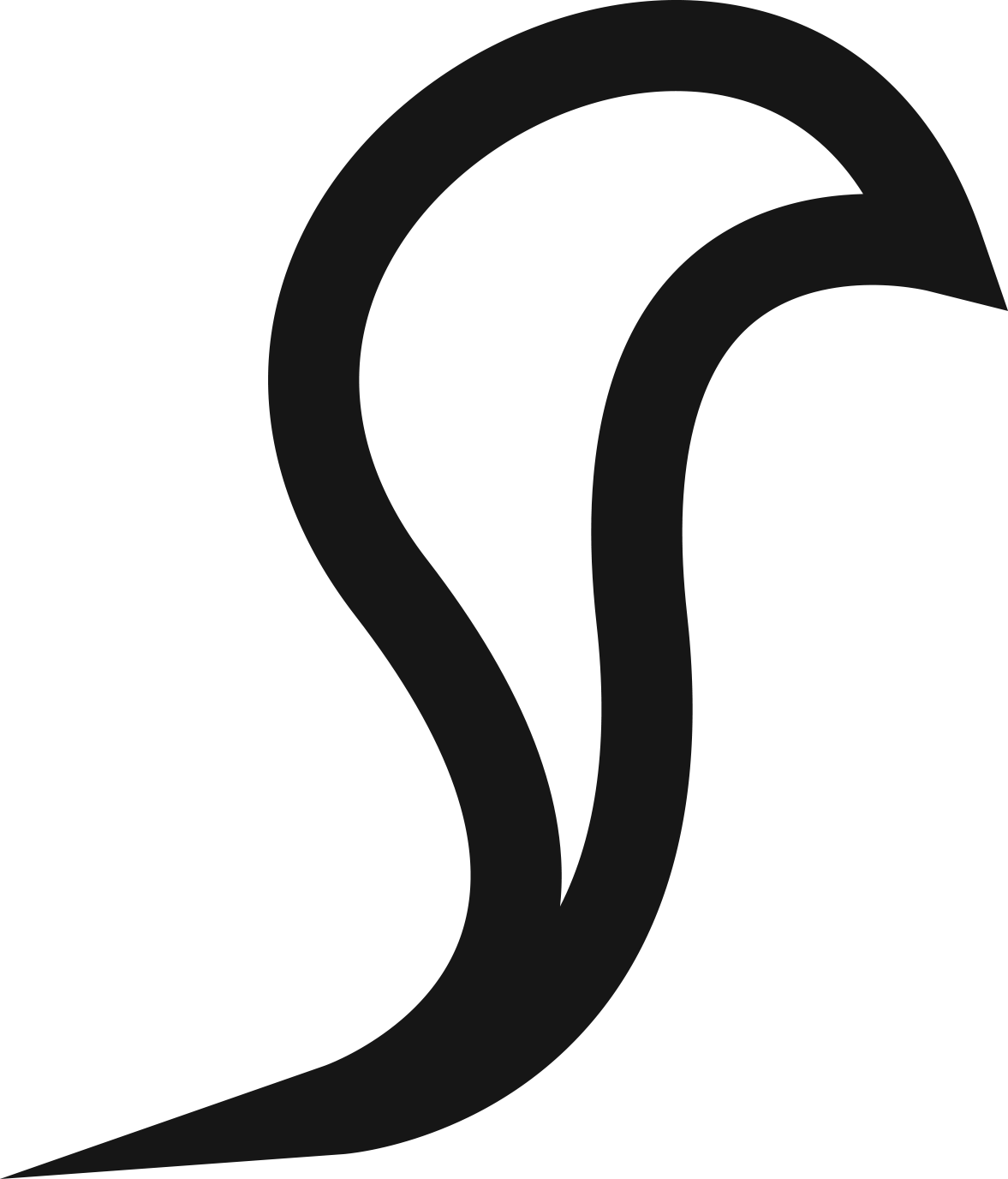 2. KOMPLEXERE START-UP-INVESTITIONEN -              WO FINDEST DU UNTERSTÜTZUNG?
UMGANG MIT EINER BANK, DOS UND DON'TS
DO
Nimm zum richtigen Zeitpunkt einen Kredit auf: Wenn du den Geschäftskredit planst, stellst du sicher, dass du den Kredit zum richtigen Zeitpunkt aufnimmst. Wenn du den Kredit zu früh aufnimmst, besteht die Gefahr, dass du das meiste Geld für andere Zwecke ausgibst, als für die es gedacht war. Wenn du den Kredit zu spät aufnimmst, könnte dies dein Geschäft aufhalten, da du die Zinsen auch zu einem Zeitpunkt zahlen musst, an dem dein Geschäft exponentiell wachsen kann.
Nimm den richtigen Kredit auf: zu wenig kann zu einer Unter-kapitalisierung führen und das kann weitere Herausforderungen für dein Start-up mit sich bringen
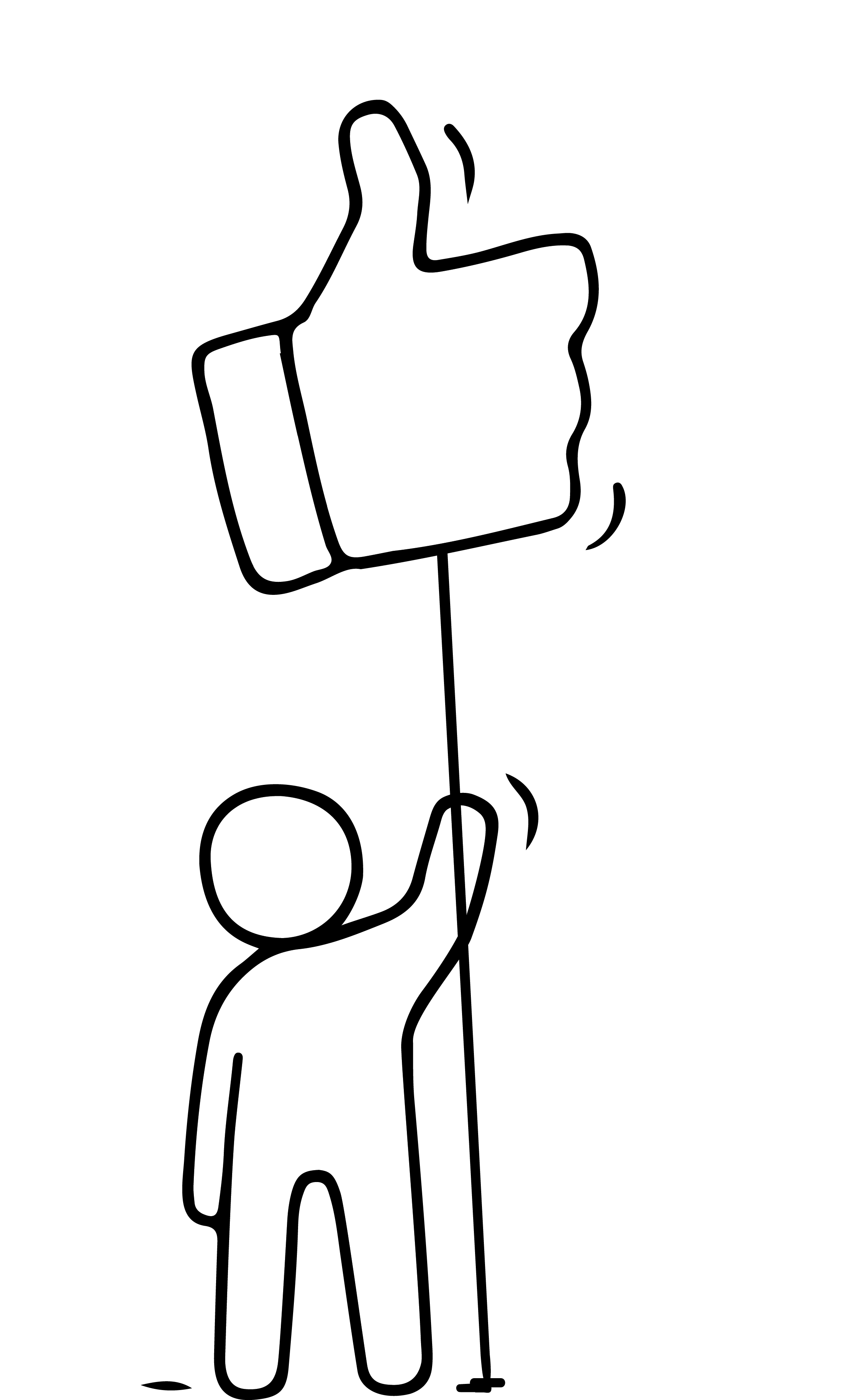 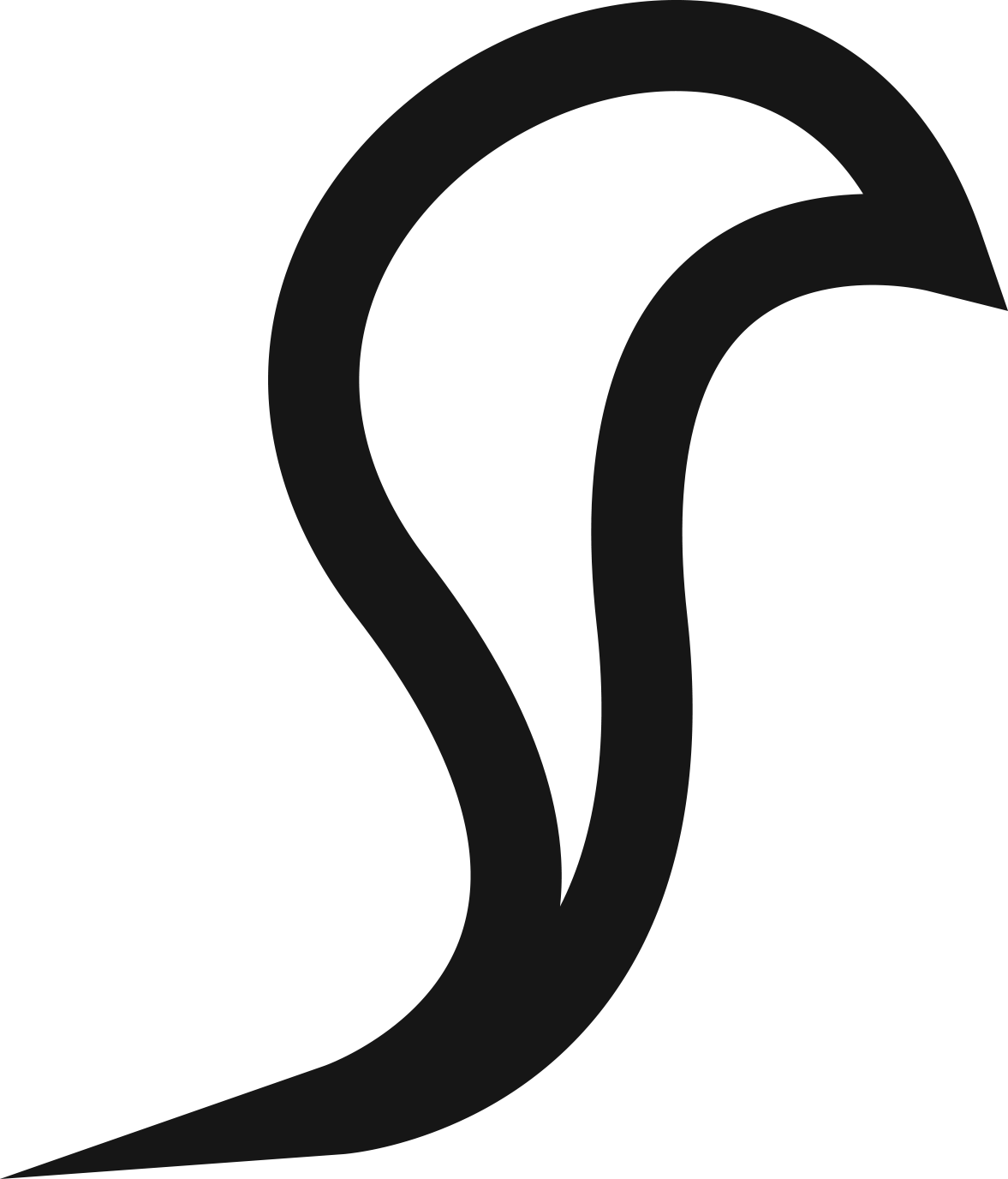 2. KOMPLEXERE START-UP-INVESTITIONEN -              WO FINDEST DU UNTERSTÜTZUNG?
UMGANG MIT EINER BANK, DOS UND DON'TS
DON'T
X	Geschäftliches und privates Konto vermischen. Es ist nie eine gute Idee, geschäftliches Geld mit privaten Geld zu vermischen. Du kannst bei demselben Institut eine Bankverbindung haben, aber stelle sicher, dass du ein separates Geschäftskonto eröffnest. Überweise kein Geld zwischen den beiden Konten, es sei denn, du hast einen triftigen Grund und führst einen Nachweis darüber.
X 	Nur bei einem einzigen Kreditgeber bewerben. Wenn du alle deine Optionen kennst, ist es nicht nur einfacher zu entscheiden, wie du einen geeigneten Geschäftskredit auswählst, sondern es erhöht auch die Chancen, für einen Kredit akzeptiert zu werden.
X 	Auf einen unzuverlässigen Kreditgeber hereinfallen.

READ - 10 questions you should ask before applying for a bank loan
Solltest du den Artikel auf Deutsch lesen wollen, empfehlen wir dir, auf deinem Computer den Google Übersetzer aufzurufen. Nun kannst du in das Textfeld die gewünschte URL eingeben und im rechten Feld (mit Hilfe des Abwärtspfeils rechts oben) als Zielsprache Deutsch auswählen. Wenn du nun mit der linken Maustaste auf die „übersetzte“ URL klickst, öffnet sich ein neuer Tab mit dem übersetzten Artikel.
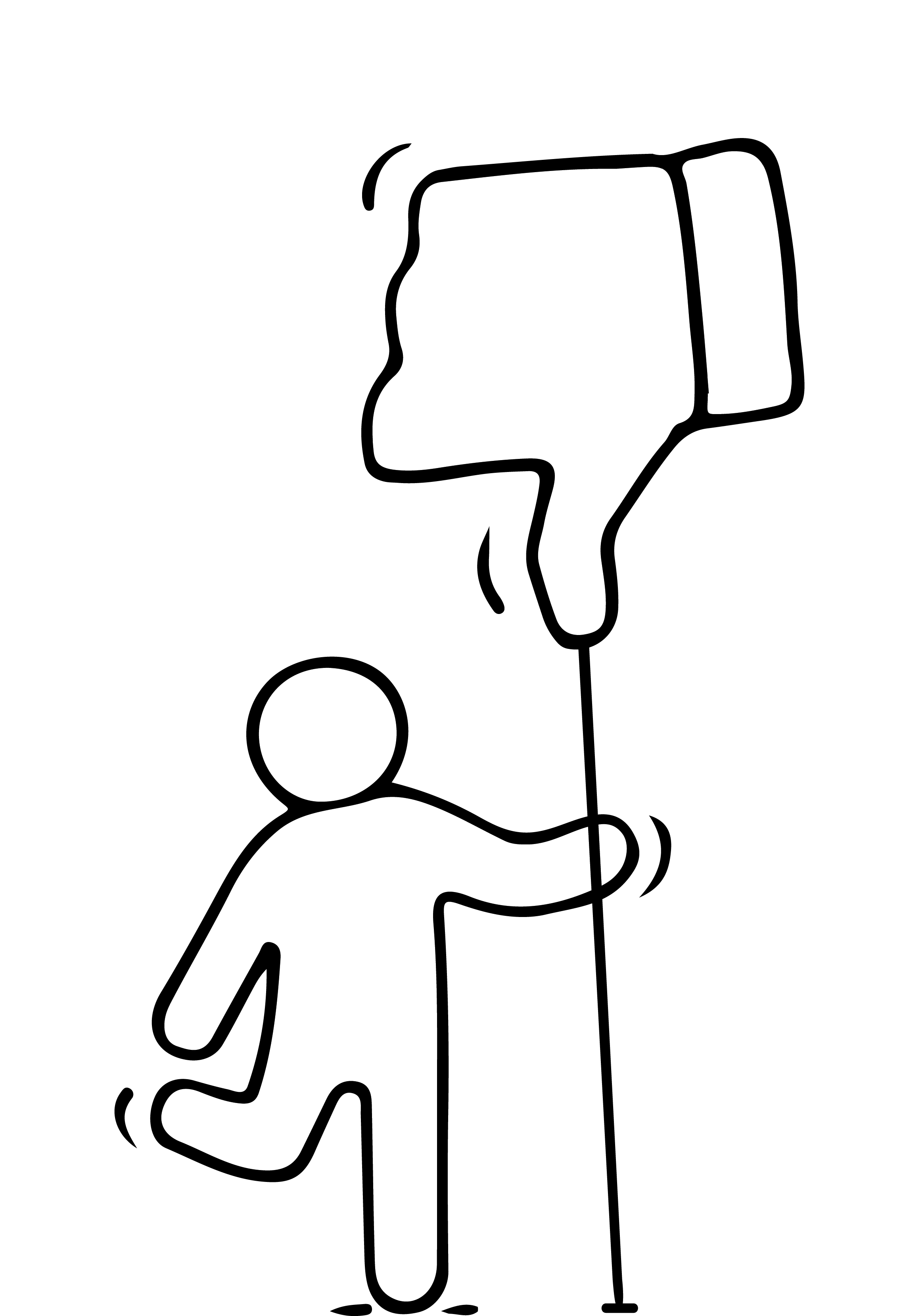 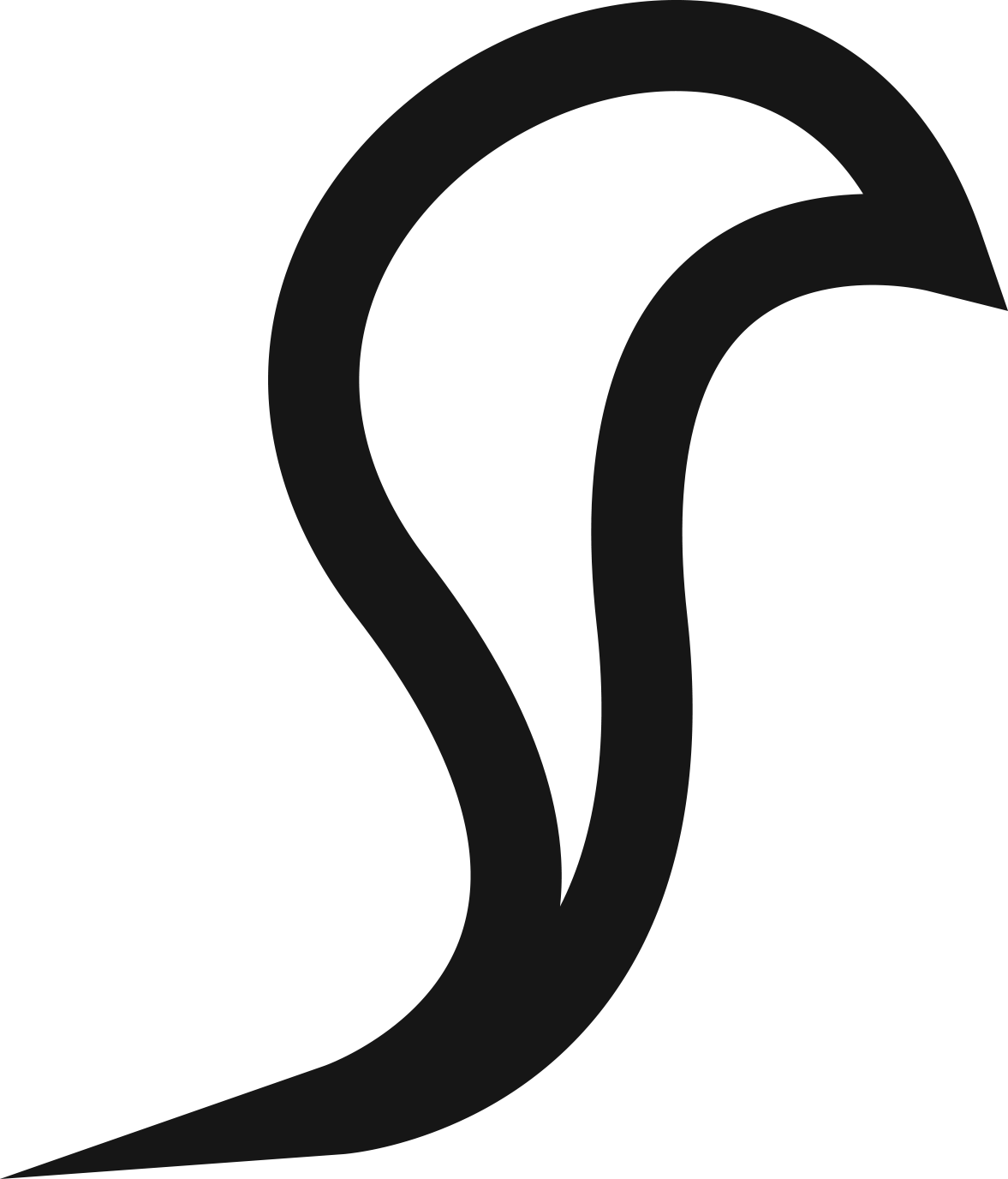 2. KOMPLEXERE START-UP-INVESTITIONEN -              WO FINDEST DU UNTERSTÜTZUNG?
PRIVATINVESTITIONEN - ANGEL-INVESTOREN, BUSINESS ANGELS & PRIVATPERSONEN
Business Angels sind Privatpersonen oder Gruppen, die ihr Kapital in Start-ups und unternehmerische Ideen investieren und im Gegenzug eine teilweise Unternehmensführung und/oder eine Beteiligung an einem bestimmten Betrag des Unternehmensgewinns (bekannt als "Kapitalbeteiligung") erhalten. Sie bieten oft weitere Vorteile für ein Unternehmen, wie z. B. Erfahrung in der jeweiligen Branche und oft eine breite Palette von Branchenkontakten, die helfen können, dein Unternehmen voranzubringen. 

Angel Investment hat in den letzten Jahren europaweit einen Aufschwung erlebt. Angel-Investoren investieren in Unternehmen in der Frühphase oder in Start-ups im Austausch für eine Kapitalbeteiligung.
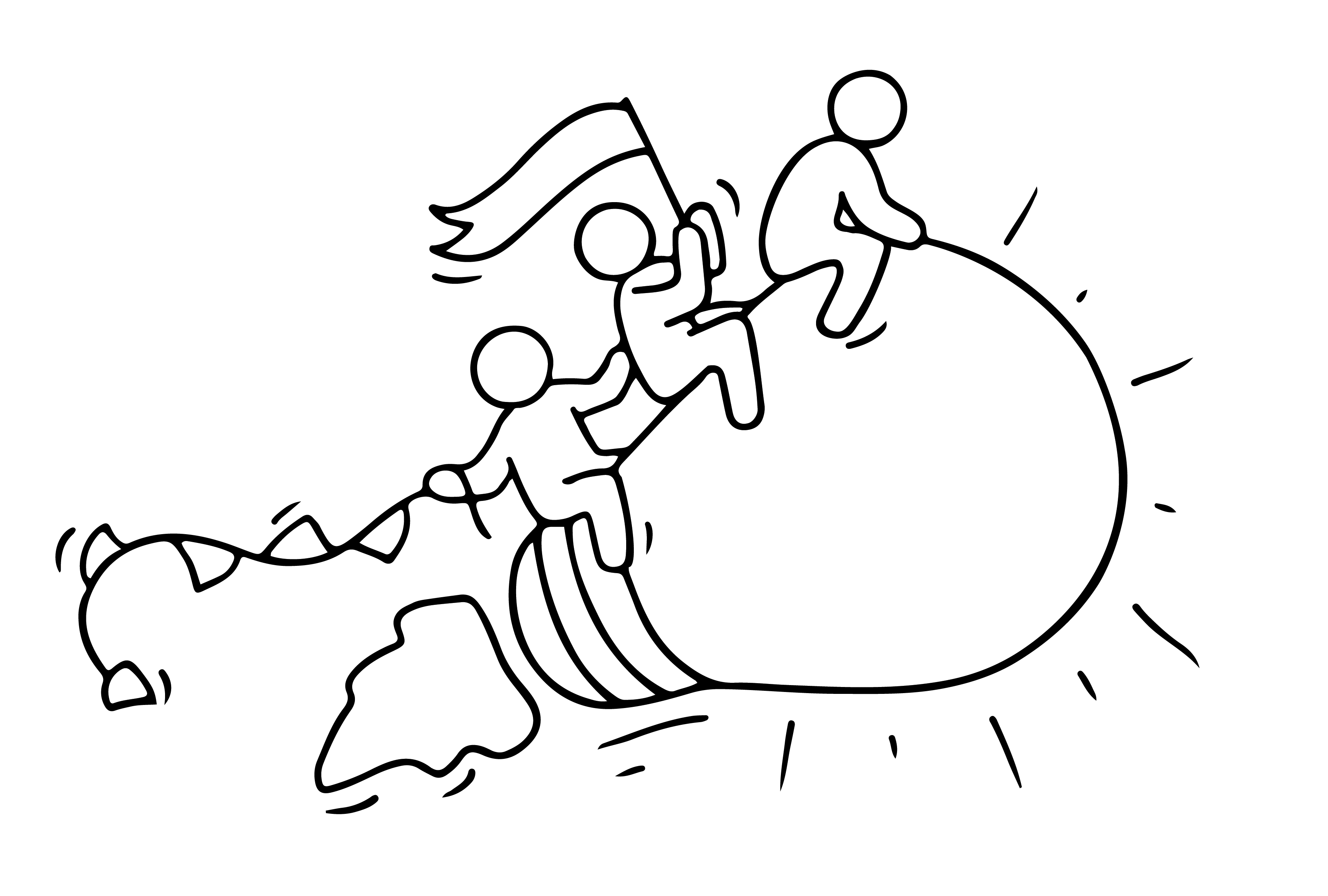 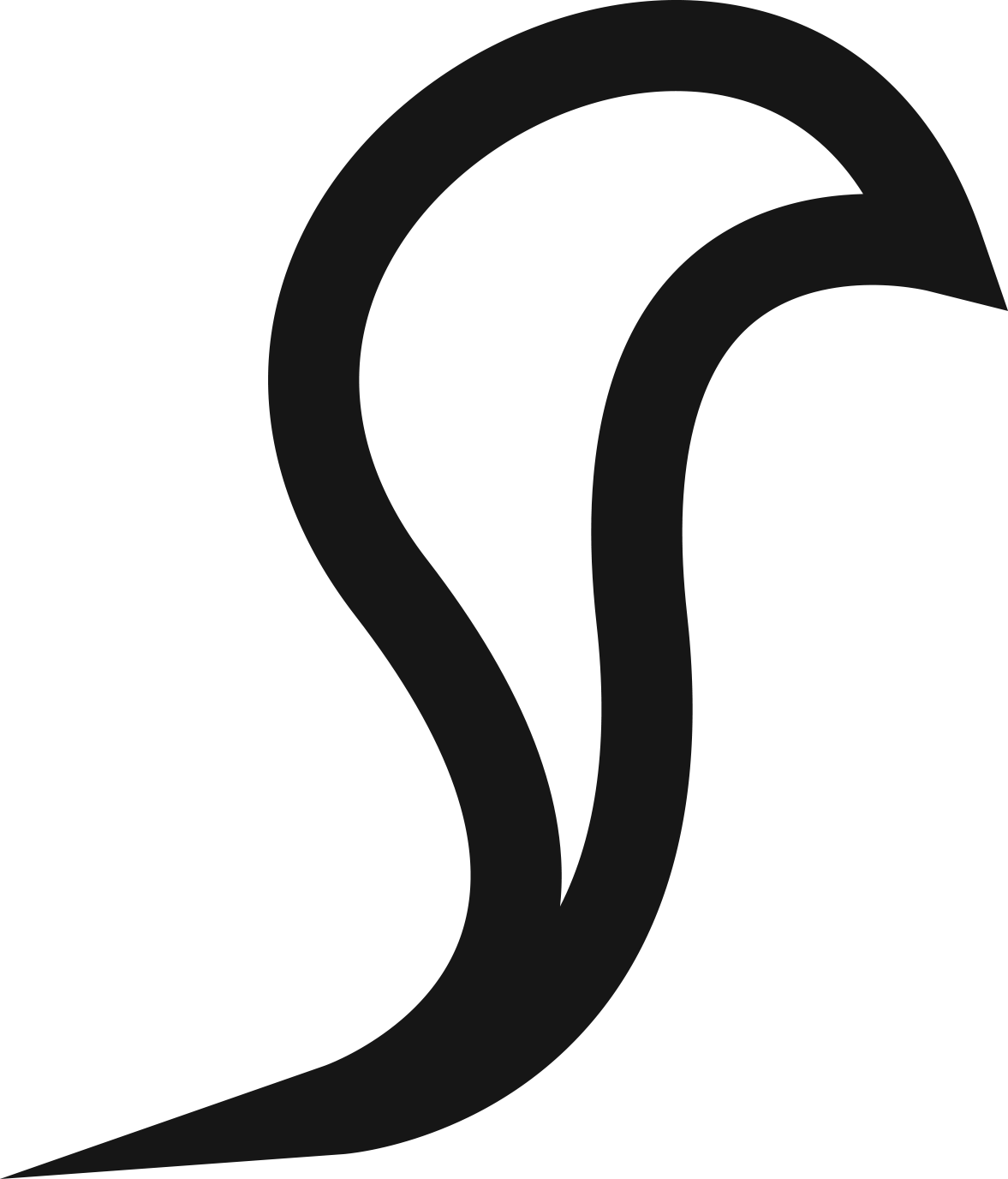 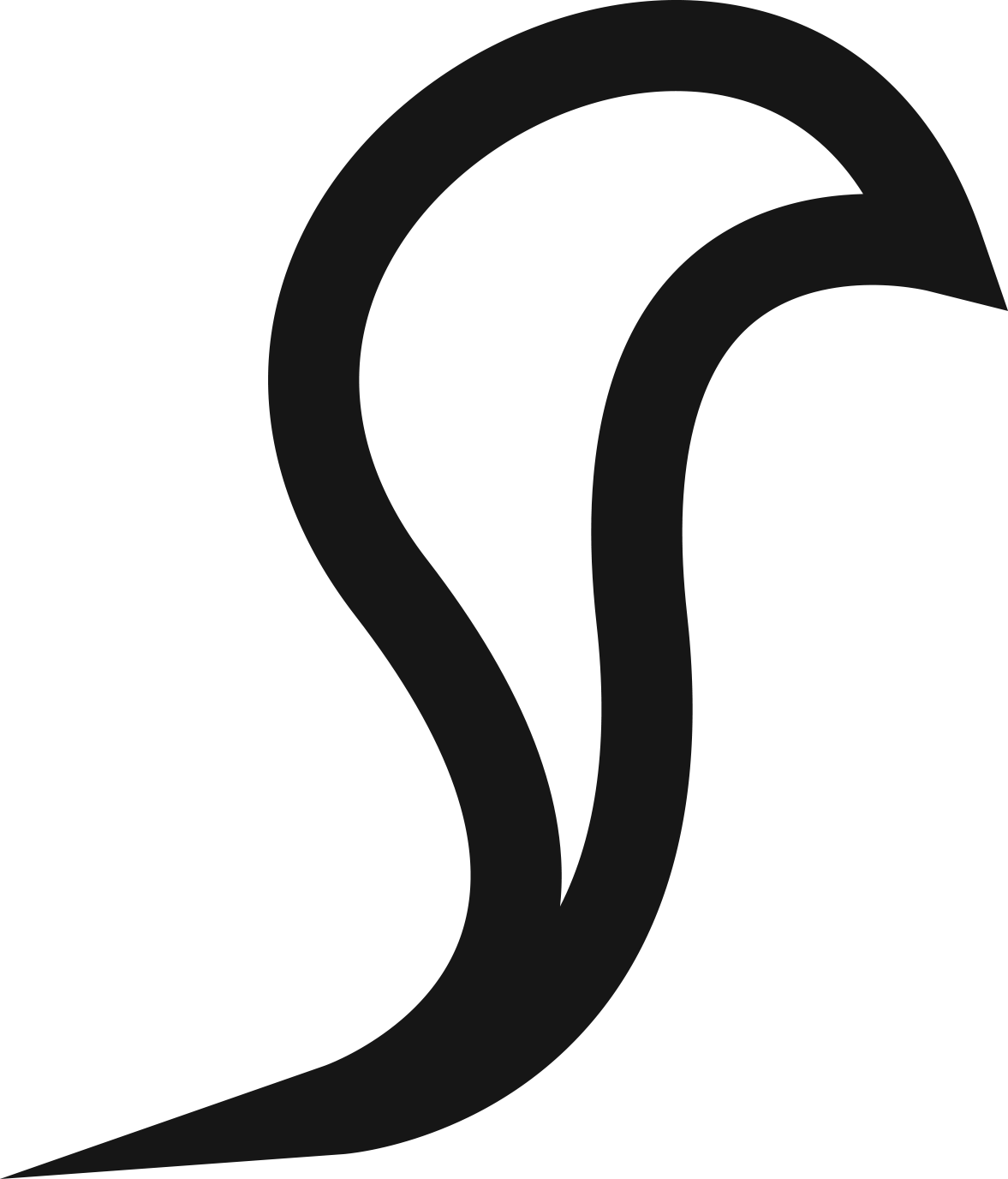 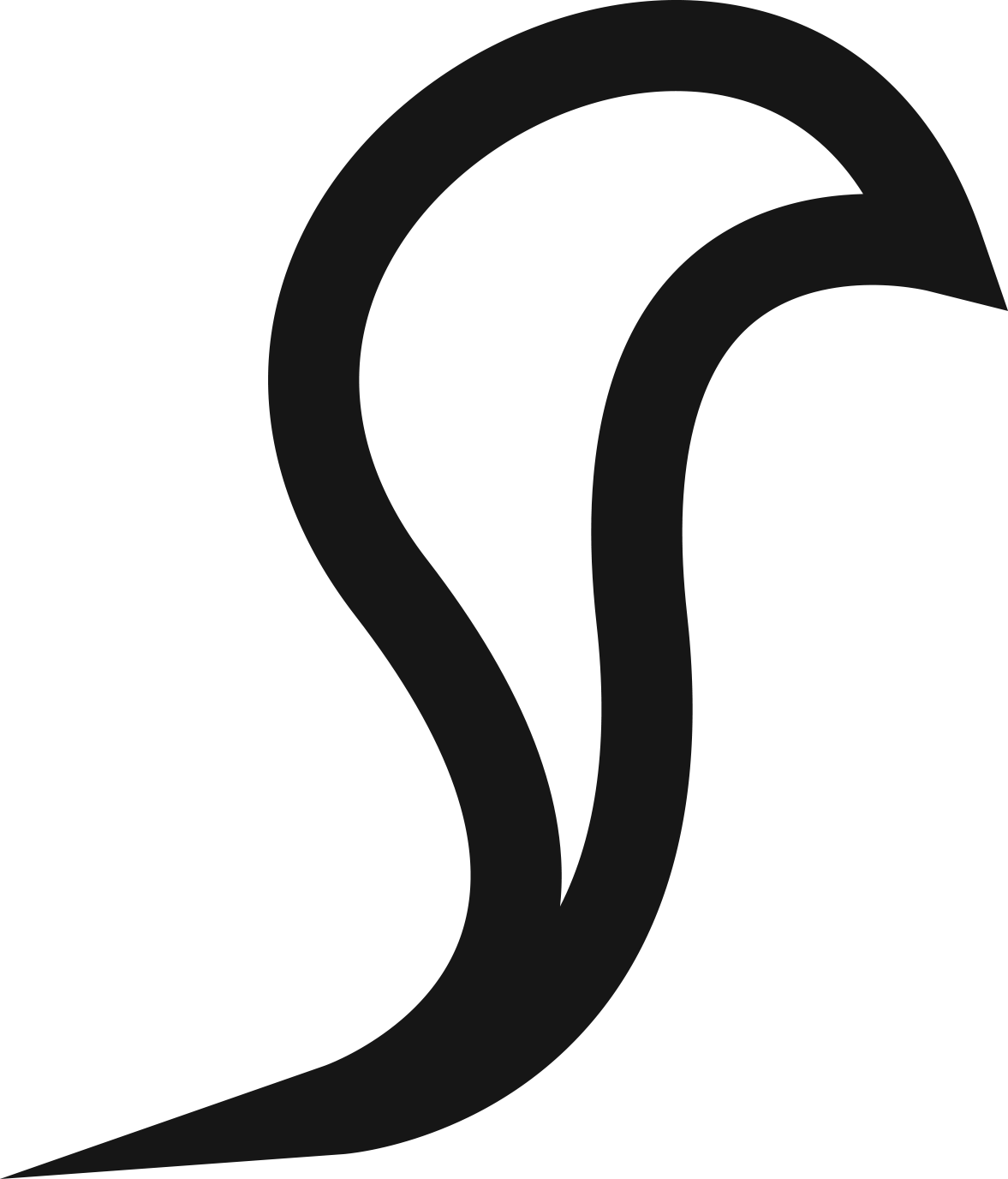 2. KOMPLEXERE START-UP-INVESTITIONEN -              WO FINDEST DU UNTERSTÜTZUNG?
PRIVATINVESTITIONEN - ANGEL-INVESTOREN, BUSINESS ANGELS & PRIVATPERSONEN
CHECK OUT  Women Angel Investors | Female Angel Investor
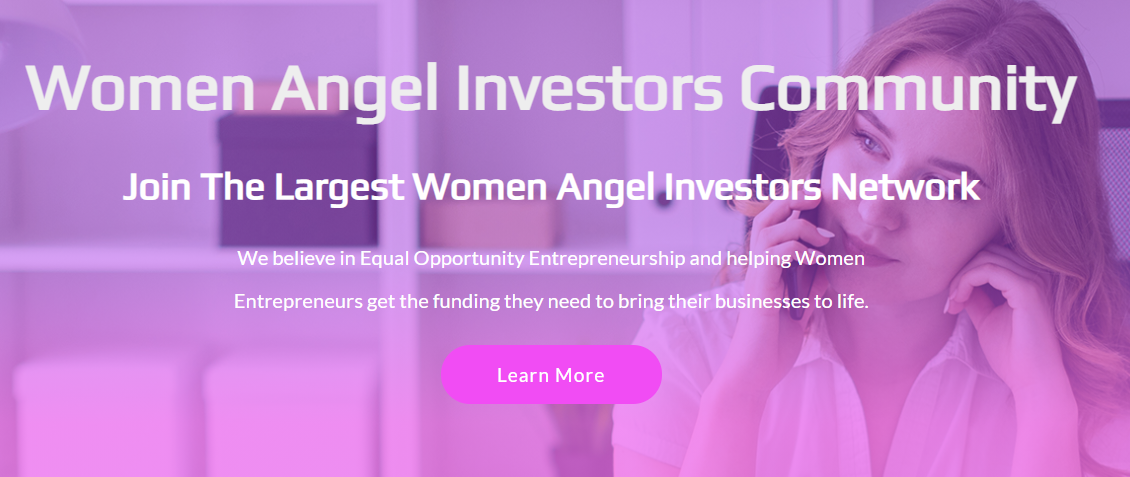 Solltest du den Artikel auf Deutsch lesen wollen, empfehlen wir dir, auf deinem Computer den Google Übersetzer aufzurufen. Nun kannst du in das Textfeld die gewünschte URL eingeben und im rechten Feld (mit Hilfe des Abwärtspfeils rechts oben) als Zielsprache Deutsch auswählen. Wenn du nun mit der linken Maustaste auf die „übersetzte“ URL klickst, öffnet sich ein neuer Tab mit dem übersetzten Artikel.
READ

Europe's top angel investors | Sifted
2. KOMPLEXERE START-UP-INVESTITIONEN -              WO FINDEST DU UNTERSTÜTZUNG?
PRIVATINVESTITIONEN - ANGEL-INVESTOREN, BUSINESS ANGELS & PRIVATPERSONEN
CHECK OUT    30 Top Angel Groups + Venture Capital Firms for Women Entrepreneurs — Startup Funding
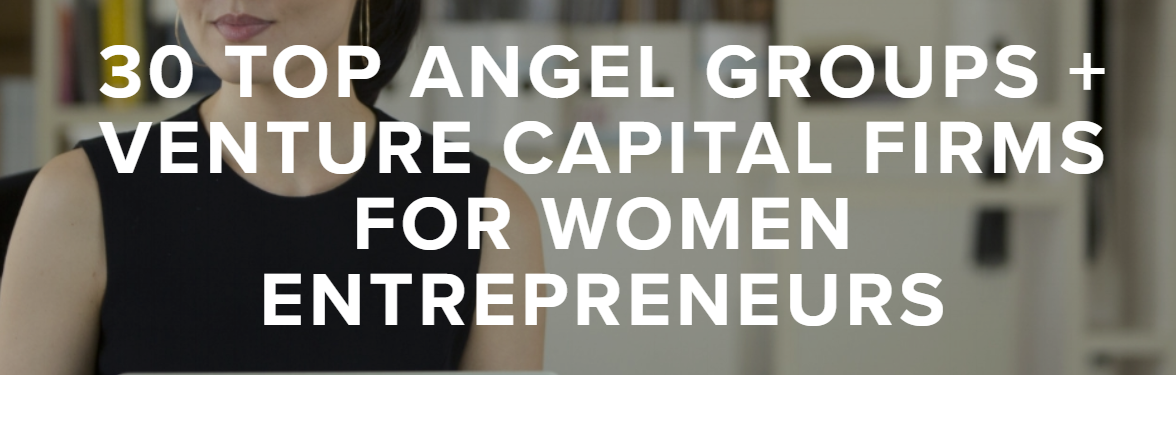 Solltest du den Artikel auf Deutsch lesen wollen, empfehlen wir dir, auf deinem Computer den Google Übersetzer aufzurufen. Nun kannst du in das Textfeld die gewünschte URL eingeben und im rechten Feld (mit Hilfe des Abwärtspfeils rechts oben) als Zielsprache Deutsch auswählen. Wenn du nun mit der linken Maustaste auf die „übersetzte“ URL klickst, öffnet sich ein neuer Tab mit dem übersetzten Artikel.
2. KOMPLEXERE START-UP-INVESTITIONEN -              WO FINDEST DU UNTERSTÜTZUNG?
PRIVATINVESTITIONEN - ANGEL-INVESTOREN, BUSINESS ANGELS & PRIVATPERSONEN
Neben dem Kapital bringen Angel-Investoren auch ihr Know-how oder ihre Erfahrung in der Unternehmensführung ein und können wertvolle Expertise und Beratung bieten. Angels streben in der Regel eine aktive Beteiligung an dem Unternehmen an, in das sie investieren. Angel-Investoren sind in erster Linie durch Rendite motiviert und das Engagement von Angel-Investoren kann helfen, den Zugang zu Risikokapital oder klassischen Bankkrediten zu sichern.

Business Angels investieren in der Regel in der Region, in der sie leben, und in Bereichen, in denen sie über die größte Expertise oder Kenntnisse verfügen.  

Einige spezialisieren sich auf die Bereitstellung von Finanzierungen in neuen Technologien.

Quelle:  Business Angels (BES, Angel Networks) - Enterprise Ireland (enterprise-ireland.com)
2. KOMPLEXERE START-UP-INVESTITIONEN -              WO FINDEST DU UNTERSTÜTZUNG?
Idealerweise bringen Angel Investoren, Business Angels & Privatpersonen folgendes mit:
Eine starke geschäftliche Erfolgsbilanz
Ausgezeichnete geschäftliche Qualifikationen
Kapazität für Investitionen
Fähigkeit, geschäftliche Chancen zu erkennen
Zeit, um in die Gründung eines neuen Unternehmens zu investieren
Vision, um neue Technologien in solide Geschäfte zu verwandeln
Etablierte Netzwerke und relevante Branchenkontakte
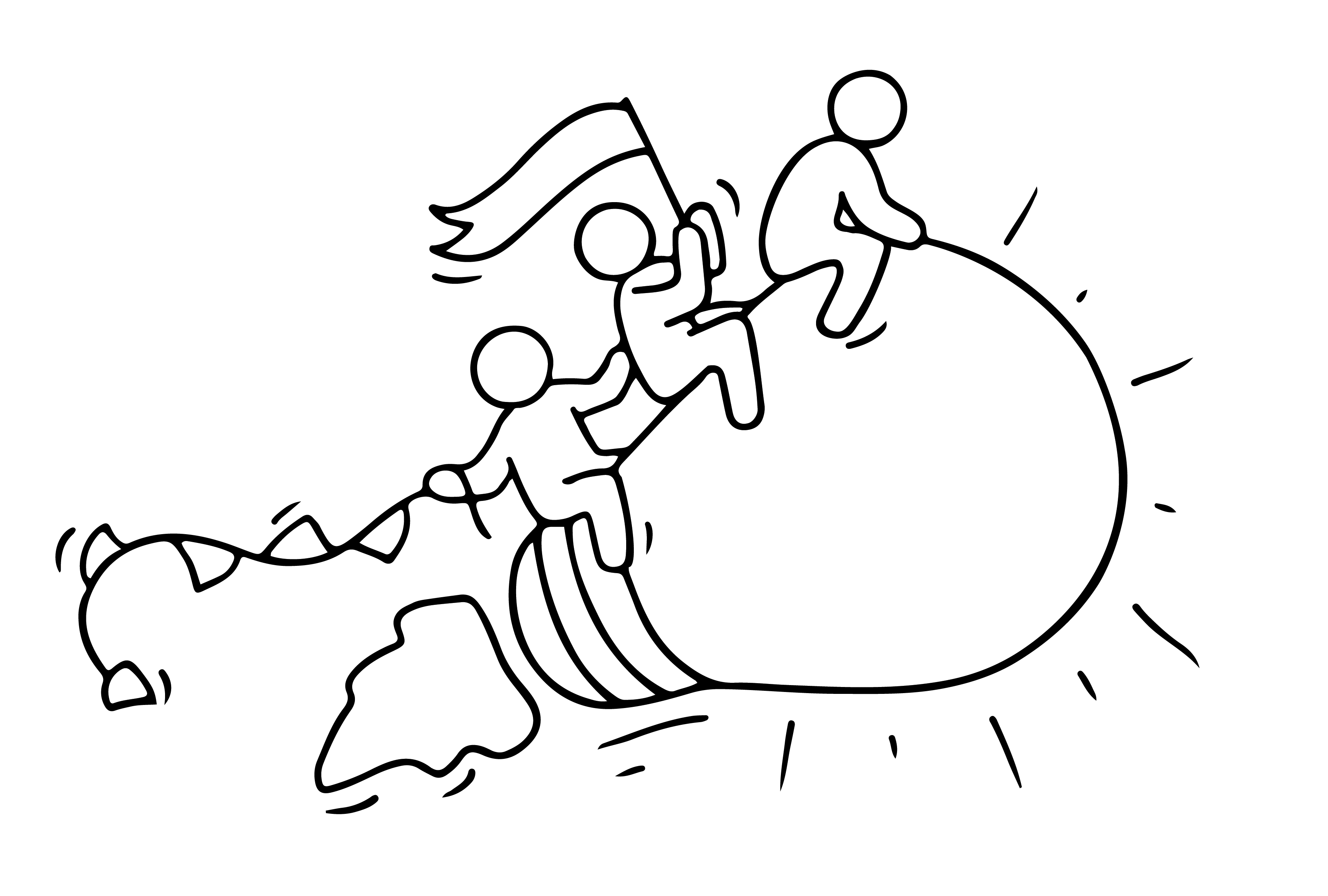 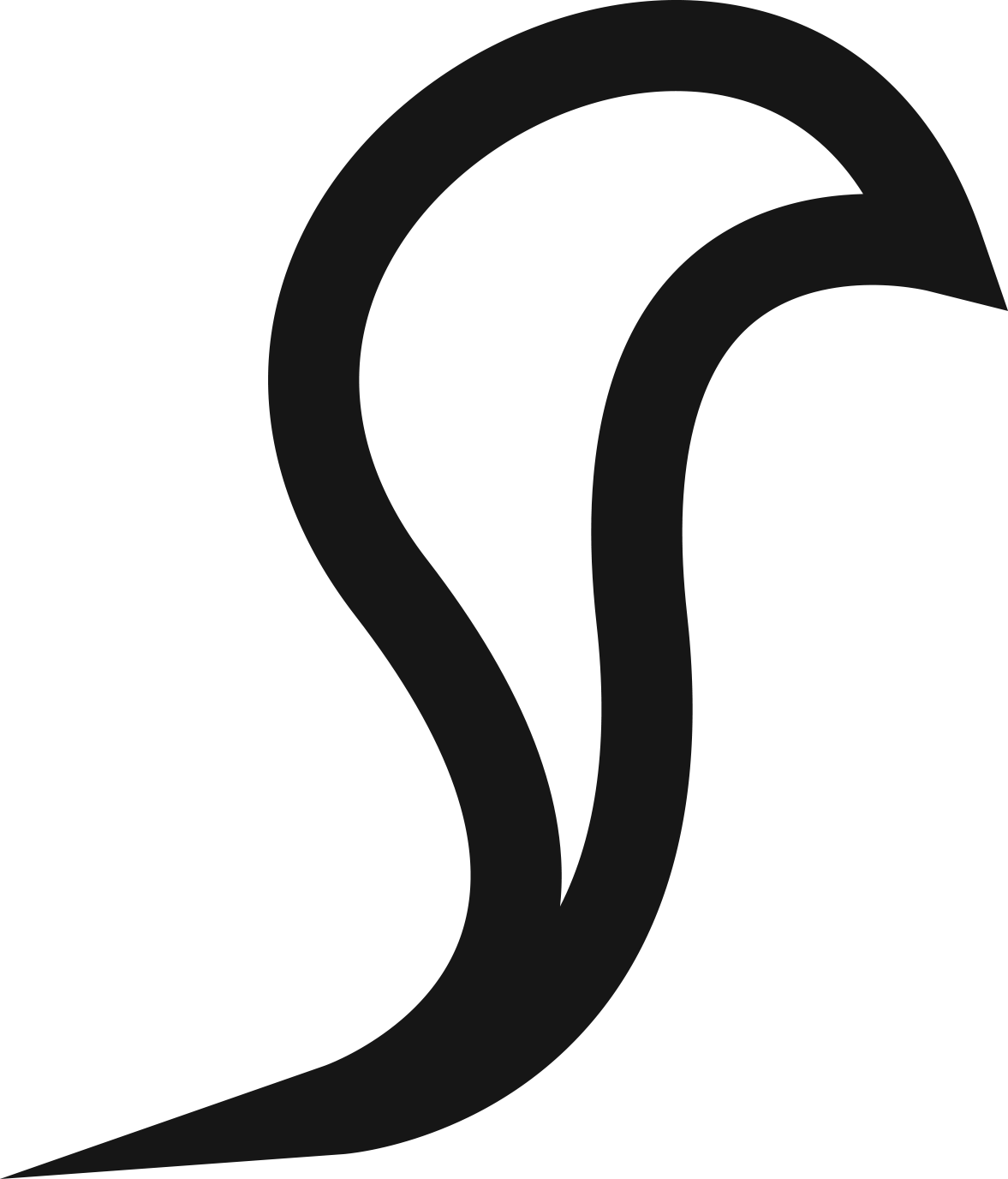 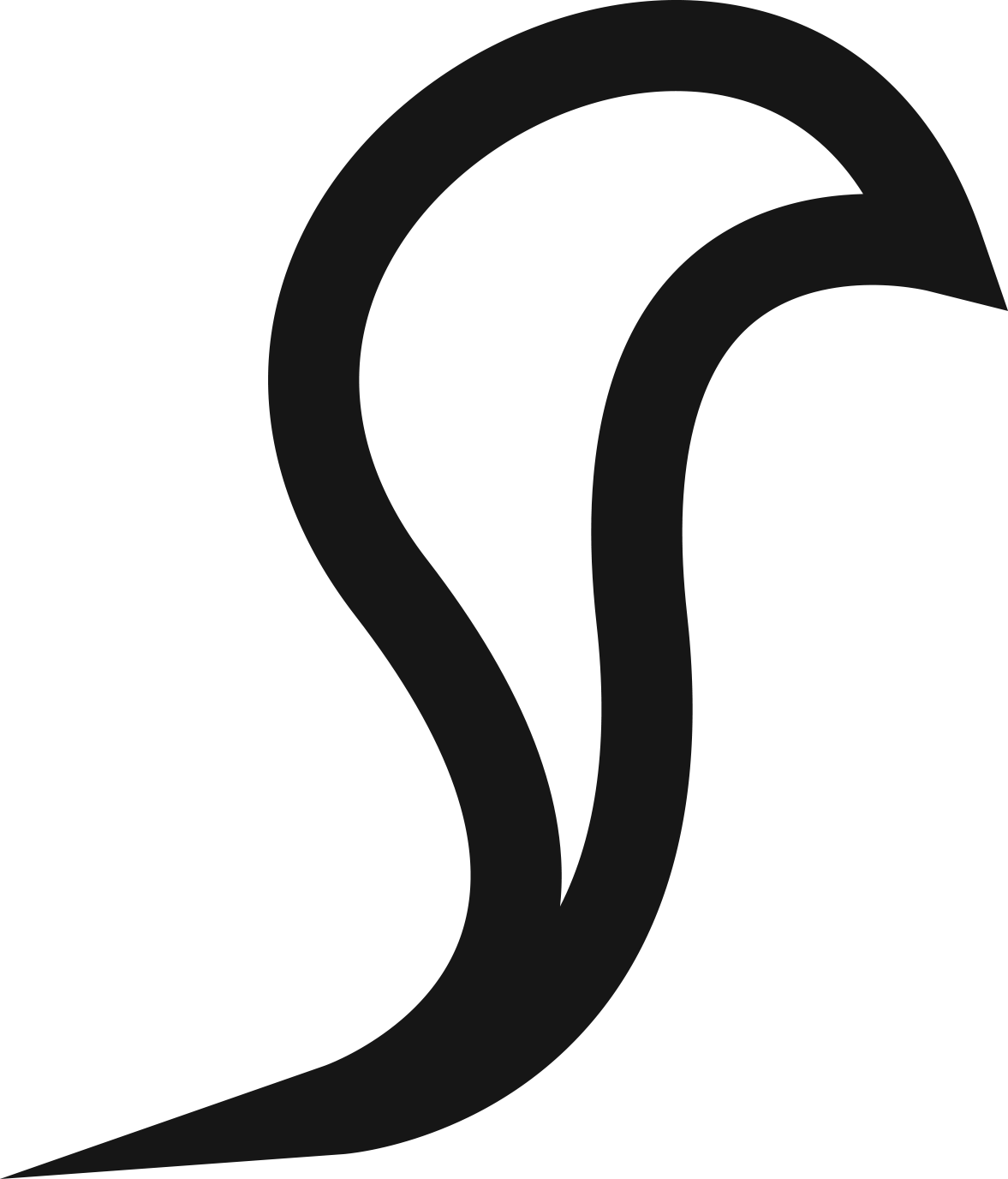 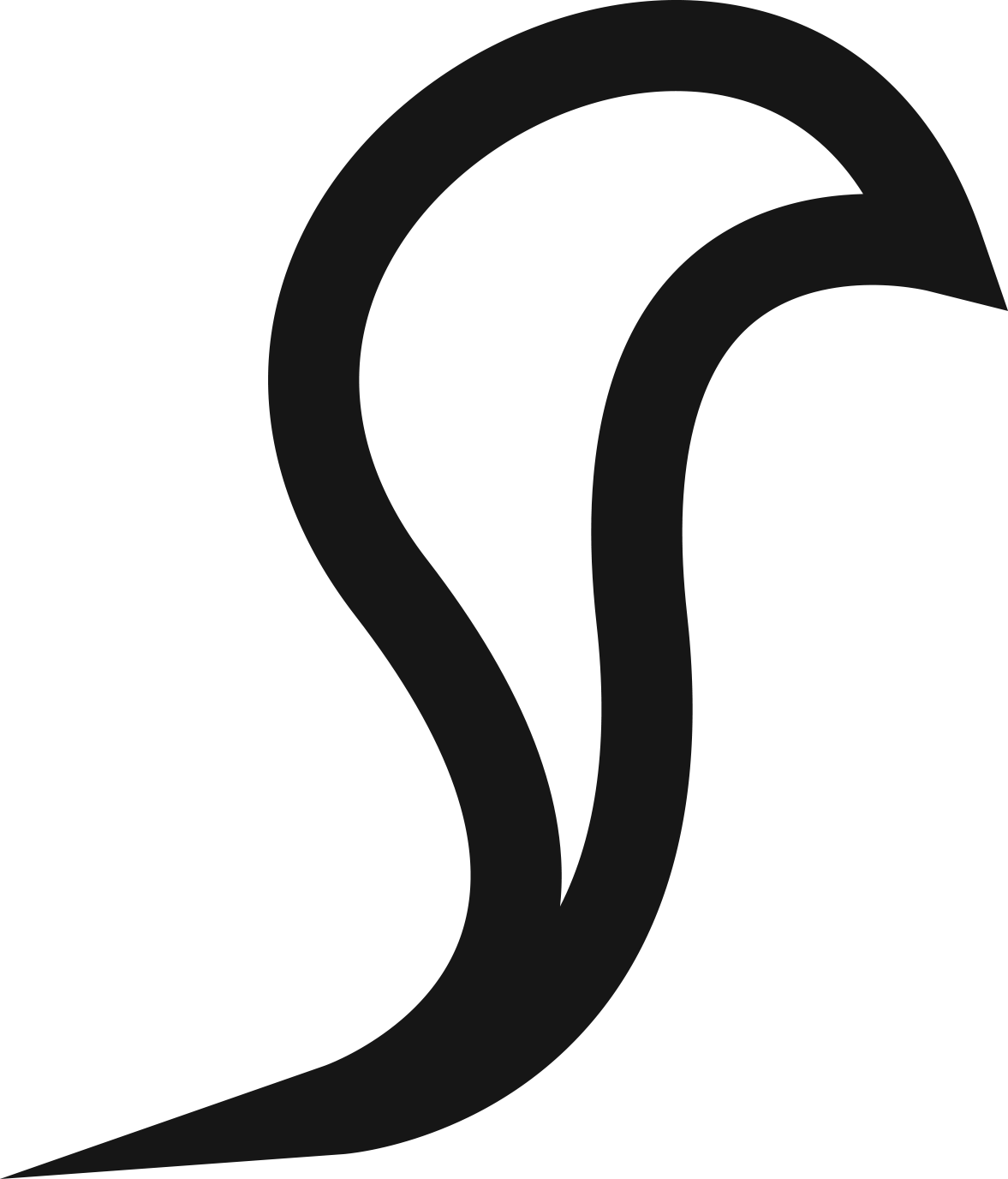 2. KOMPLEXERE START-UP-INVESTITIONEN -              WO FINDEST DU UNTERSTÜTZUNG?
6 Dinge, die für Angel-Investoren, Business Angels und Privatpersonen am wichtigsten sind
Die Qualität, die Leidenschaft, das Engagement und die Integrität der Gründerinnen
Die Marktchance, die adressiert wird, und das Potenzial für das Unternehmen, sehr groß zu werden
Ein klar durchdachter Businesssplan und erste Anzeichen dafür, dass der Plan umgesetzt wird
Interessante Technologie oder geistiges Eigentum
Eine angemessene Bewertung mit angemessenen Konditionen
Die Realisierbarkeit weiterer Finanzierungsrunden, wenn Fortschritte erzielt werden

Quelle:  20 Things All Entrepreneurs Should Know About Angel Investors (forbes.com)
Solltest du den Artikel auf Deutsch lesen wollen, empfehlen wir dir, auf deinem Computer den Google Übersetzer aufzurufen. Nun kannst du in das Textfeld die gewünschte URL eingeben und im rechten Feld (mit Hilfe des Abwärtspfeils rechts oben) als Zielsprache Deutsch auswählen. Wenn du nun mit der linken Maustaste auf die „übersetzte“ URL klickst, öffnet sich ein neuer Tab mit dem übersetzten Artikel.
2. KOMPLEXERE START-UP-INVESTITIONEN -              WO FINDEST DU UNTERSTÜTZUNG?
Angel Investor Netzwerke
Die meisten neuen Unternehmen werden Schwierigkeiten haben, nennenswerte Kapitalbeträge zu erhalten, aber Business Angel-Investitionen können helfen, die nächste Stufe der Finanzierung und Expansion zu erreichen. In ganz Europa ermöglichen Angel Investment Netzwerke den Mitgliedern, andere Mitglieder zu finden und sich mit ihnen in Bezug auf Geschäftsinvestitionen und Finanzierung zu verbinden. Tausende von Business Angels nutzen das Netzwerk, um nach Ideen zu suchen, und es melden sich täglich neue Unternehmer und Unternehmerinnen an.

z.B. Irish Investment Network hat über 170.000 registrierte Angel-Investoren. 
Deutsche Investoren und wertvolle Tipps kannst du unter anderem über das Business Angels Netzwerk Deutschland finden. Schau doch auch mal bei dem Business Angels Netzwerk Sachsen-Anhalt und bei dem Gründerservice Halle vorbei, um weitere nützliche Informationen zu erhalten.
2. KOMPLEXERE START-UP-INVESTITIONEN -              WO FINDEST DU UNTERSTÜTZUNG?
Alle Antworten zu deinen Fragen über Angel Investoren

Was sind die sechs wichtigsten Dinge für Angel-Investoren?
Was möchten Angel-Investoren zunächst von einer Unternehmerin sehen?
Wie lange dauert es, eine Angel-Finanzierung aufzutreiben?
Mit welchen finanziellen Fragen von Angel-Investoren solltest du rechnen?
Mit welchen Fragen zum Thema Marketing und Kundenakquise solltest du rechnen?
Welche Fragen kannst du in Bezug auf das Managementteam und die Gründer erwarten?
Solltest du die Artikel auf Deutsch lesen wollen, empfehlen wir dir, auf deinem Computer den Google Übersetzer aufzurufen. Nun kannst du in das Textfeld die gewünschte URL eingeben und im rechten Feld (mit Hilfe des Abwärtspfeils rechts oben) als Zielsprache Deutsch auswählen. Wenn du nun mit der linken Maustaste auf die „übersetzte“ URL klickst, öffnet sich ein neuer Tab mit dem übersetzten Artikel.
2. KOMPLEXERE START-UP-INVESTITIONEN -              WO FINDEST DU UNTERSTÜTZUNG?
Alle Antworten zu deinen Fragen über Angel Investoren

Wie riskant ist Angel Investing?
Welche Fragen sollte ein CEO potenziellen Angel-Investoren stellen?
Was sind die Schlüsselfaktoren bei der Bestimmung der angemessenen Bewertung in einer Seed-Finanzierungsrunde?
Was sind typische Gründe, warum Angel-Investoren eine Investition ablehnen?
Welche Fehler werden von Unternehmerinnen bei einem Pitch-Meeting mit Angel-Investoren gemacht?


Alle 20 Sätze von Fragen & Antworten hier: Forbes
Solltest du die Artikel auf Deutsch lesen wollen, empfehlen wir dir, auf deinem Computer den Google Übersetzer aufzurufen. Nun kannst du in das Textfeld die gewünschte URL eingeben und im rechten Feld (mit Hilfe des Abwärtspfeils rechts oben) als Zielsprache Deutsch auswählen. Wenn du nun mit der linken Maustaste auf die „übersetzte“ URL klickst, öffnet sich ein neuer Tab mit dem übersetzten Artikel.
2. KOMPLEXERE START-UP-INVESTITIONEN -              WO FINDEST DU UNTERSTÜTZUNG?
Risikokapital-Investoren 
Anschubfinanzierung (Seed Capital) & Risikokapital (Venture Capital) werden immer häufiger zu Investitionsquellen, die Kapital für Start-ups bereitstellen, die keine Kredite erhalten würden. Die globale Kreditkrise hat die Nachfrage nach Angel-Investoren erhöht. 
Risikokapital ist:
Kapital, das von professionellen Firmen (Risikokapitalgebern) bereitgestellt wird, die in ehrgeizige, schnell wachsende Unternehmen investieren, die das Potenzial haben, sich zu bedeutenden Unternehmen zu entwickeln.
wird wahrscheinlich erheblich zur Glaubwürdigkeit des Unternehmens beitragen und Management-Know-how, Unterstützung und Kontakte liefern. Als Teil ihres Mentorings und der Überwachung ihrer Investition werden sie wahrscheinlich eine Mitgliedschaft im Vorstand anstreben.
2. KOMPLEXERE START-UP-INVESTITIONEN -              WO FINDEST DU UNTERSTÜTZUNG?
Risikokapital-Investoren 

Im Gegensatz zur Bankfinanzierung wollen Risikokapitalgeber keine planmäßige Rückzahlung, sondern eine Minderheitsbeteiligung am Stammkapital deines Unternehmens im Tausch gegen Bargeld. 
Risikokapitalgeber streben in der Regel an, ihre Investition innerhalb von fünf Jahren zu realisieren, entweder durch einen Börsengang, einen Verkauf oder durch den Kauf ihrer Anteile durch das Unternehmen.
Venture-Capital-Fonds investieren in der Regel in Unternehmen, die mehr als 500 T€ Eigenkapital aufbringen. Die Unternehmen müssen in einem schnell wachsenden, attraktiven Sektor angesiedelt sein, mit einem starken Managementteam und nachweisbaren Fähigkeiten. Das Produkt/die Dienstleistung muss ein klar identifiziertes Problem lösen.
Unterschied zwischen Risikokapital und Angel Investoren
2. KOMPLEXERE START-UP-INVESTITIONEN -              WO FINDEST DU UNTERSTÜTZUNG?
Y Combinator

Y Combinator bietet eine Start-up-Finanzierung für Start-ups. Das Ziel ist es, dich durch die erste Phase und an den Punkt zu bringen, an dem du etwas Beeindruckendes aufgebaut hast, um in größerem Umfang Geld zu beschaffen. Dann wirst du Investoren vorgestellt - oder gelegentlich sogar Übernehmern.
kleine Investitionen im Gegenzug für kleine Anteile an den finanzierten Unternehmen
Unterstützung von Gründerinnen im Umgang mit Investoren und Übernehmern von bekannten Technologieunternehmen
Zweimal im Jahr investieren sie einen kleinen Geldbetrag in eine große Anzahl von Start-ups, einmal im Januar-März und einmal im Juni-August
Während des Demo Day pitchen Start-ups vor einem speziell ausgewählten Publikum aus Investoren und Presse 

Hier findest du eine Liste der Vorteile und Ressourcen für YC-Gründerinnen 
Bewirb dich bei Y Combinator, fülle einfach ein Bewerbungsformular aus
Mehr Informationen über Y Combinator
ÜBERWINDUNG EINES "NEINS" BEI DER FINANZIERUNGSSUCHE
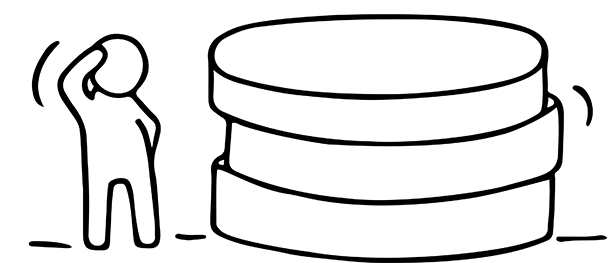 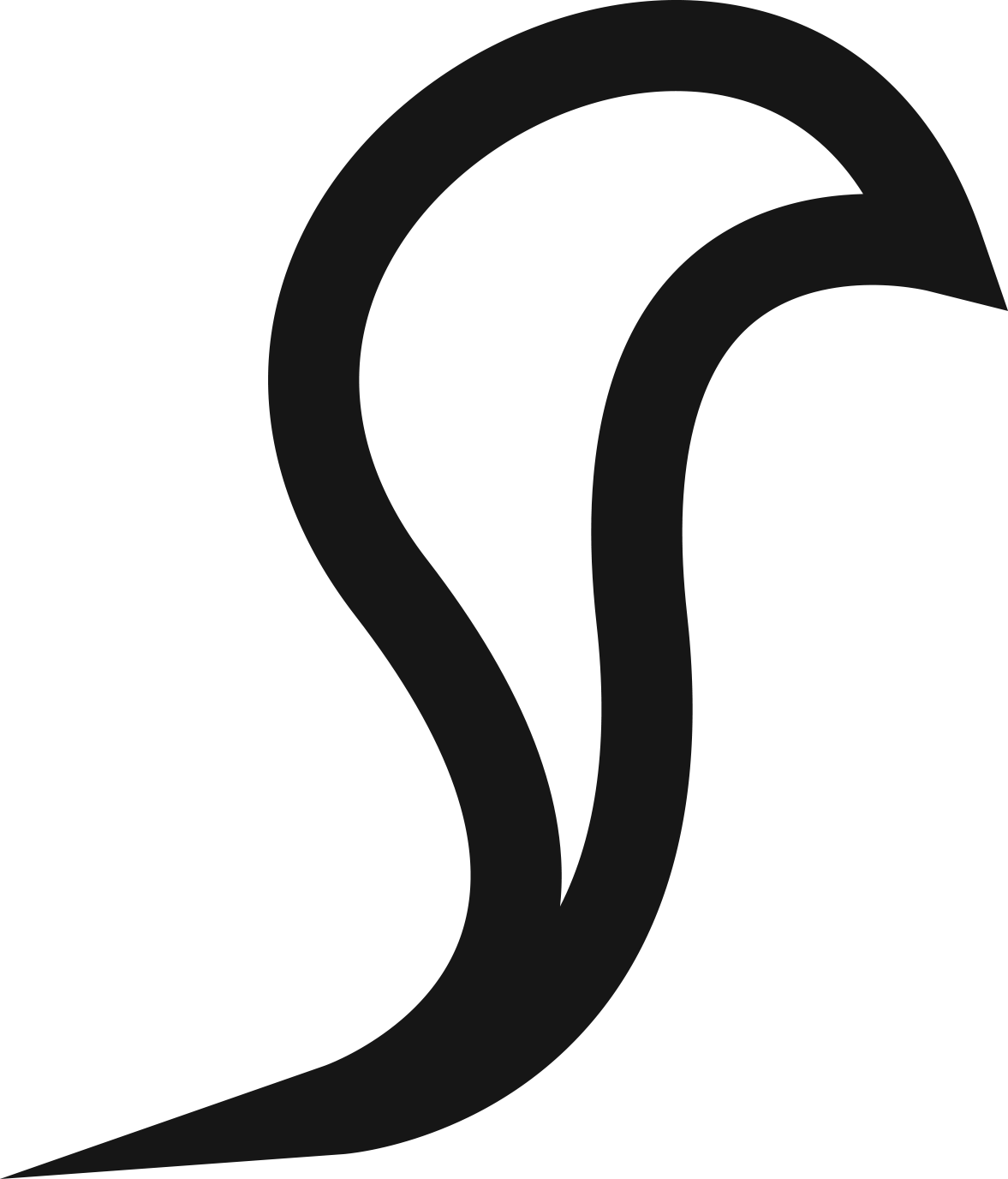 ÜBERWINDUNG EINES "NEINS" BEI DER FINANZIERUNGSSUCHE
Wenn das Rezept nicht stimmt und du den Zuschuss, den Crowdfund oder den Platz in einem Accelerator nicht bekommst - nutze diese Ablehnungen unbedingt als Lernerfahrung! Ein "Nein" zu erhalten, kann entmutigend sein. 

Aber lass dich davon nicht unterkriegen. Ziehe folgende Schritte in Betracht, um deine Chancen auf eine erneute Prüfung zu erhöhen, dein Potenzial für den Erhalt einer Finanzierung in der Zukunft zu verbessern und den Stress bei der Sicherung der Finanzierung zu mindern. 

Reflektiere deine Vorgehensweise und sei ehrlich zu dir selbst. Hast du die Bewerbung überstürzt? Hast du wirklich geglaubt, dass du die Prioritäten erfüllt hast oder bist du dir selbst nicht gerecht geworden, als du über dein Projekt geschrieben hast? 

Bitte um Feedback, auch wenn im Ablehnungsschreiben ein Grund für die Ablehnung angegeben ist. Um mündliches Feedback zu bitten, bringt dir manchmal eine ausführlichere und offenere Antwort.
ÜBERWINDUNG EINES "NEINS" BEI DER FINANZIERUNGSSUCHE
Handle professionell: Auch wenn du entmutigt bist, dein Verhalten sollte so professionell wie möglich bleiben. Wenn du dich bei den möglichen Unterstützern höflich für ihre Zeit bedankst und in ein paar Wochen nachhakst, nachdem du mehr Informationen gesammelt oder dein Geschäftsmodell angepasst hast, hast du vielleicht eine viel bessere Chance, die Finanzierung zu bekommen. 

Finde heraus, was finanziert wurde: Geldgeber veröffentlichen oft Listen mit den von ihnen geförderten Projekten.
Was fällt dir bei den Projekten auf, die gefördert wurden? Befanden sich die Unternehmen in einem anderen Stadium als deines? Hast du um viel mehr (oder weniger) Geld gebeten, als sie erhielten? Hast du dich für Aktivitäten beworben, die dieser Geldgeber nicht unterstützt hat?
ÜBERWINDUNG EINES "NEINS" BEI DER FINANZIERUNGSSUCHE
Denke über deine Optionen nach: Es gibt keinen richtigen oder falschen Weg, nach Finanzierungsmöglichkeiten zu suchen. Wenn ein Kanal mehr Hindernisse als Chancen bietet, ist es vielleicht an der Zeit, deine Strategie zu ändern. Um die Chancen auf eine Zusage zu erhöhen, musst du nur den richtigen Kanal (oder eine Gruppe von Kanälen) wählen, über die du die Finanzierung anstrebst. 

Betrachte dein Geschäftsmodell: Nutze die Ablehnung als Lernmöglichkeit. Wirf einen Blick auf dein Geschäftsmodell und suche nach größeren Mängeln oder Schwächen. Wenn du diese Lücken behebst, wird deine Geschäftsidee insgesamt attraktiver für andere potenzielle Investoren und könnte ausreichen, um die anfänglichen Ablehner umzustimmen.
LASS DICH INSPIRIEREN
WATCH
Empowered Women pitchen ihre Unternehmen und erzählen ihre Geschichten - YouTube
Um das Video mit deutschen Untertiteln zu sehen, bitten wir dich, den Youtube-Link im Browser zu öffnen. Klicke dafür auf das Youtube-Symbol unten rechts. Anschließend kannst du mit einem Klick auf „Untertitel“ die englischen Untertitel aktivieren. Um nun die deutsche Untertitelung einzustellen, gehe bitte auf „Einstellungen“  „Untertitel“  „Automatisch übersetzen“ und wählen aus den angeführten Sprachen die Option „Deutsch“.
Als nächstes… Schritt 5 
 Die Macht von Kooperationen und Netzwerken
Hat es dir gefallen, mehr über Schritt 4 zu erfahren?

Diskutiere mit Gleichgesinnten in unserer geschlossenen EMINENT Facebook-Gruppe !
Sie dient als sicherer Ort, um sich über deine Chancen und Herausforderungen, Freuden und Bedenken auszutauschen.
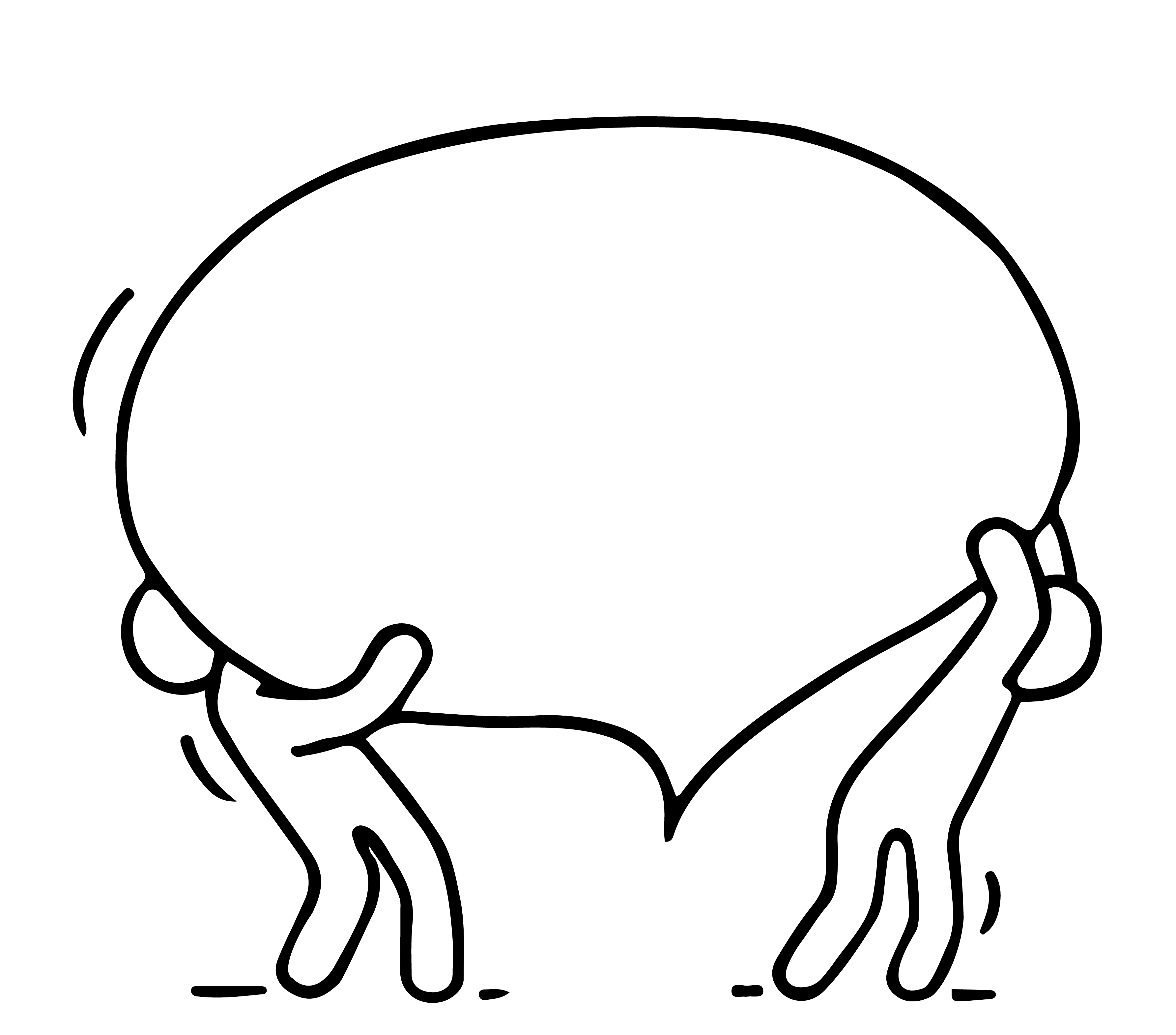 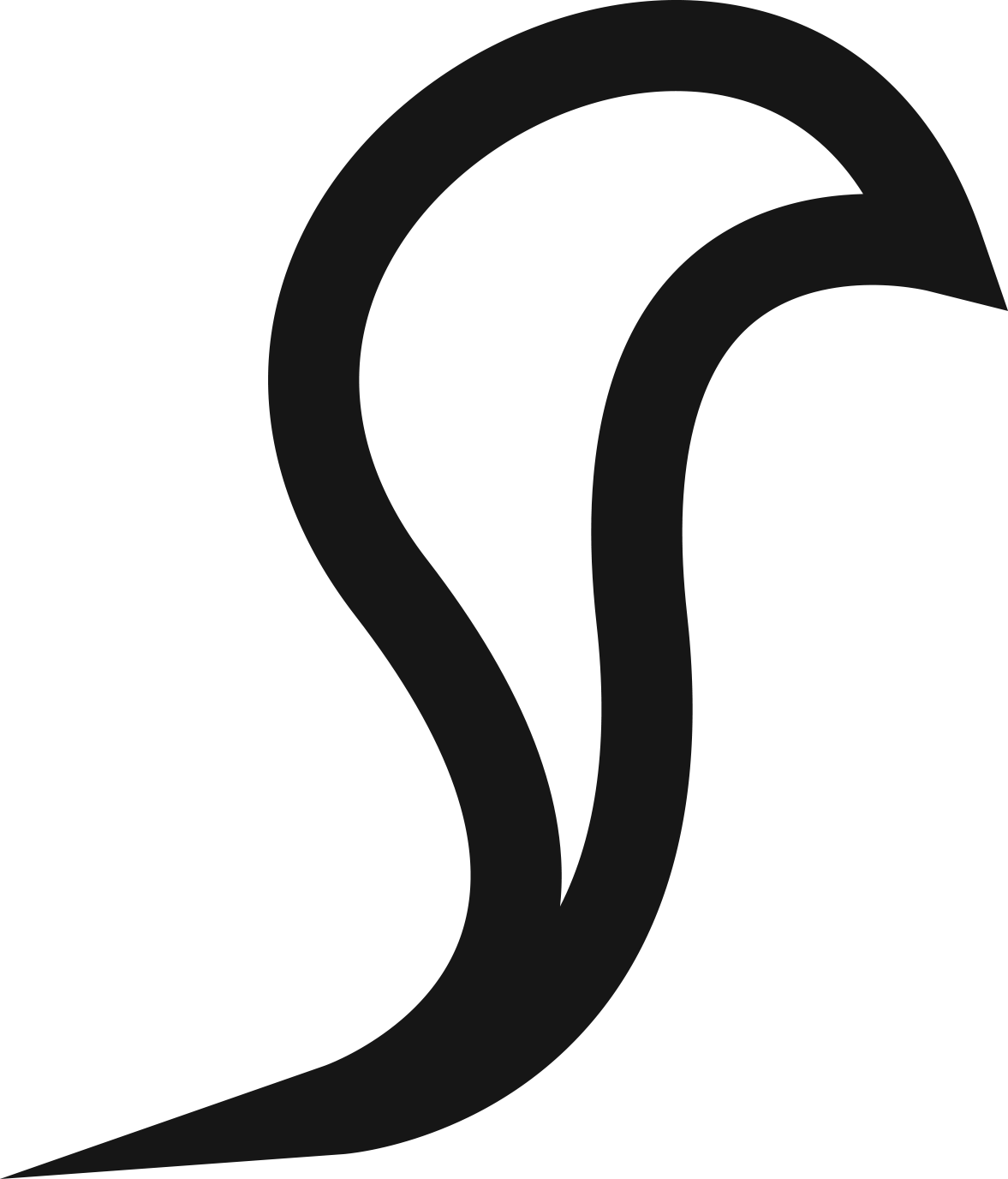